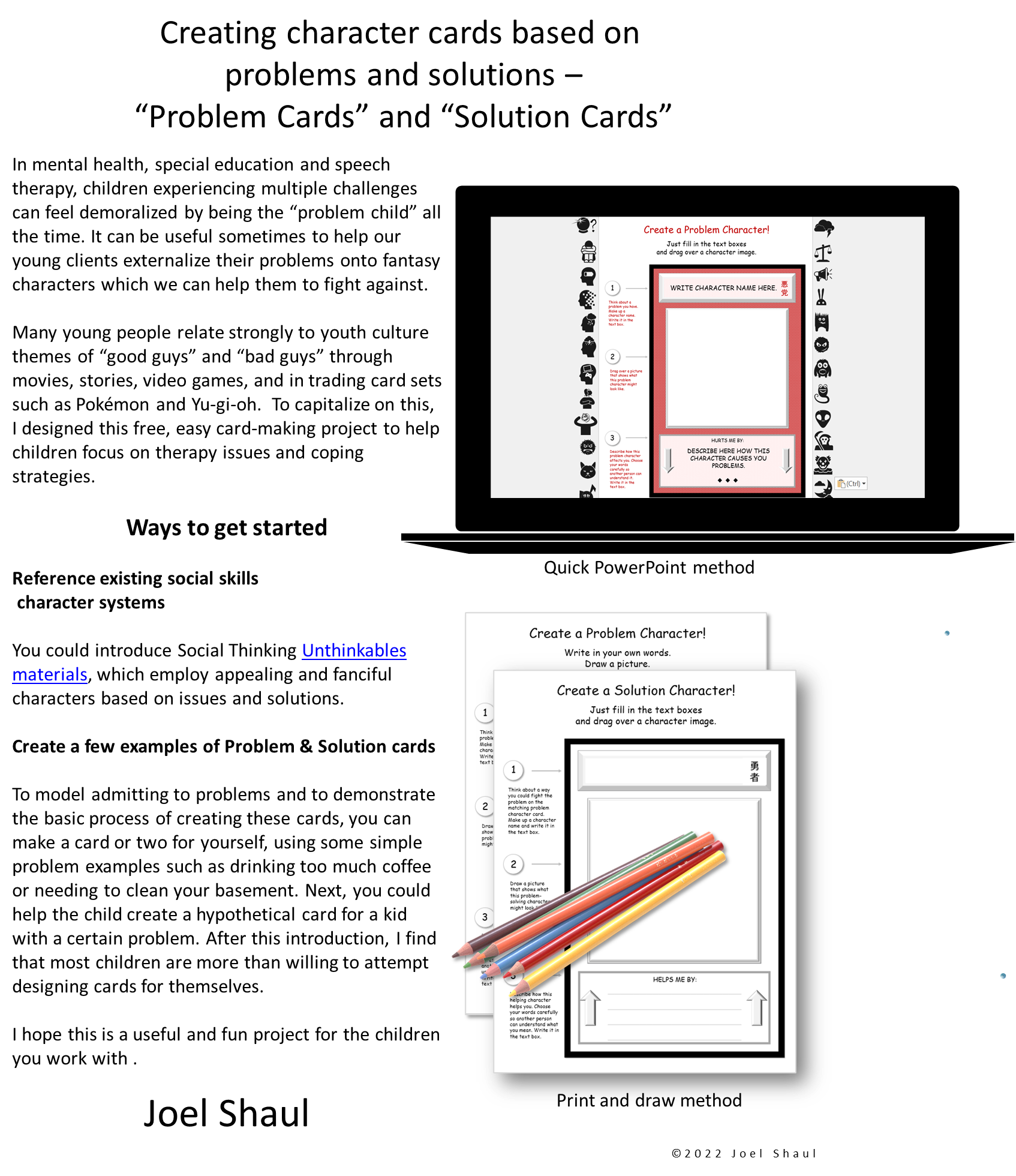 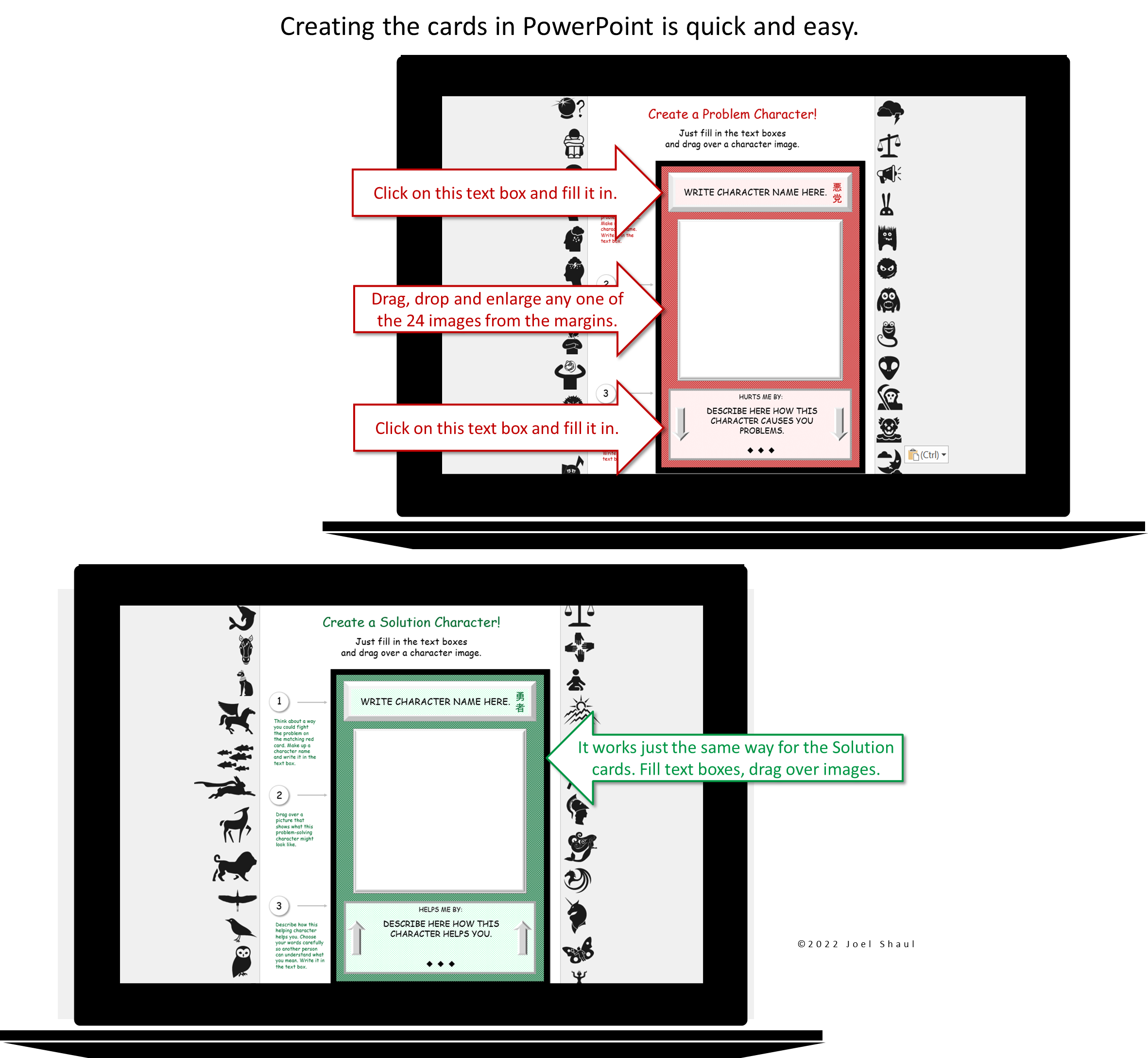 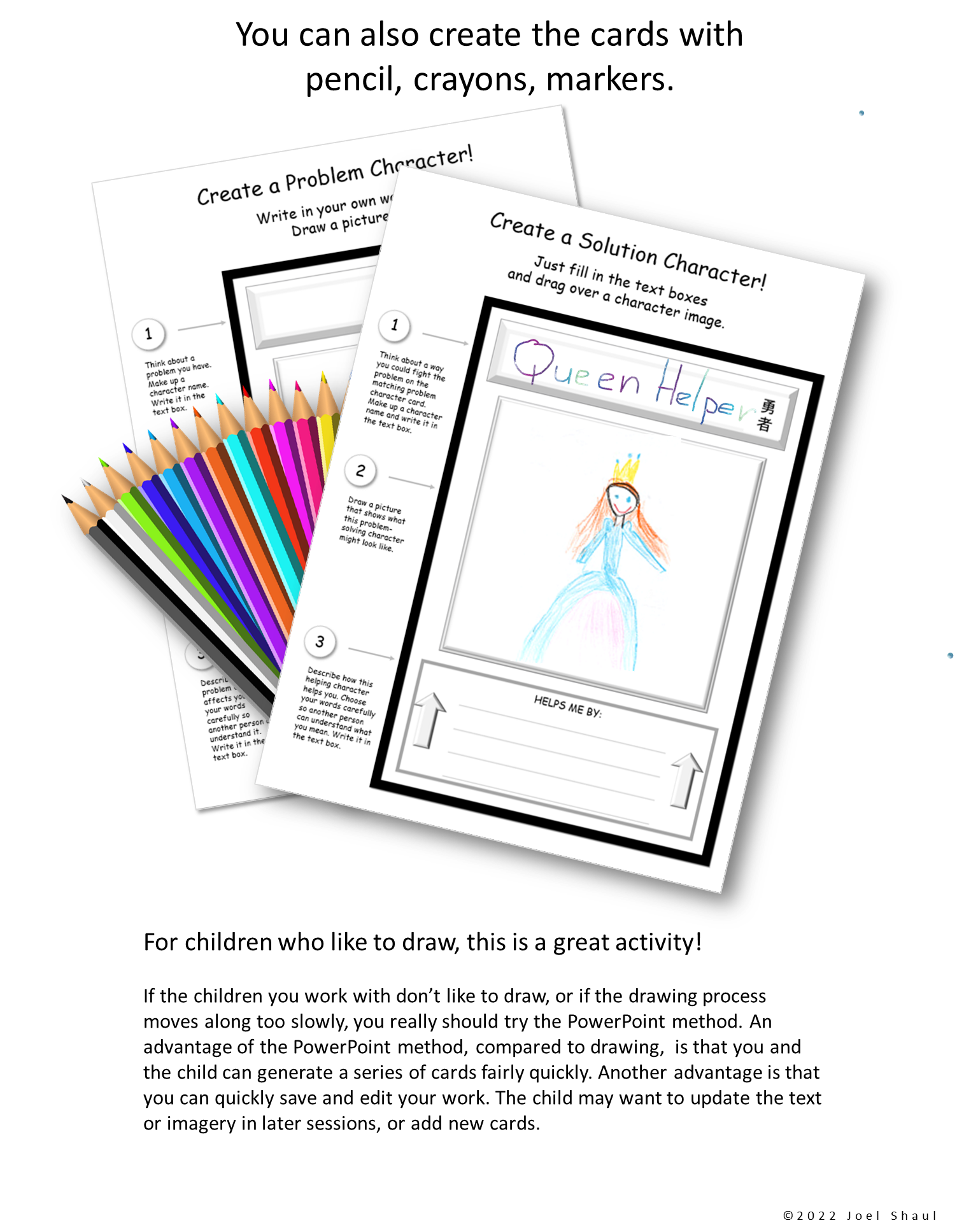 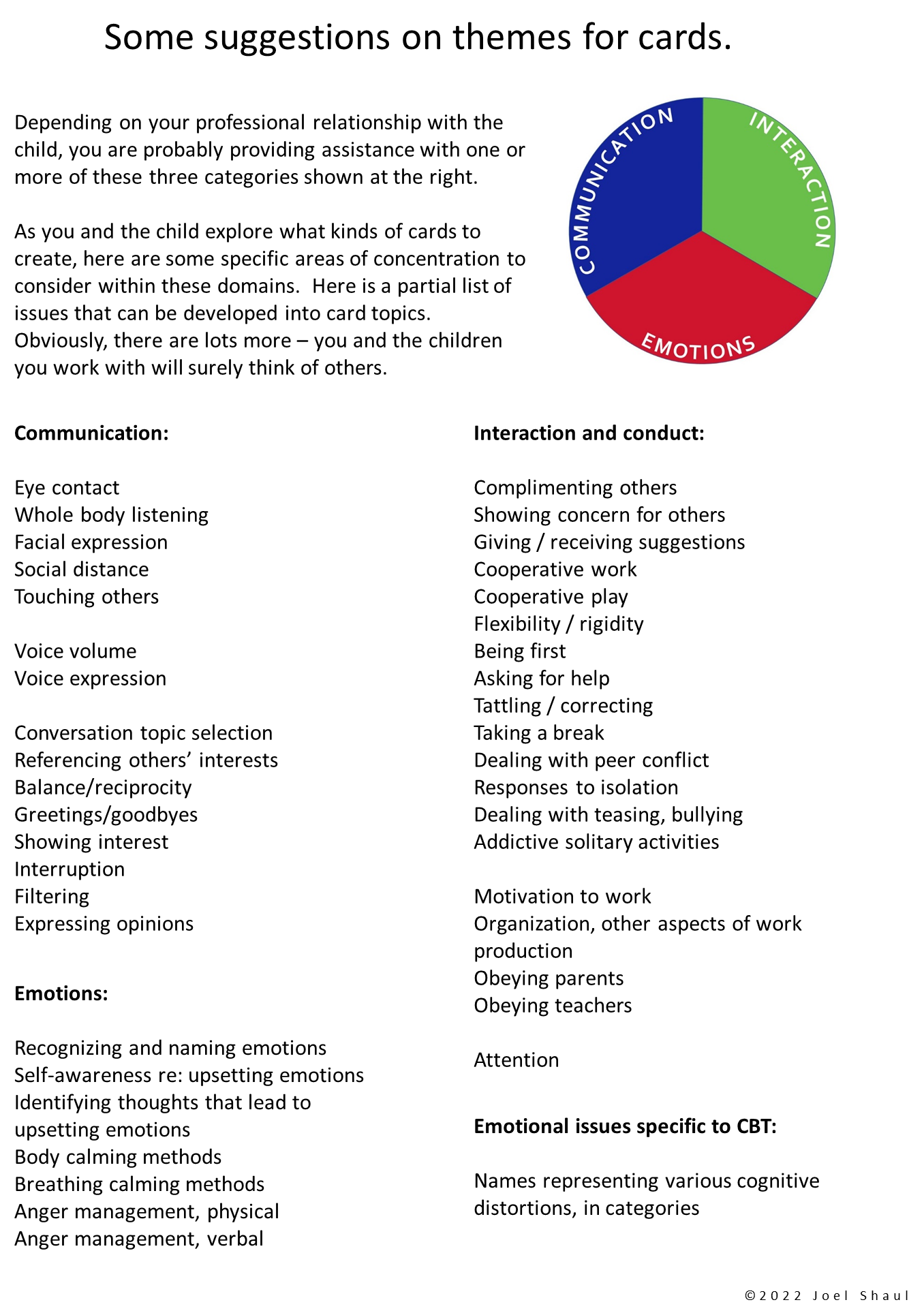 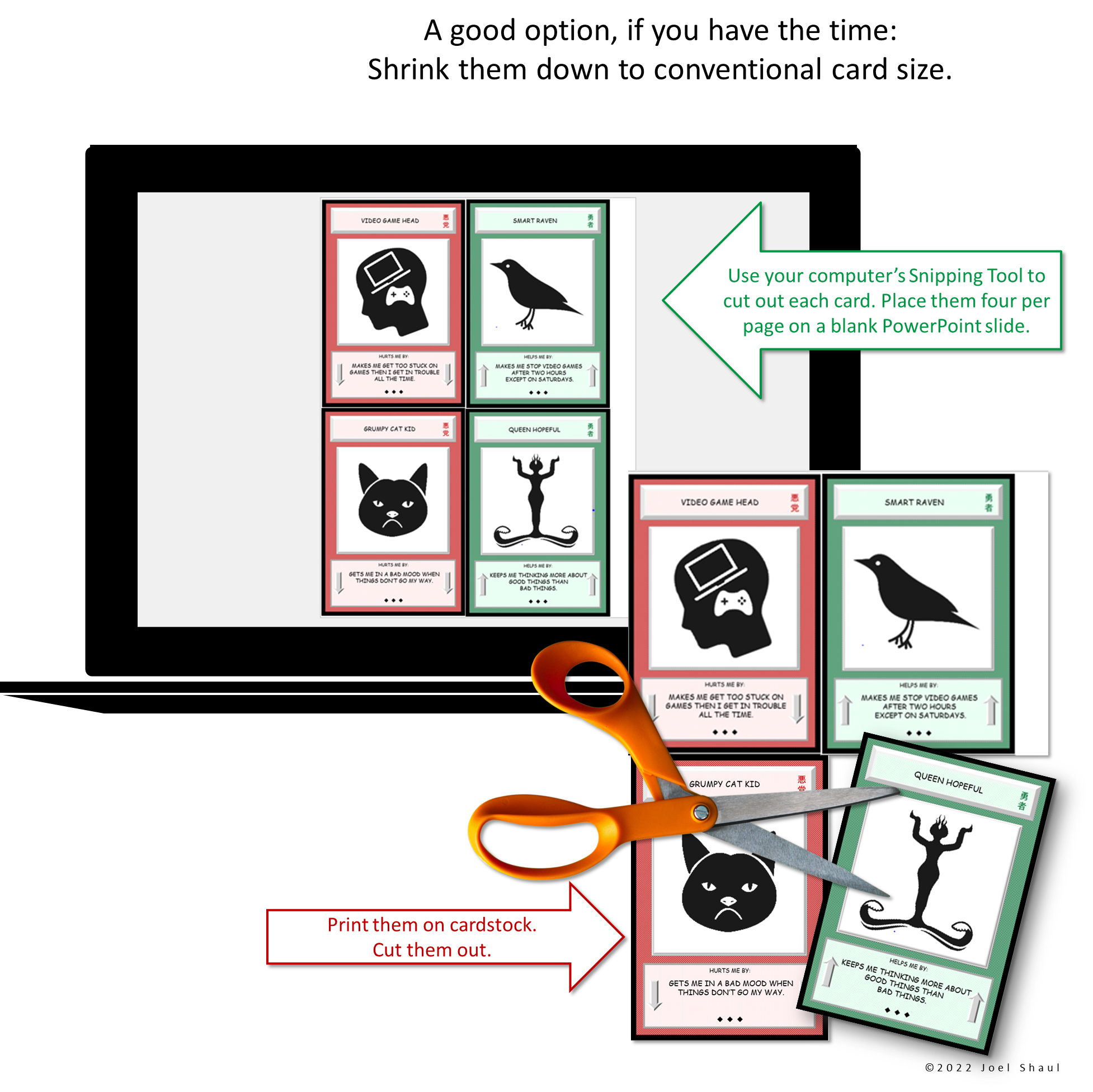 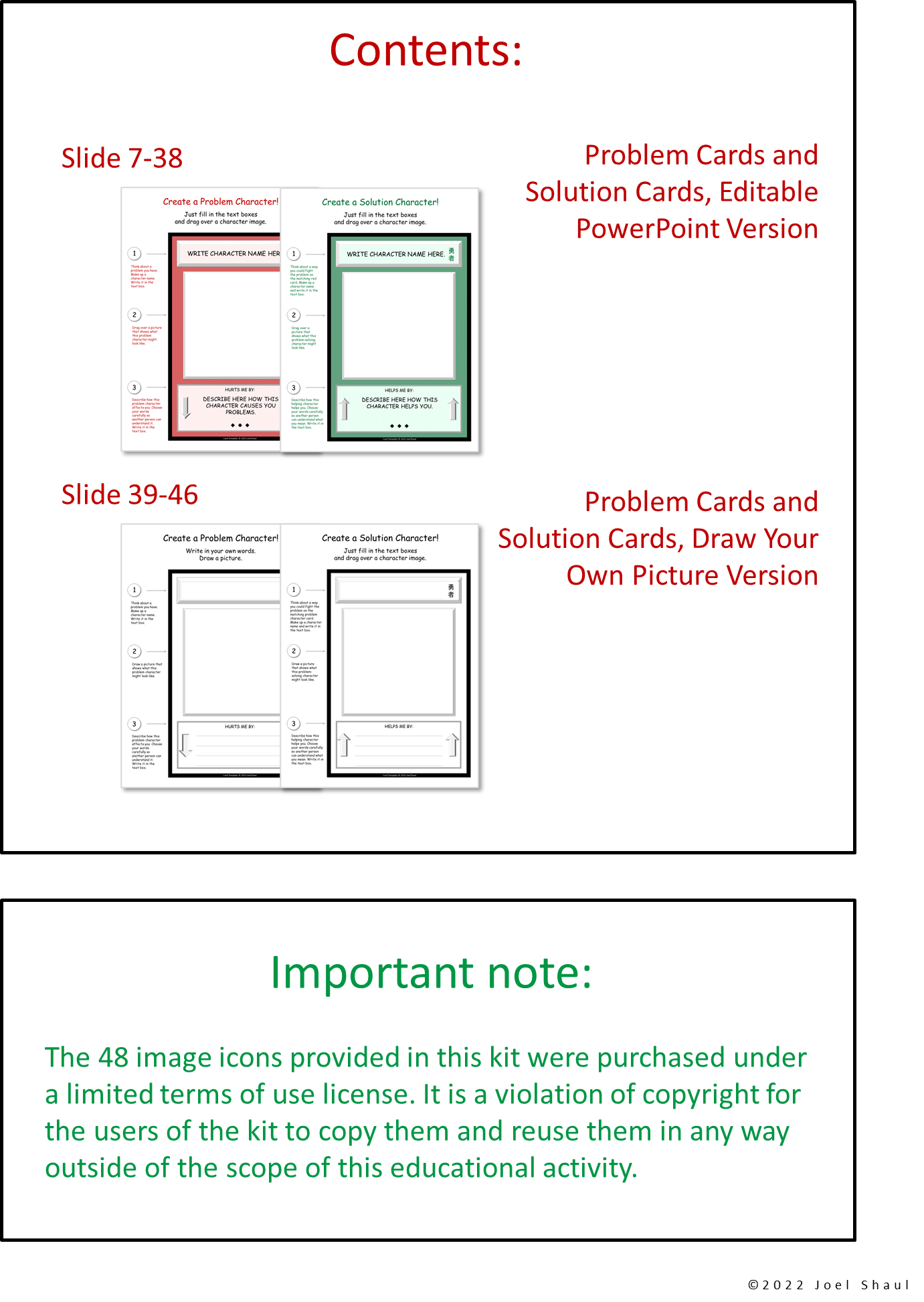 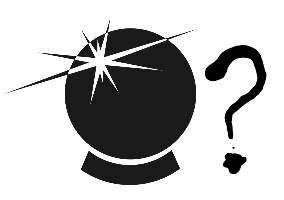 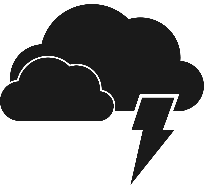 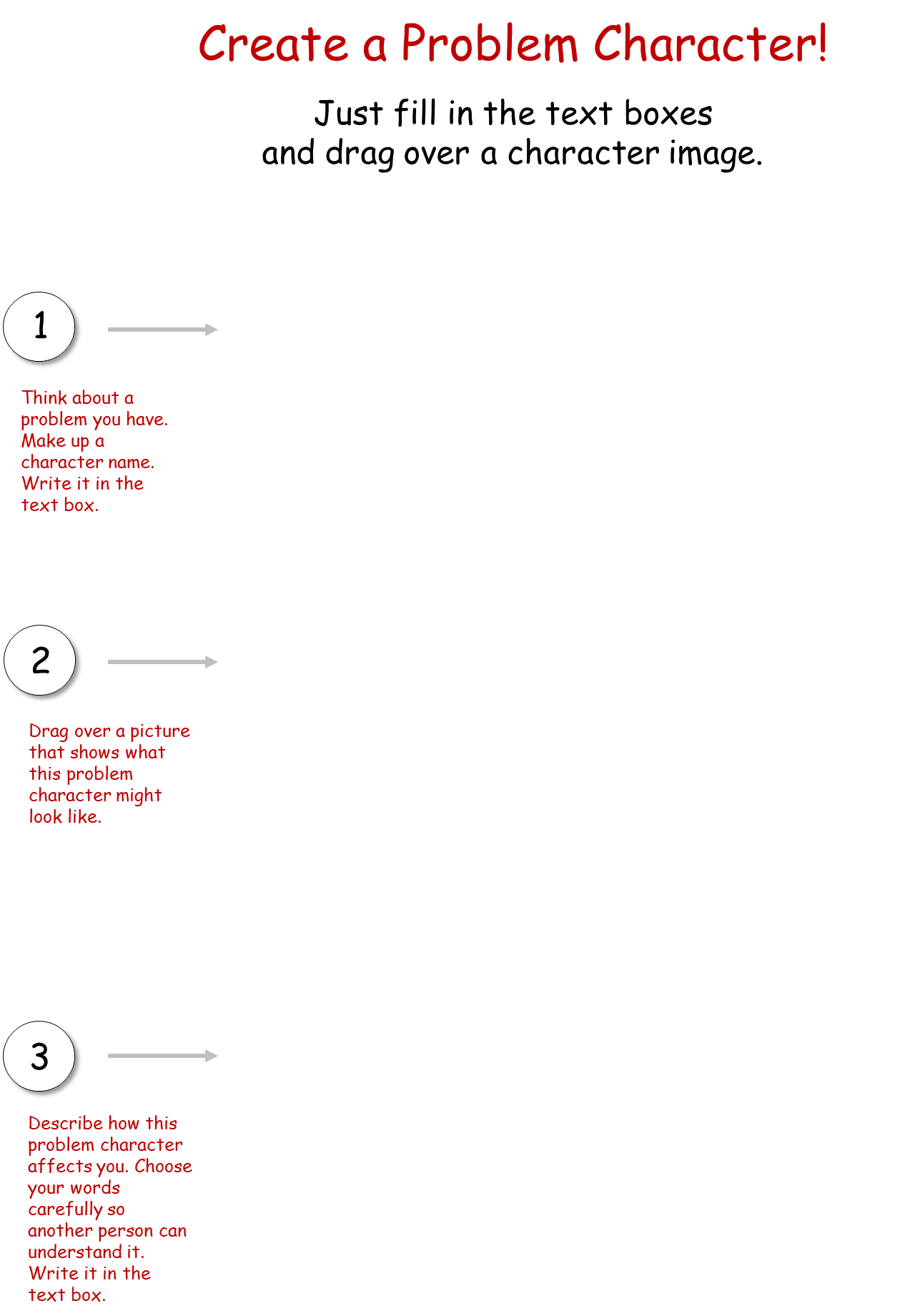 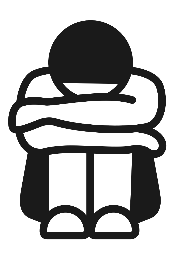 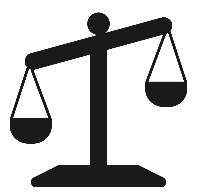 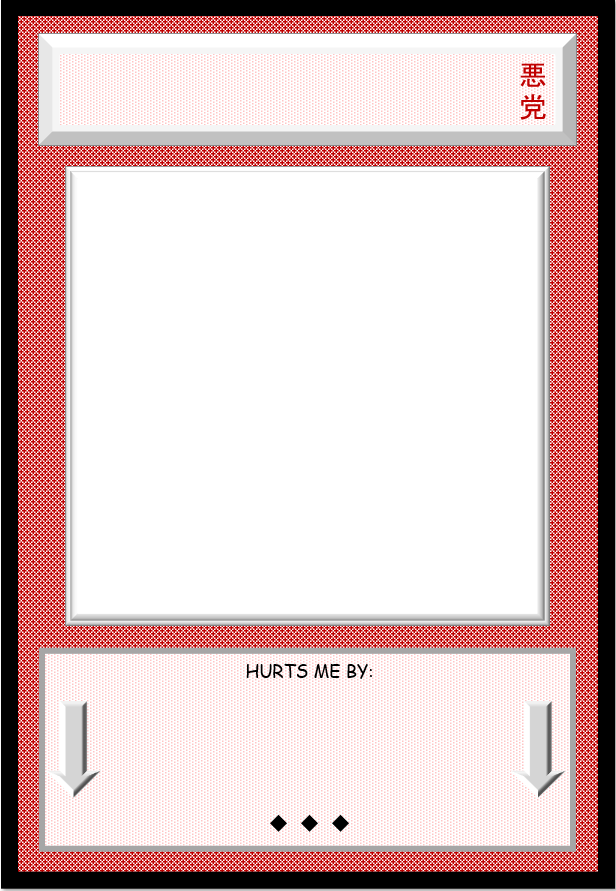 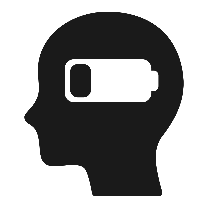 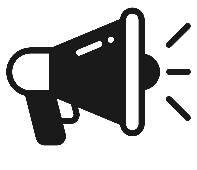 WRITE CHARACTER NAME HERE.
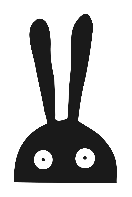 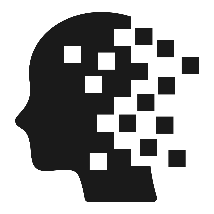 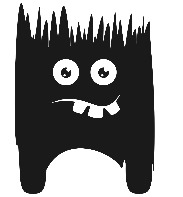 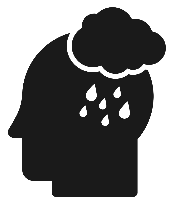 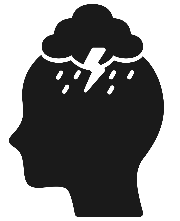 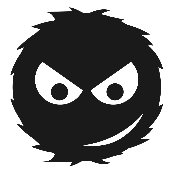 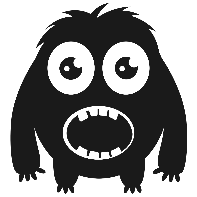 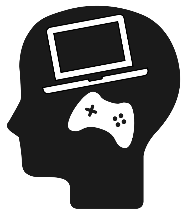 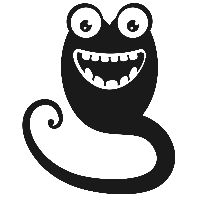 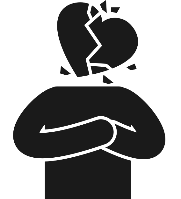 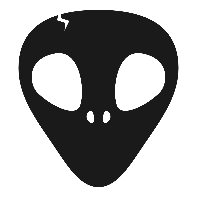 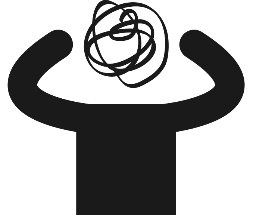 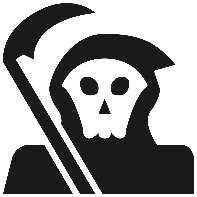 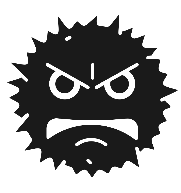 DESCRIBE HERE HOW THIS CHARACTER CAUSES YOU PROBLEMS.
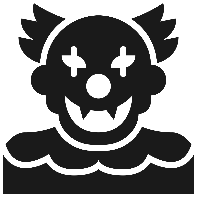 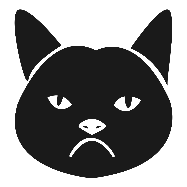 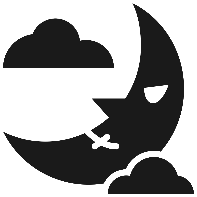 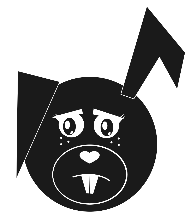 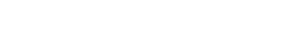 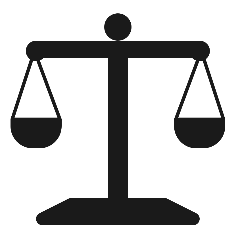 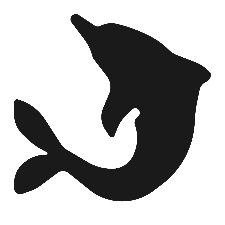 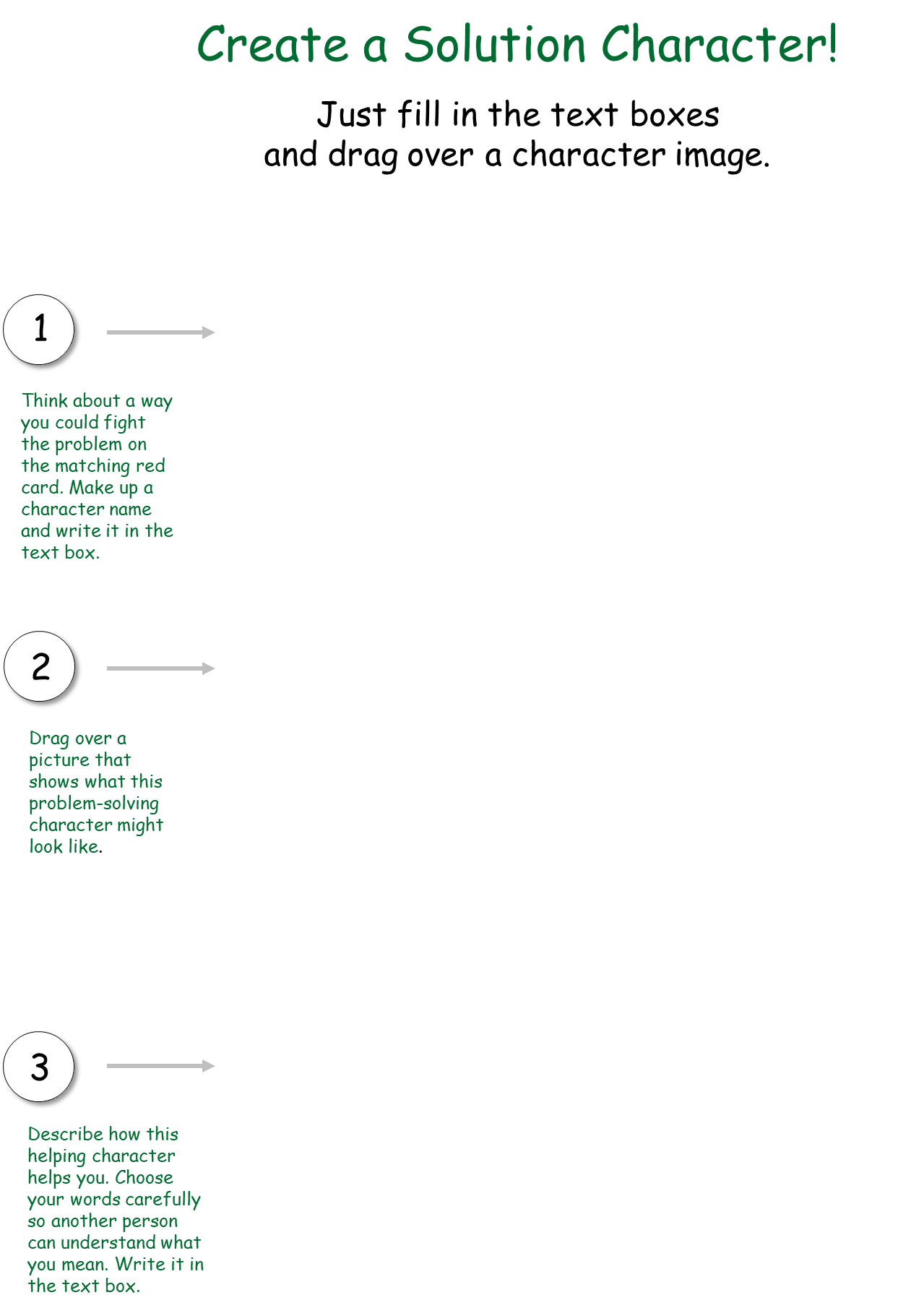 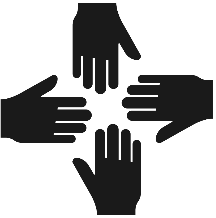 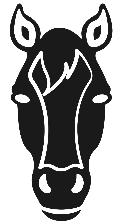 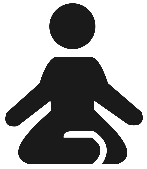 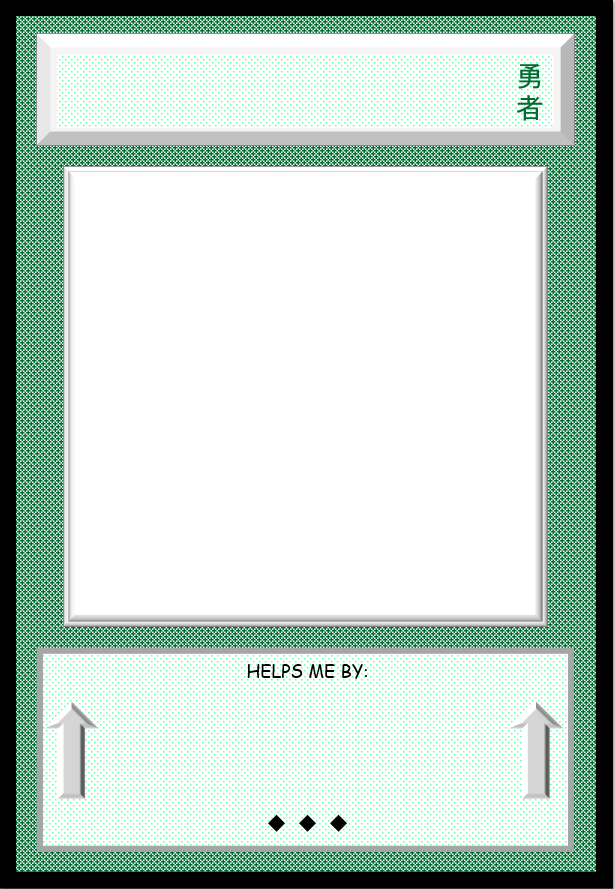 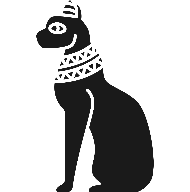 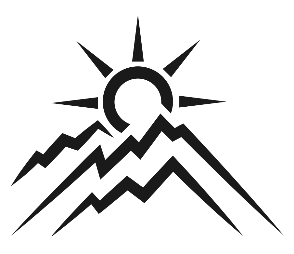 WRITE CHARACTER NAME HERE.
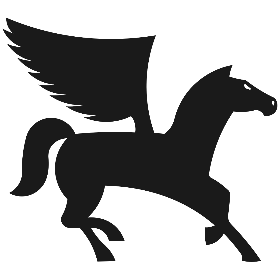 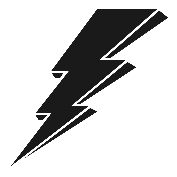 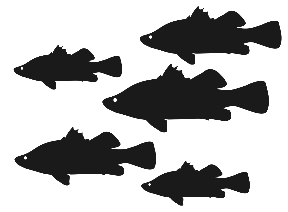 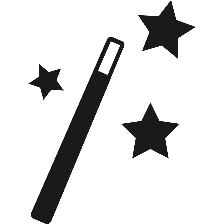 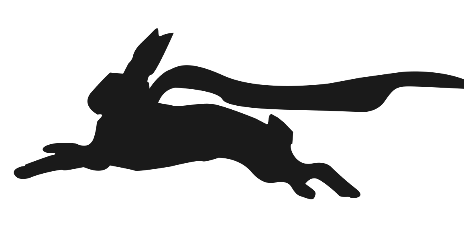 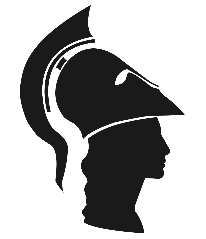 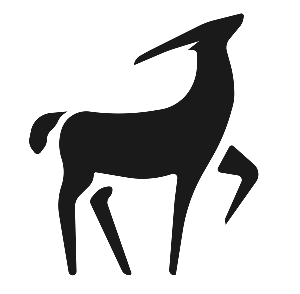 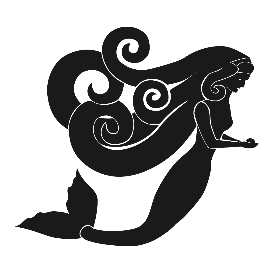 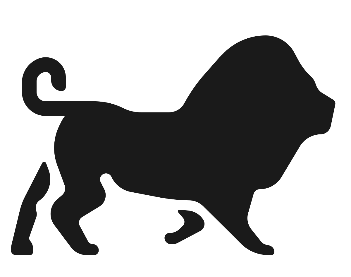 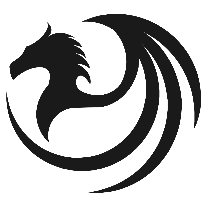 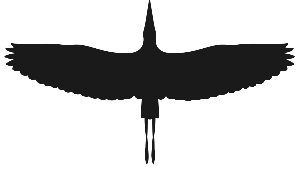 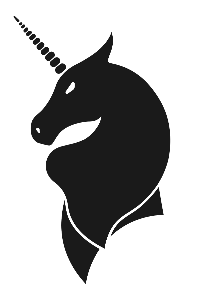 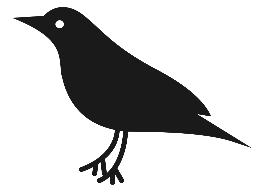 DESCRIBE HERE HOW THIS CHARACTER HELPS YOU.
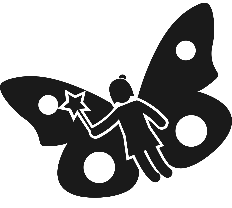 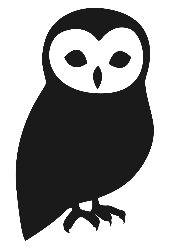 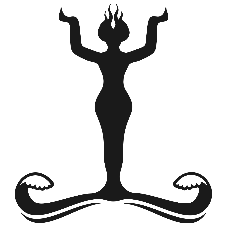 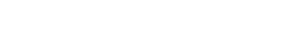 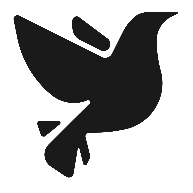 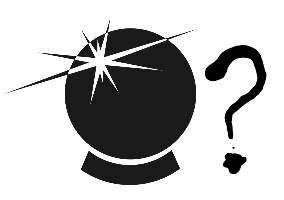 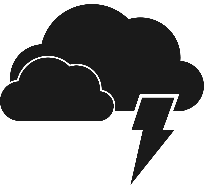 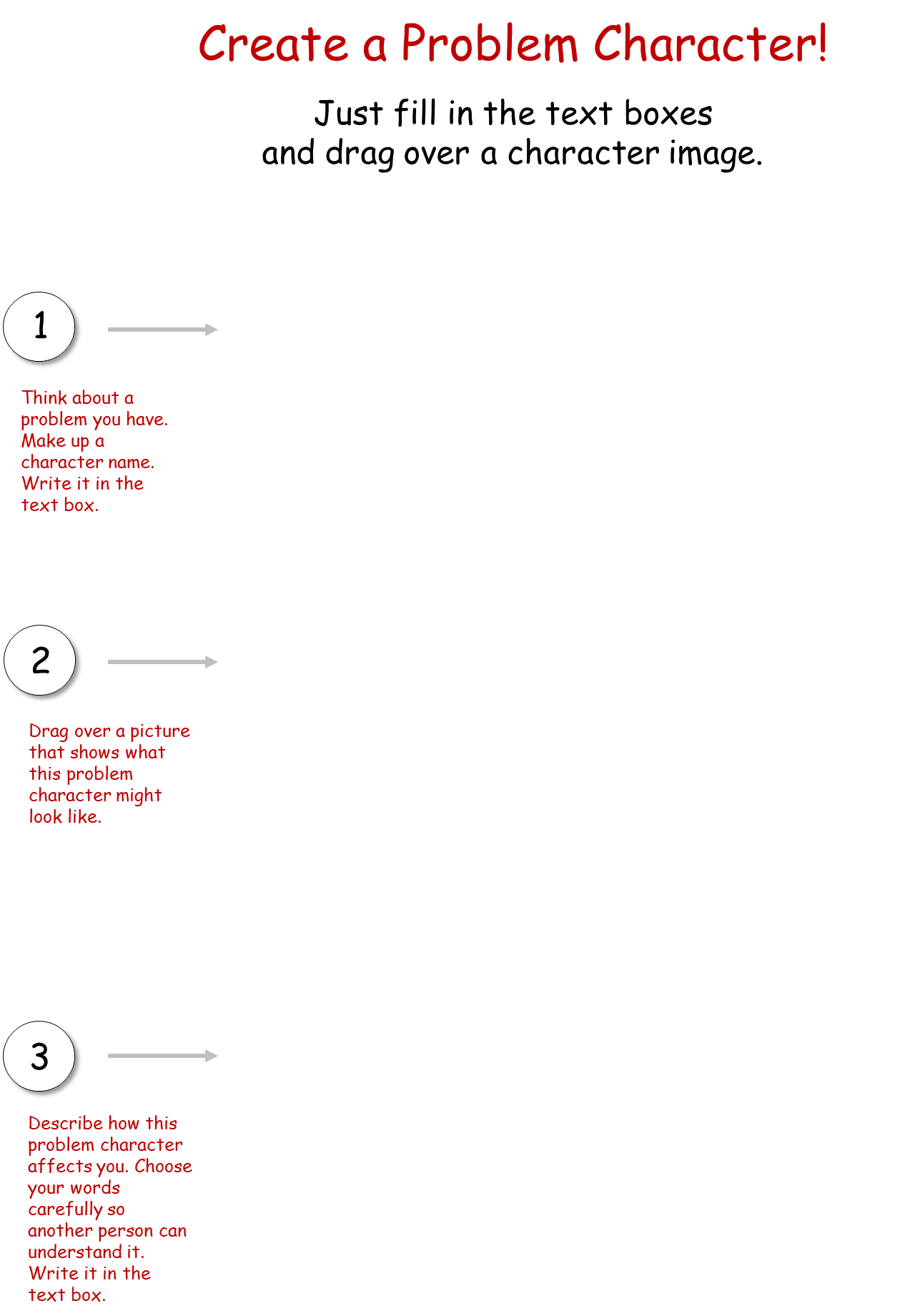 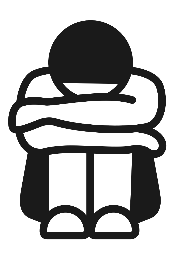 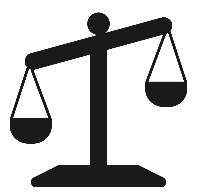 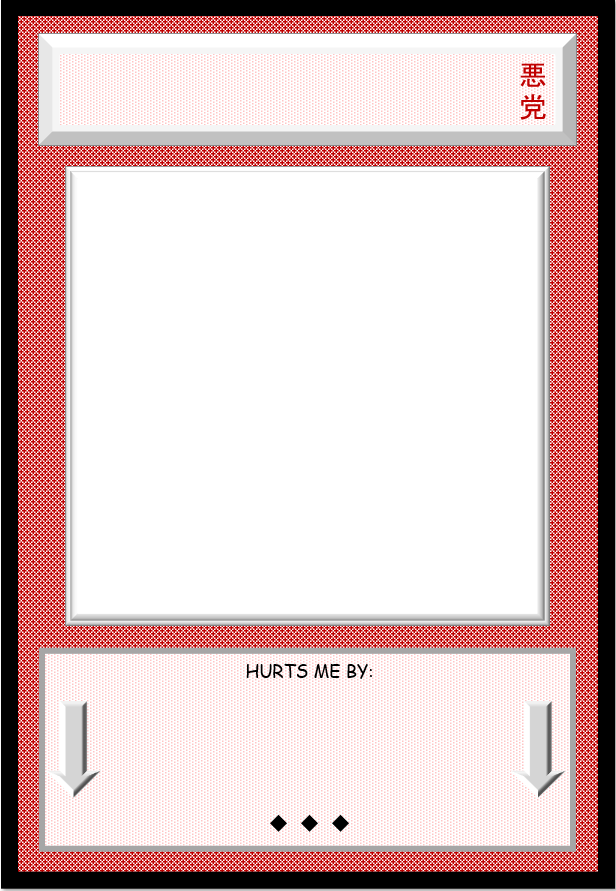 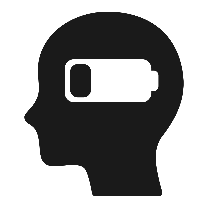 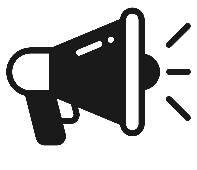 WRITE CHARACTER NAME HERE.
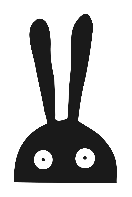 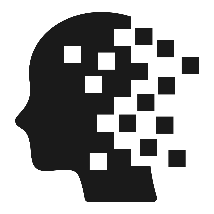 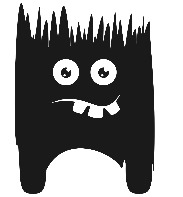 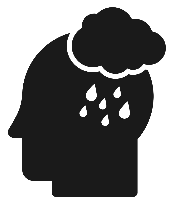 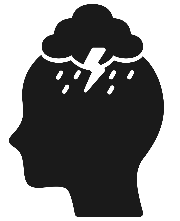 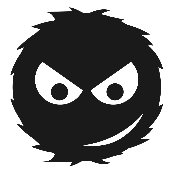 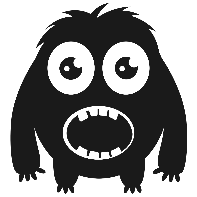 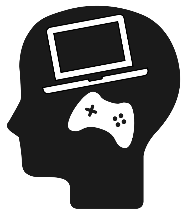 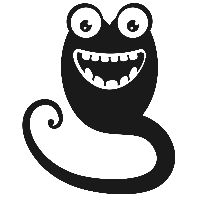 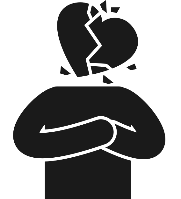 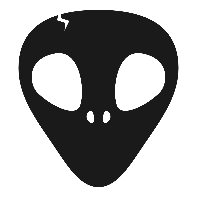 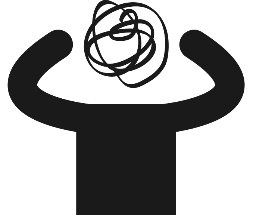 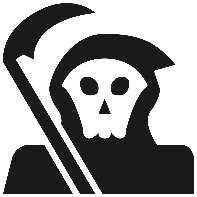 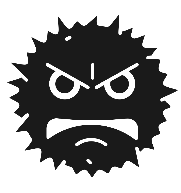 DESCRIBE HERE HOW THIS CHARACTER CAUSES YOU PROBLEMS.
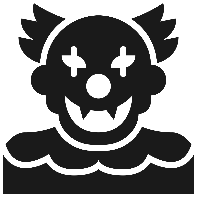 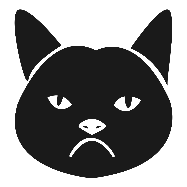 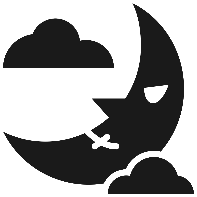 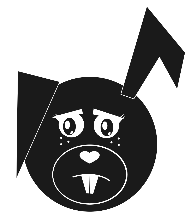 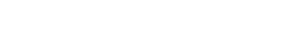 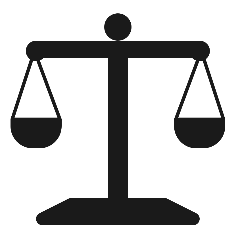 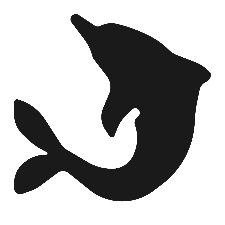 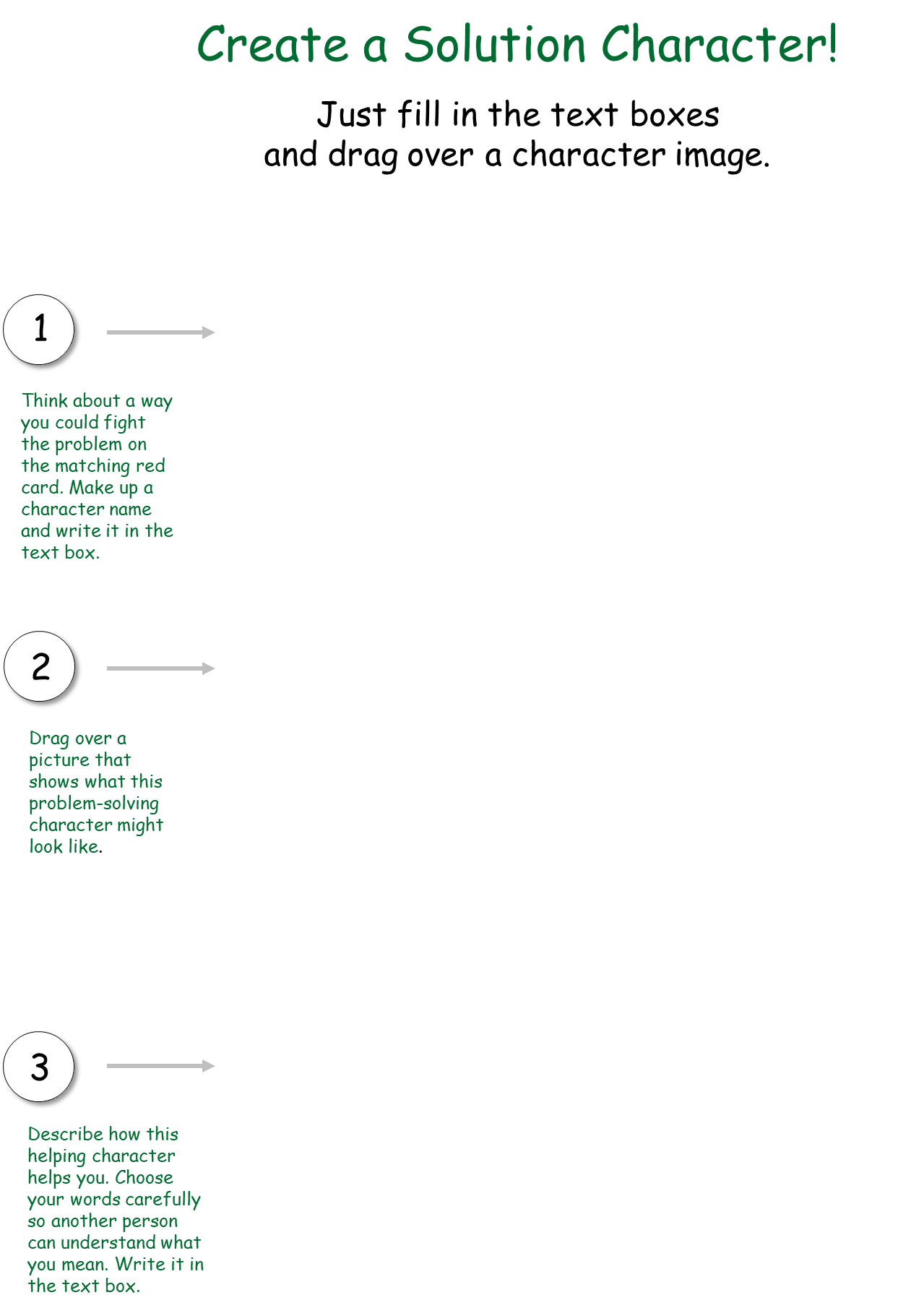 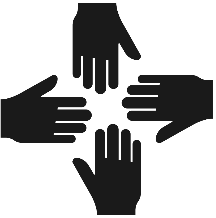 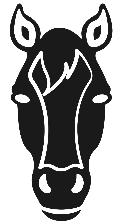 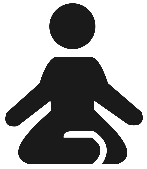 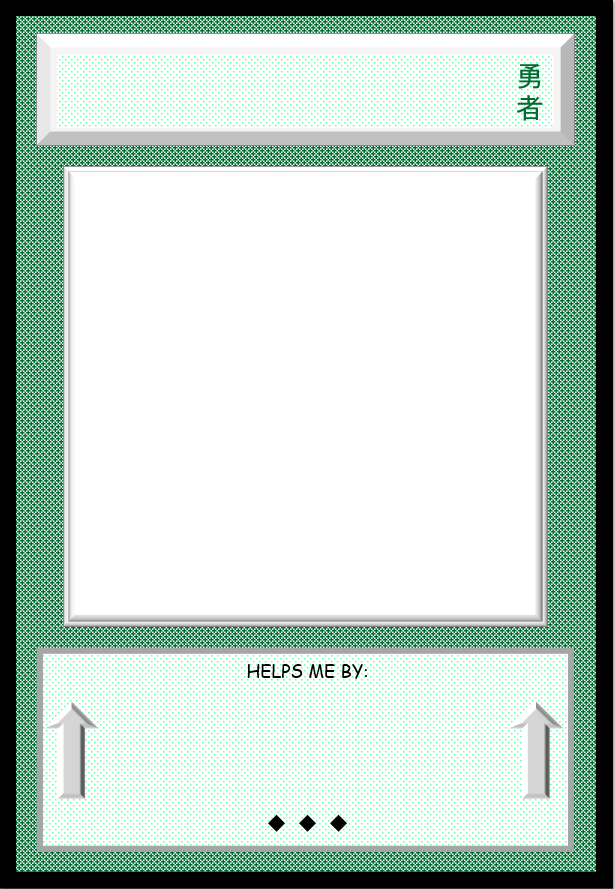 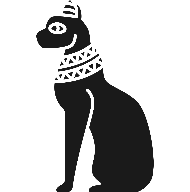 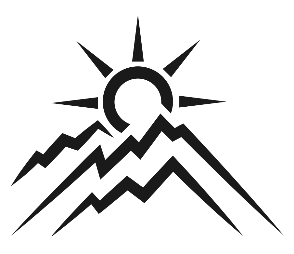 WRITE CHARACTER NAME HERE.
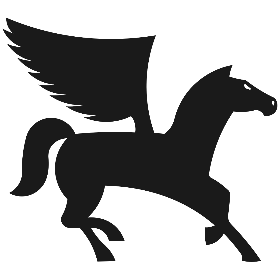 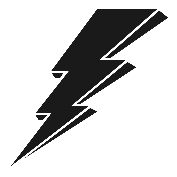 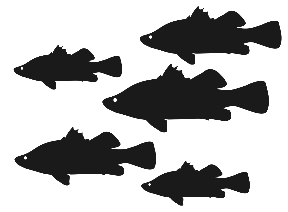 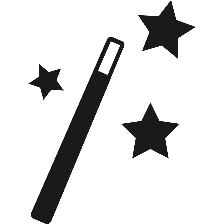 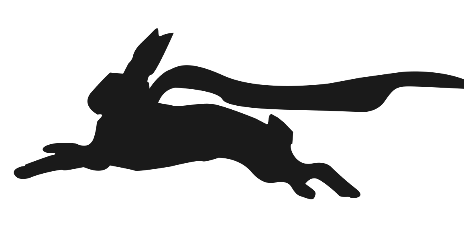 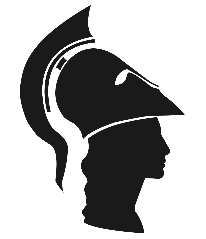 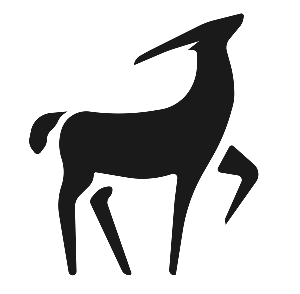 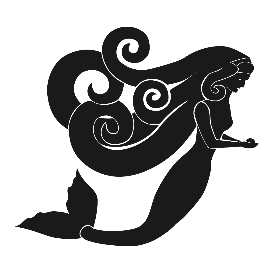 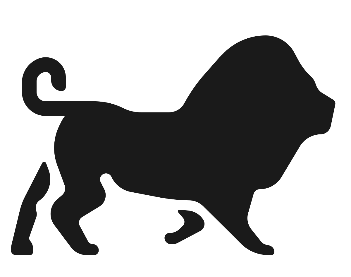 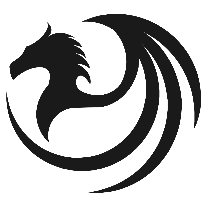 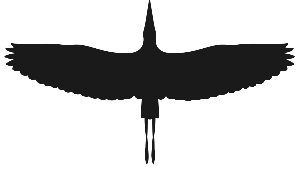 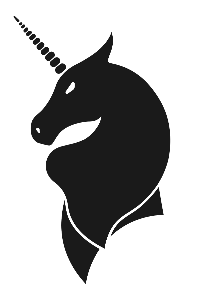 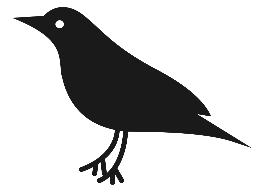 DESCRIBE HERE HOW THIS CHARACTER HELPS YOU.
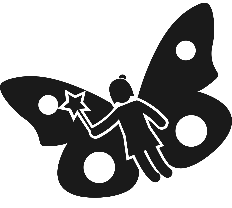 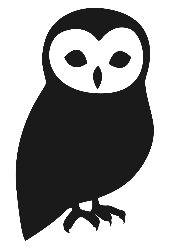 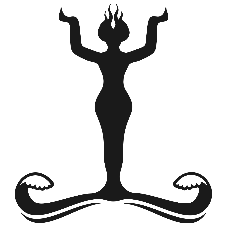 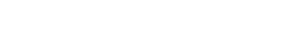 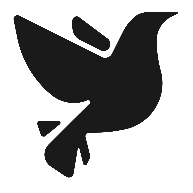 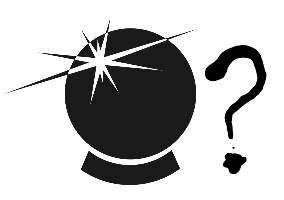 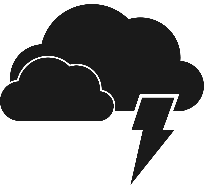 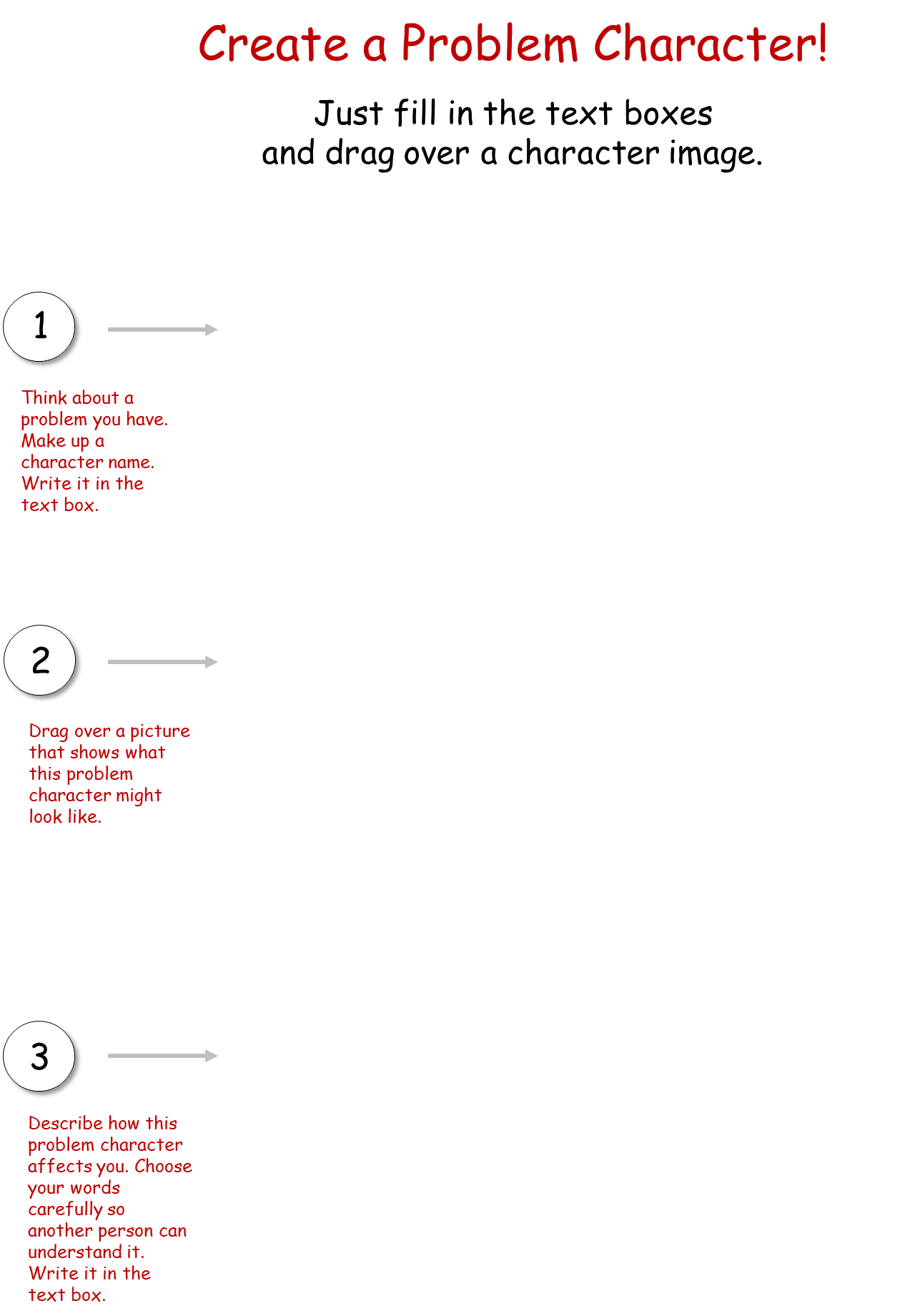 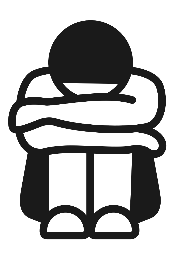 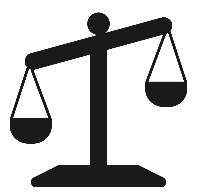 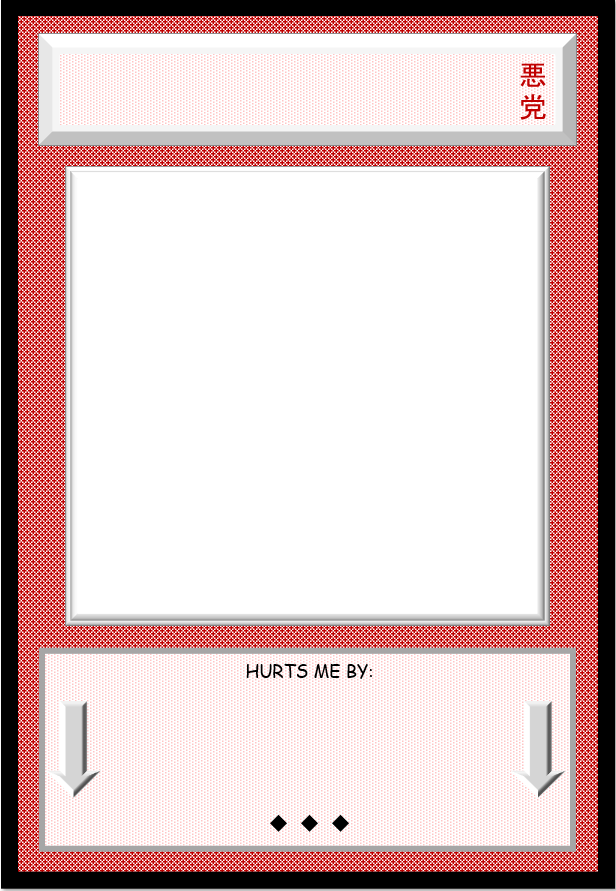 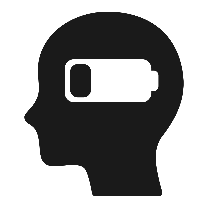 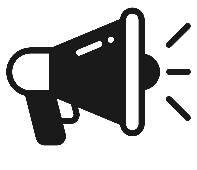 WRITE CHARACTER NAME HERE.
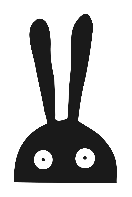 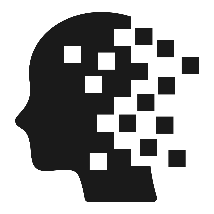 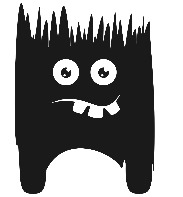 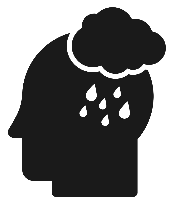 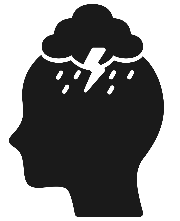 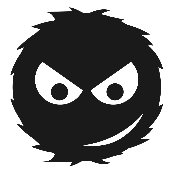 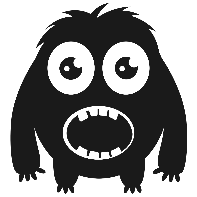 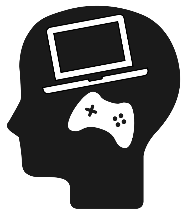 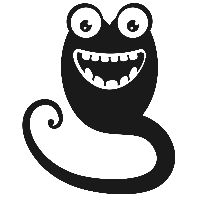 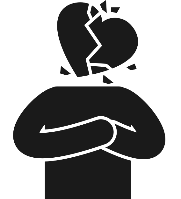 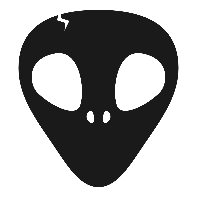 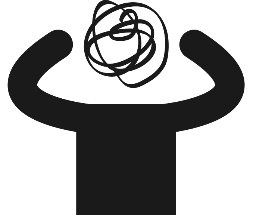 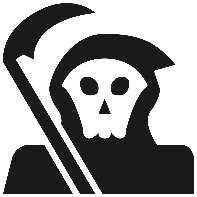 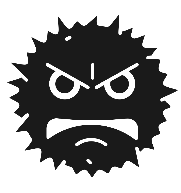 DESCRIBE HERE HOW THIS CHARACTER CAUSES YOU PROBLEMS.
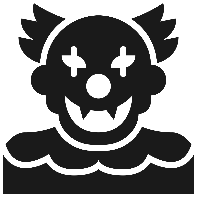 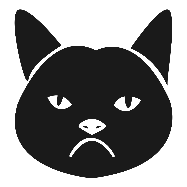 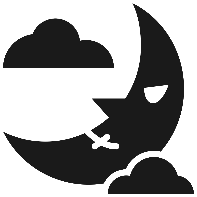 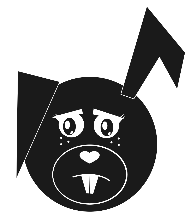 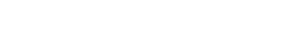 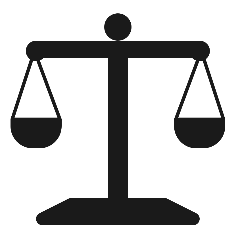 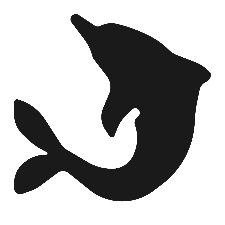 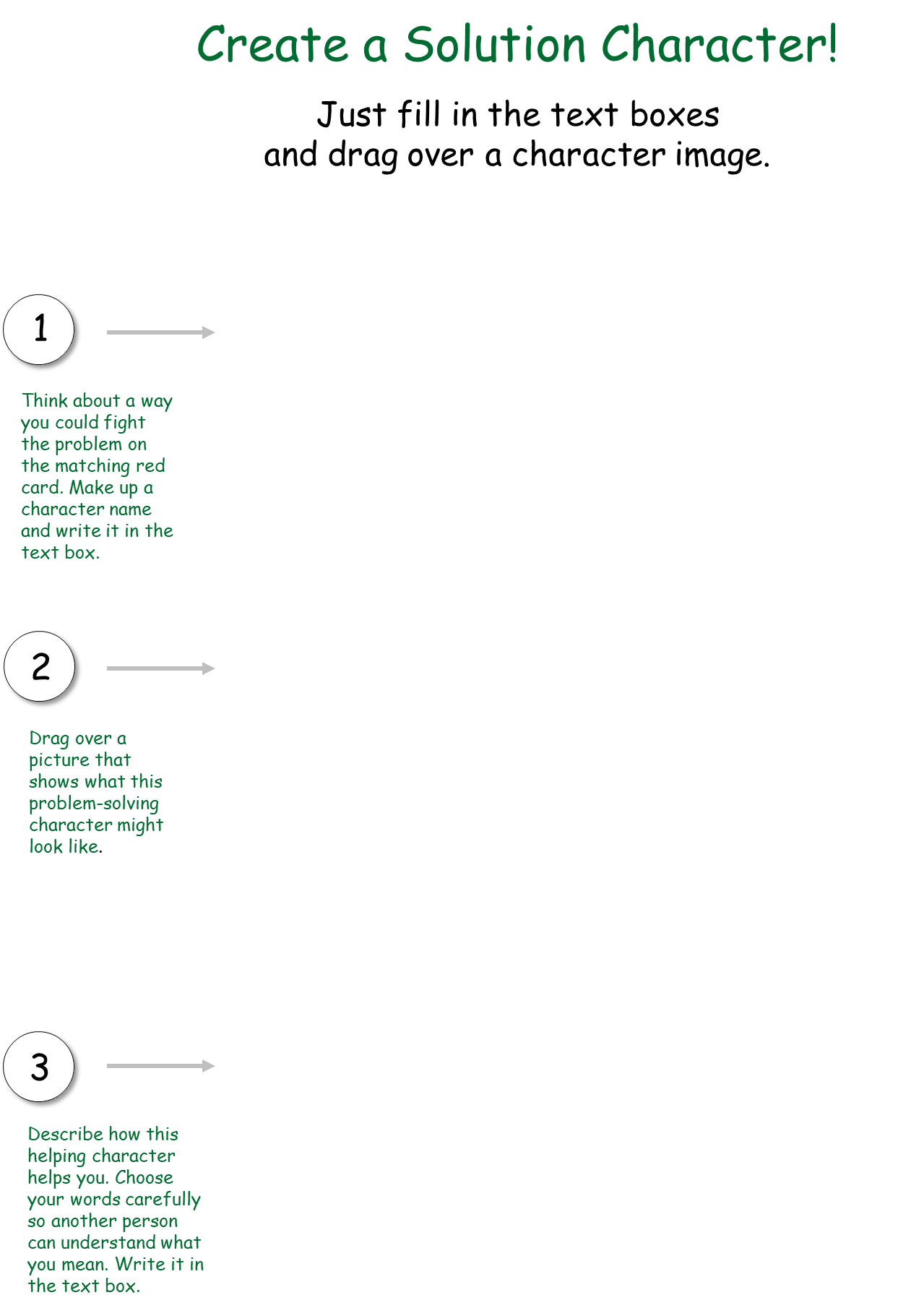 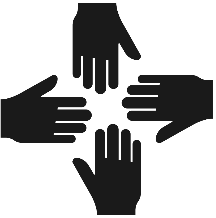 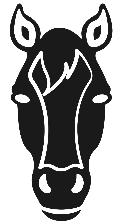 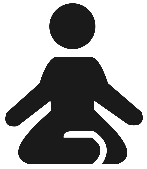 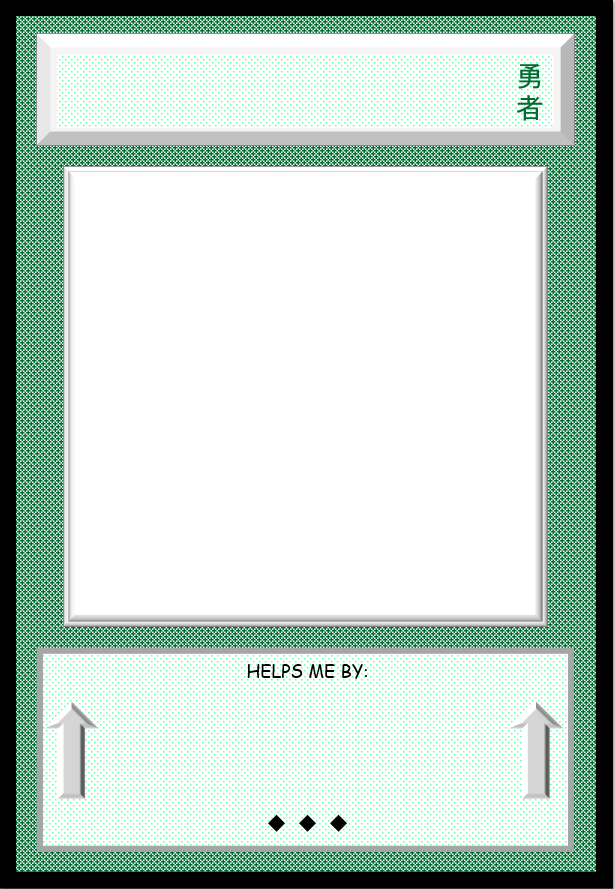 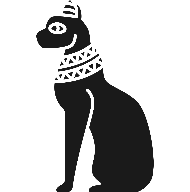 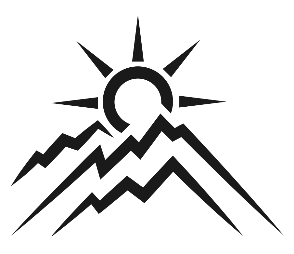 WRITE CHARACTER NAME HERE.
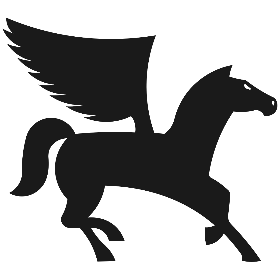 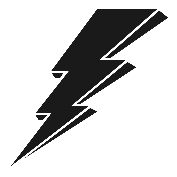 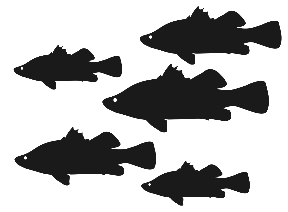 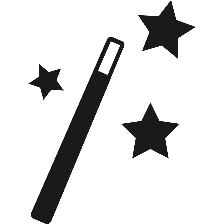 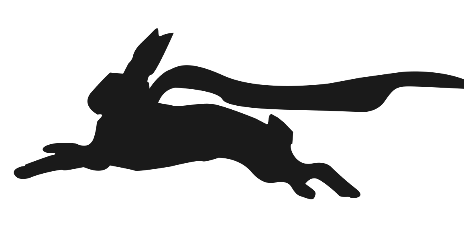 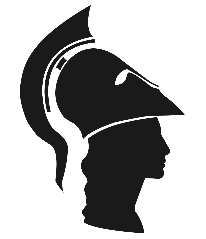 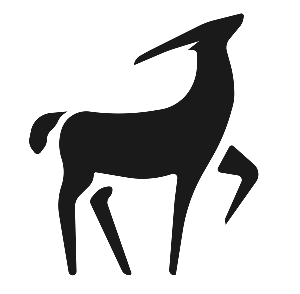 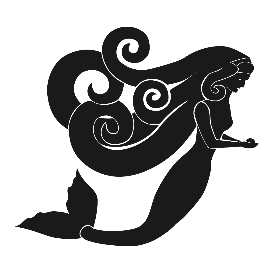 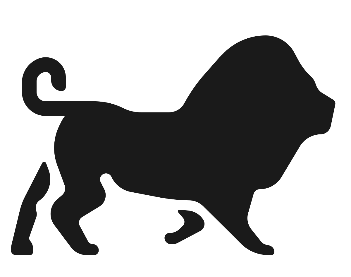 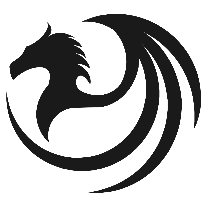 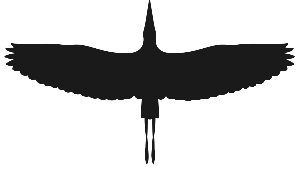 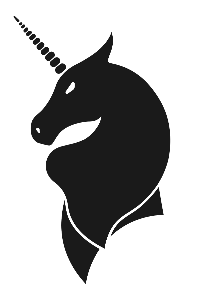 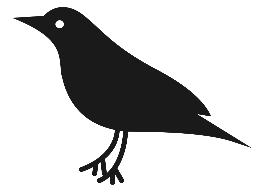 DESCRIBE HERE HOW THIS CHARACTER HELPS YOU.
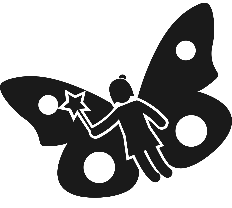 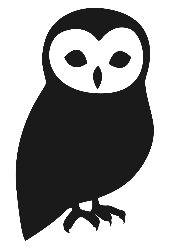 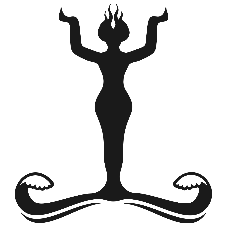 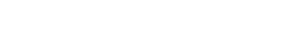 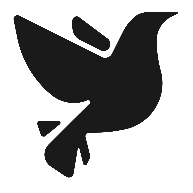 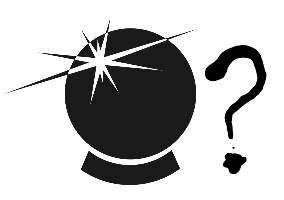 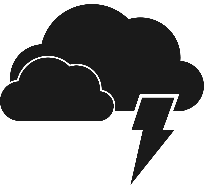 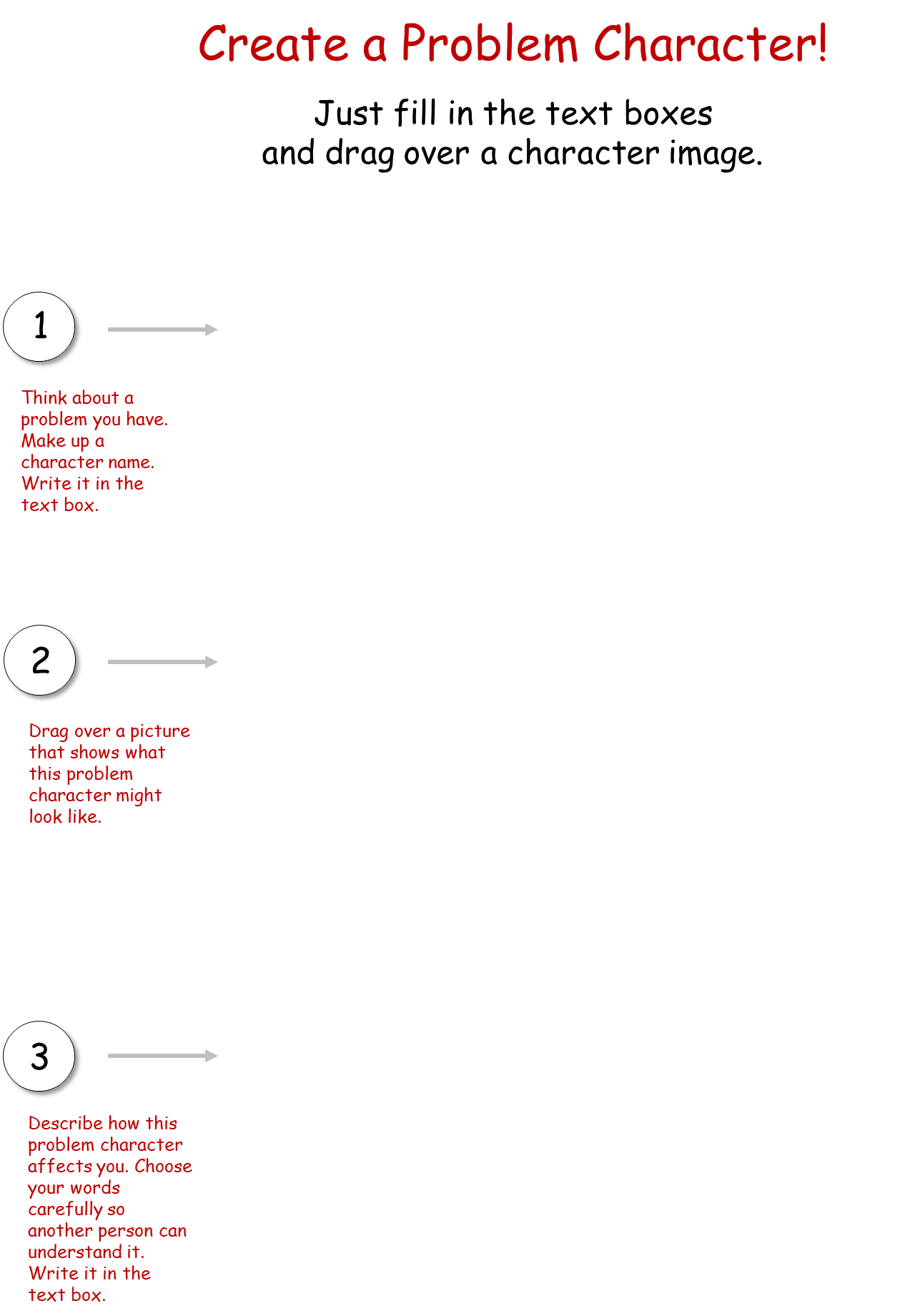 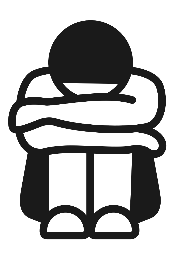 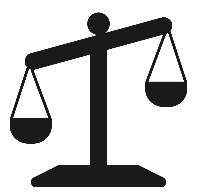 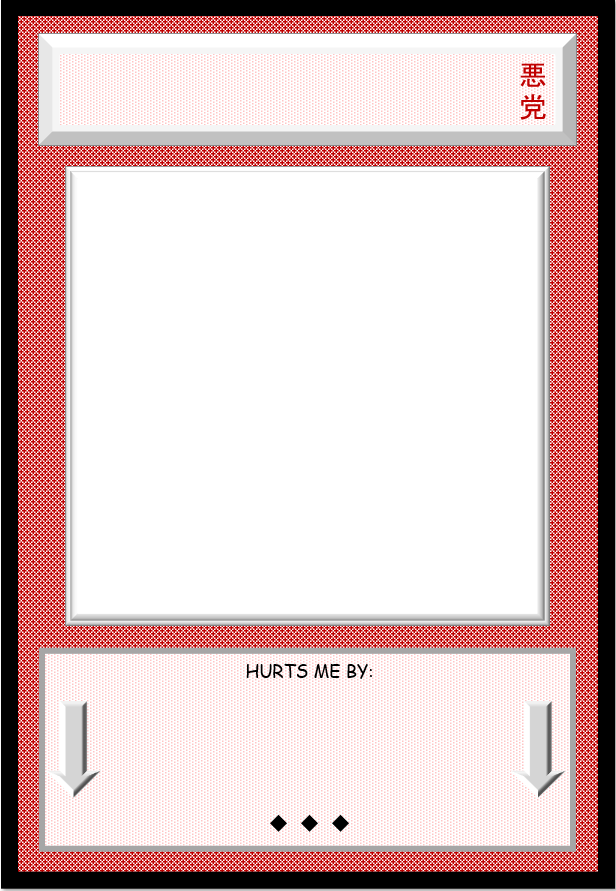 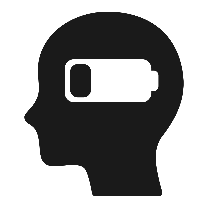 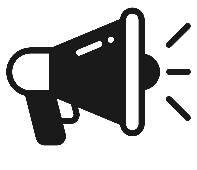 WRITE CHARACTER NAME HERE.
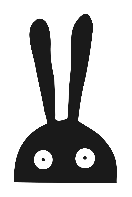 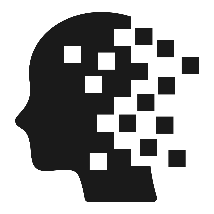 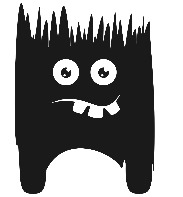 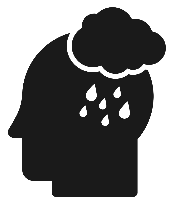 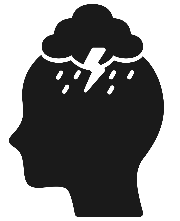 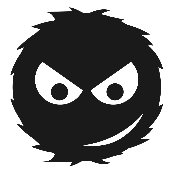 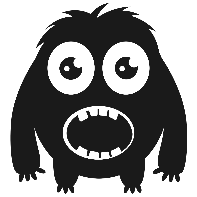 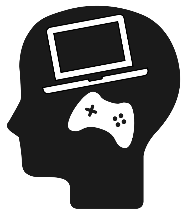 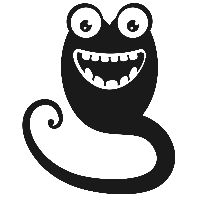 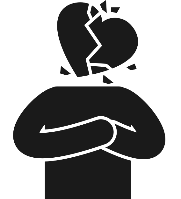 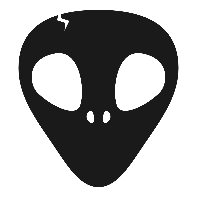 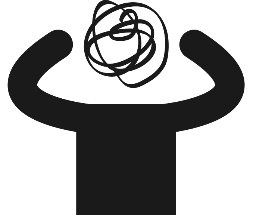 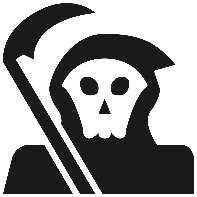 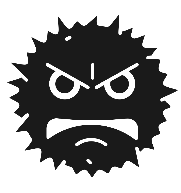 DESCRIBE HERE HOW THIS CHARACTER CAUSES YOU PROBLEMS.
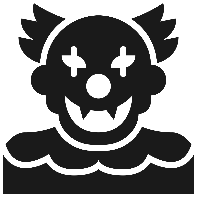 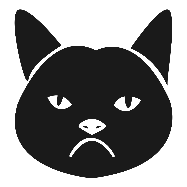 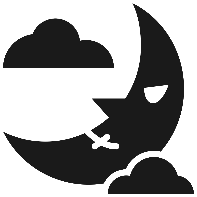 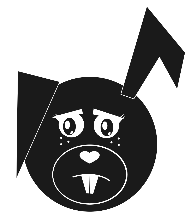 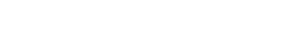 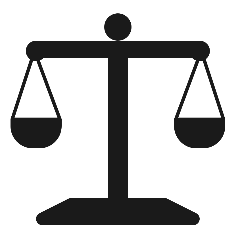 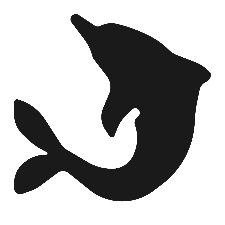 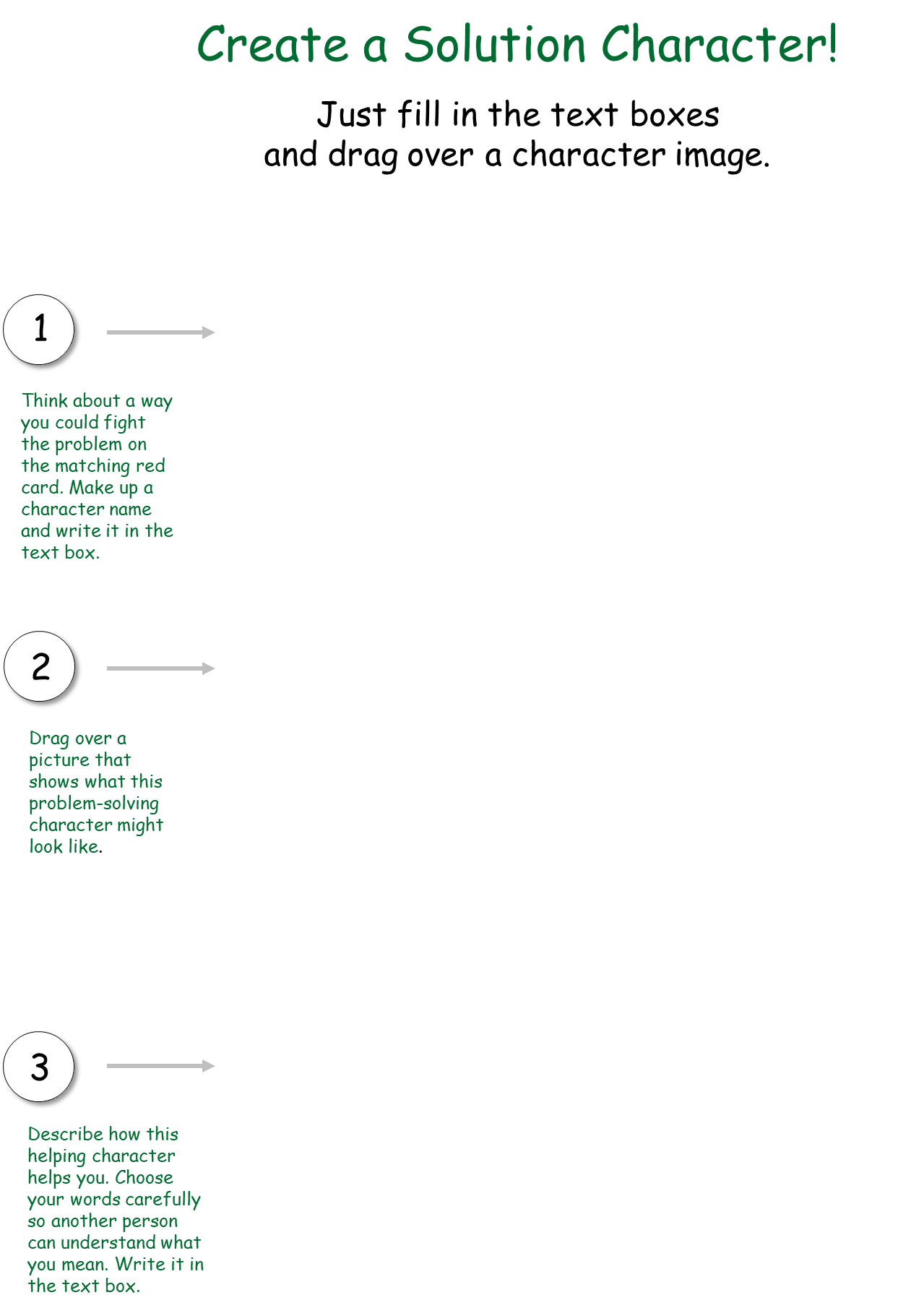 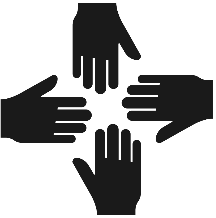 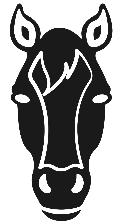 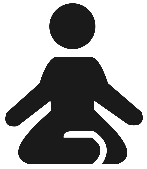 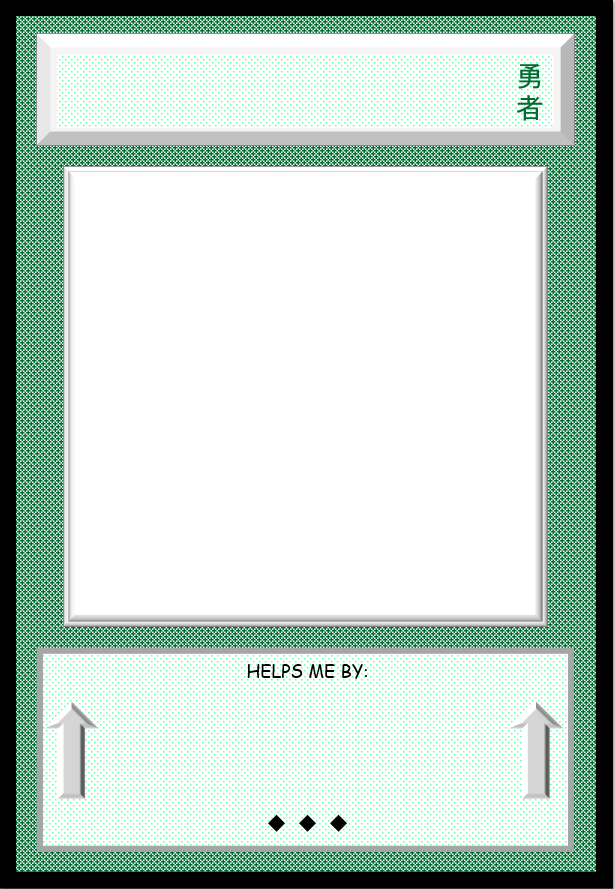 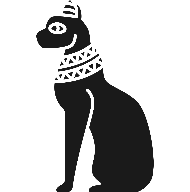 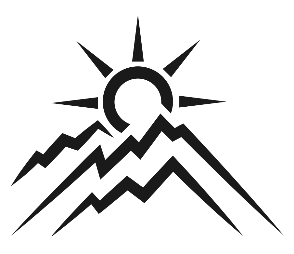 WRITE CHARACTER NAME HERE.
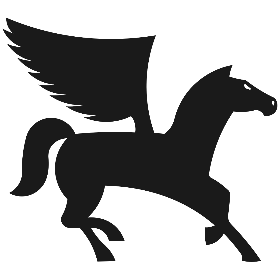 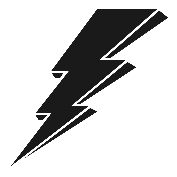 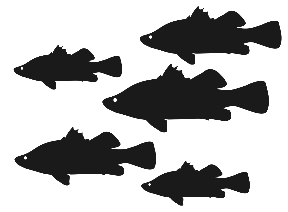 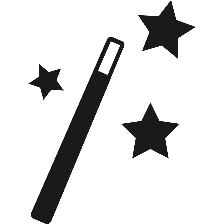 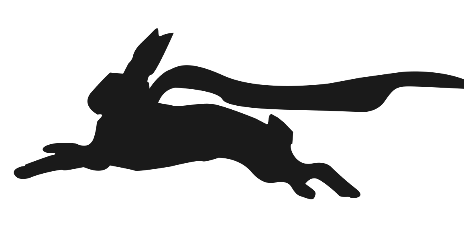 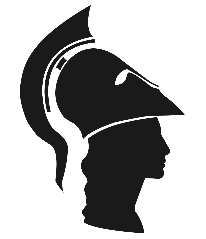 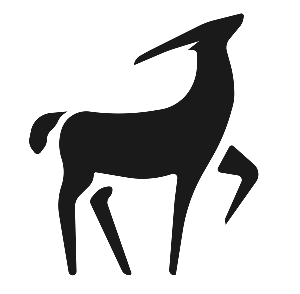 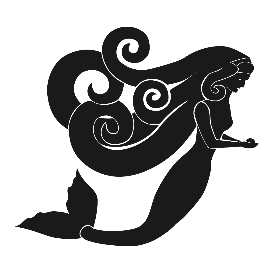 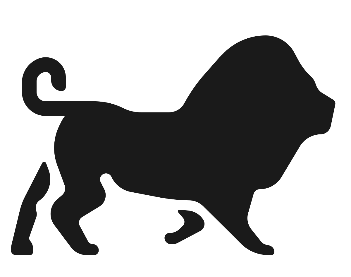 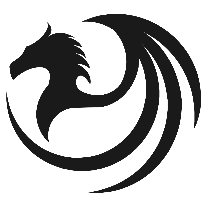 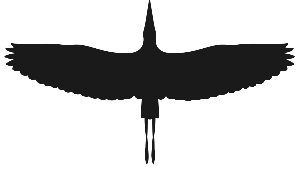 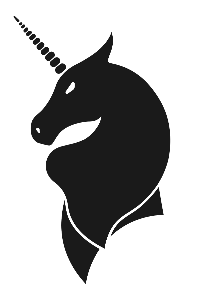 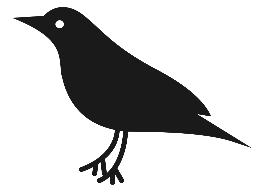 DESCRIBE HERE HOW THIS CHARACTER HELPS YOU.
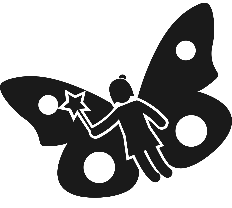 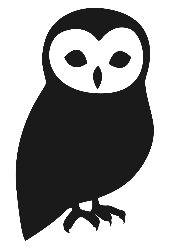 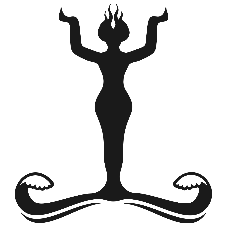 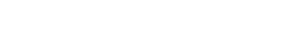 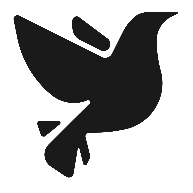 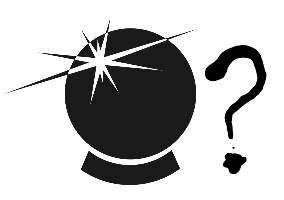 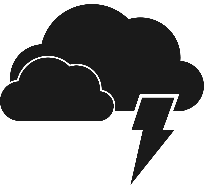 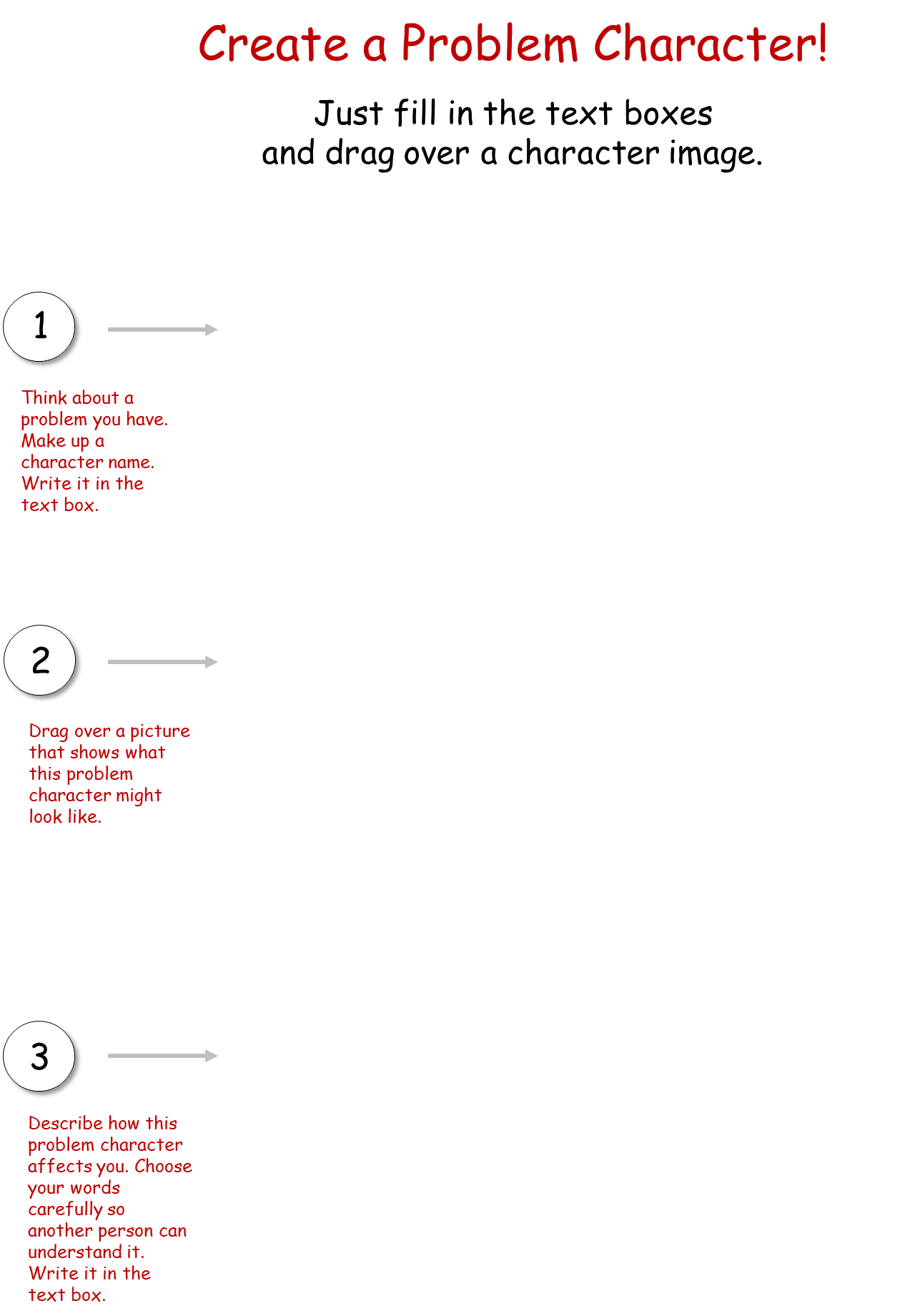 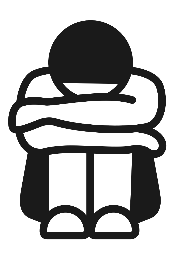 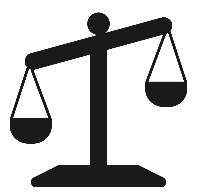 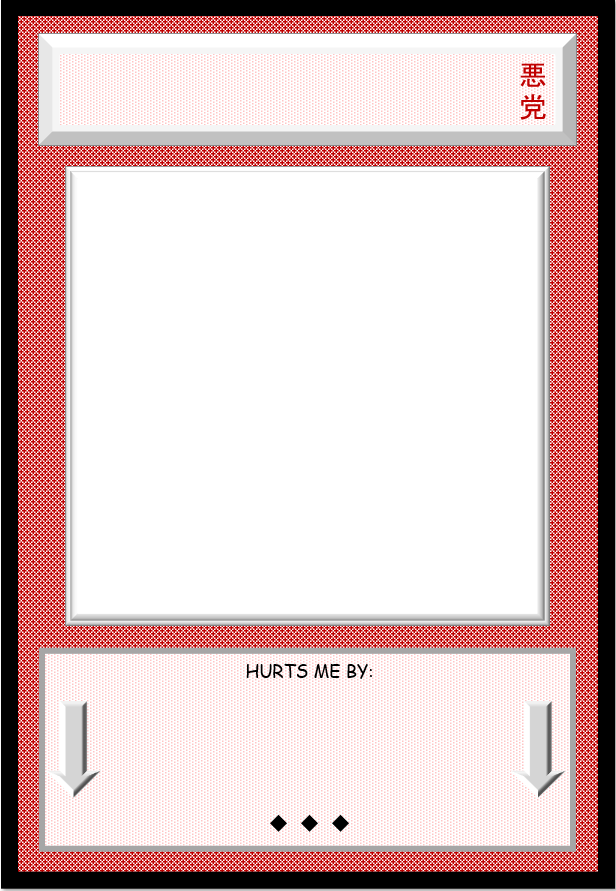 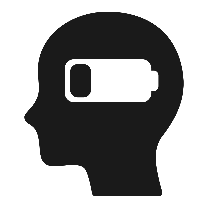 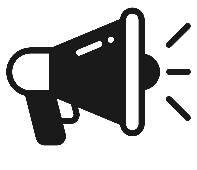 WRITE CHARACTER NAME HERE.
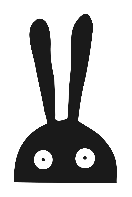 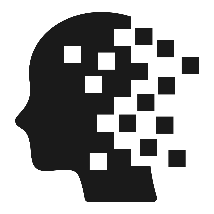 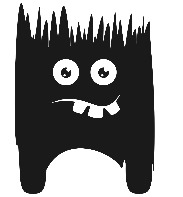 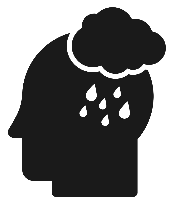 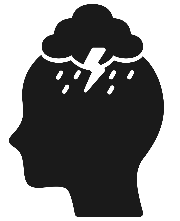 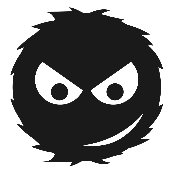 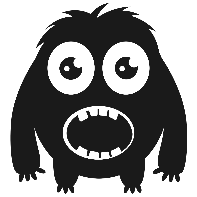 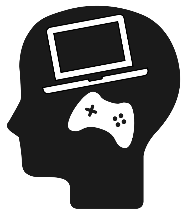 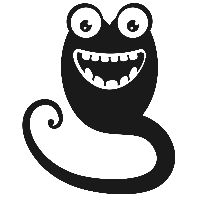 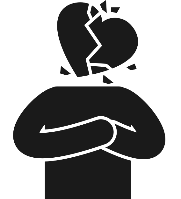 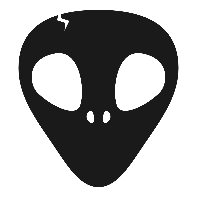 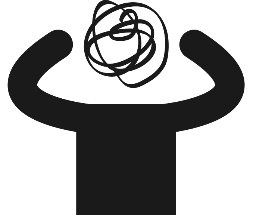 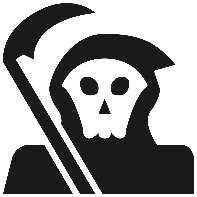 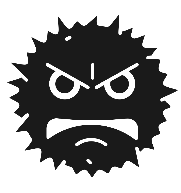 DESCRIBE HERE HOW THIS CHARACTER CAUSES YOU PROBLEMS.
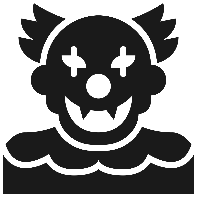 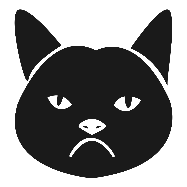 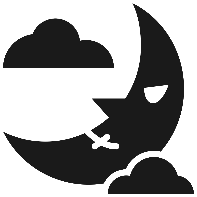 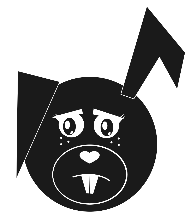 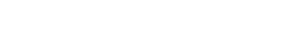 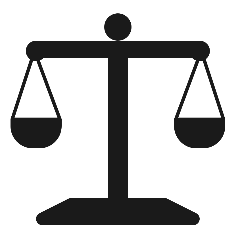 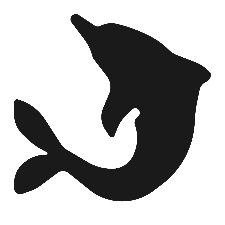 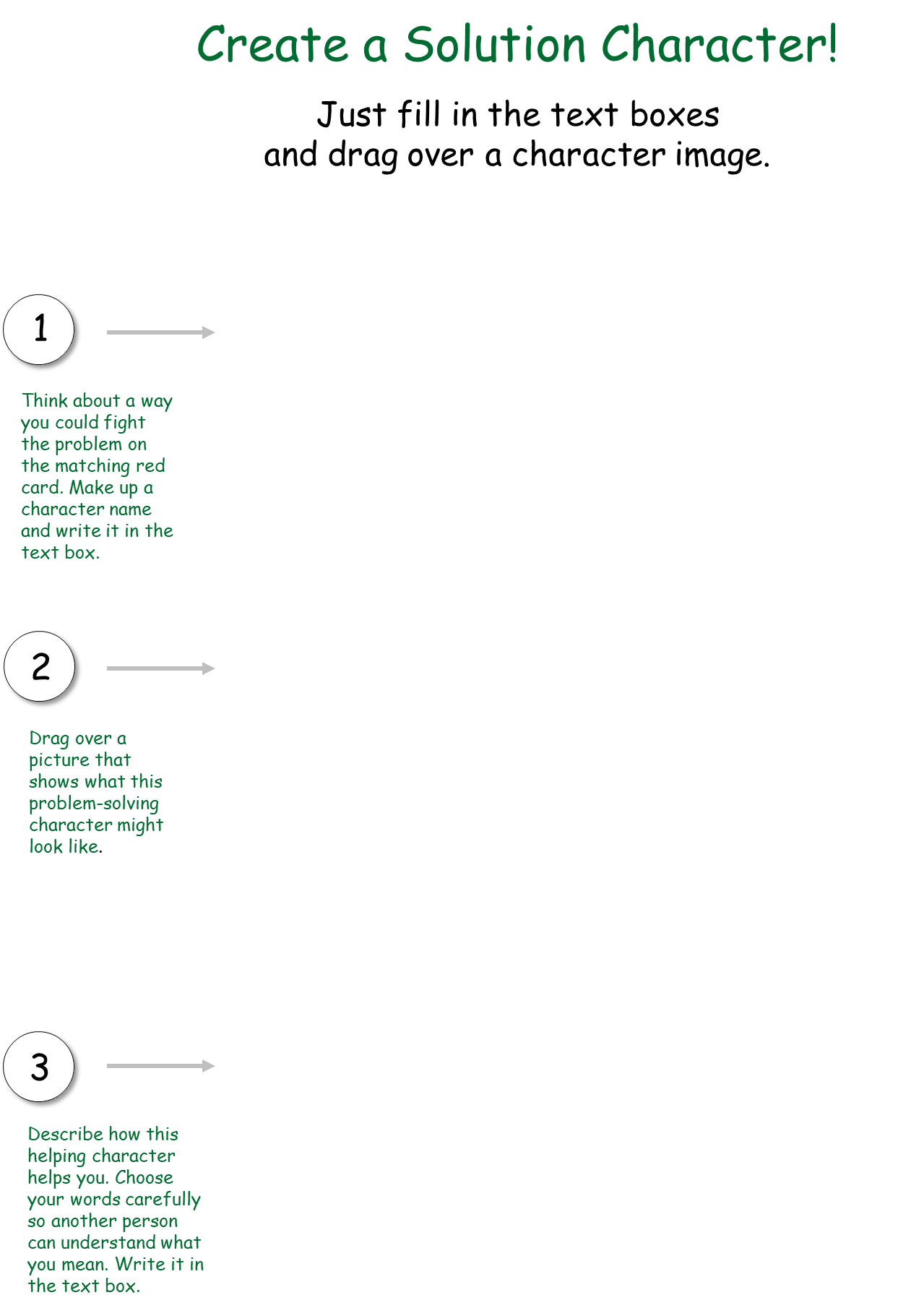 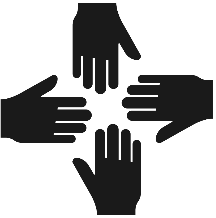 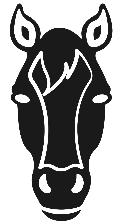 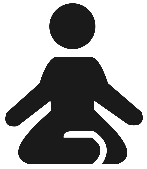 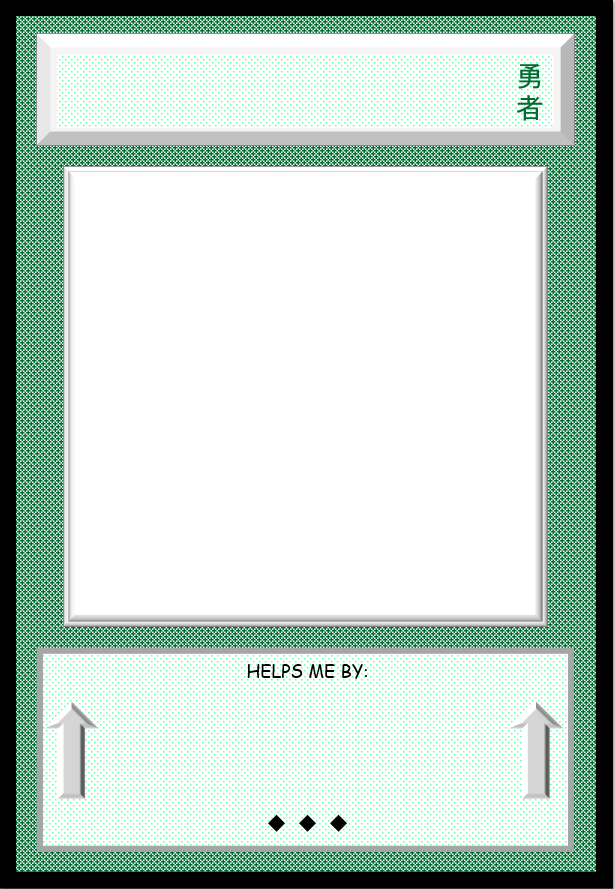 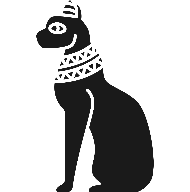 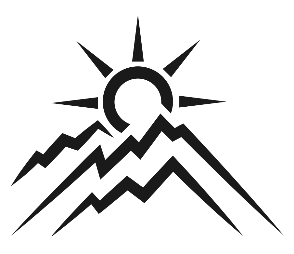 WRITE CHARACTER NAME HERE.
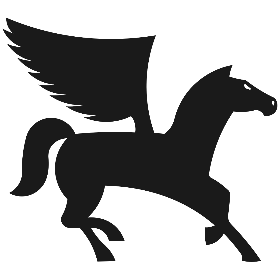 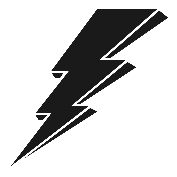 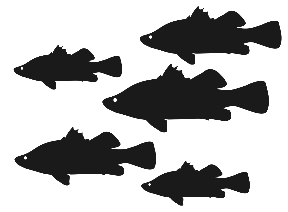 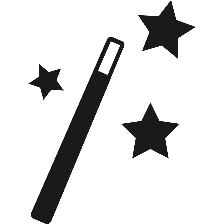 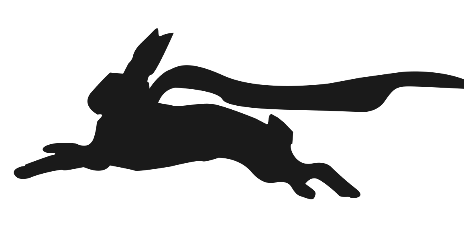 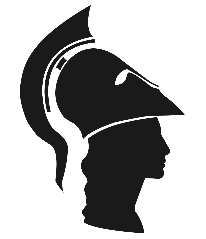 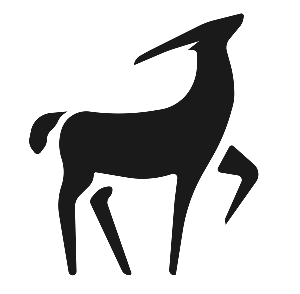 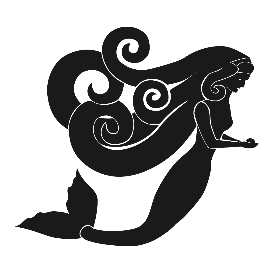 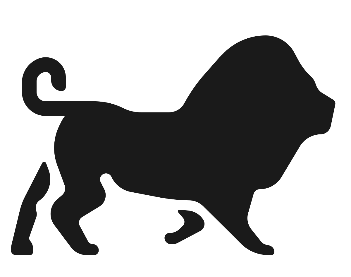 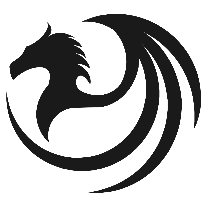 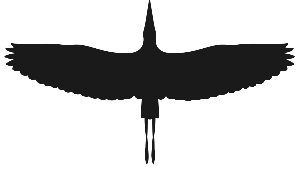 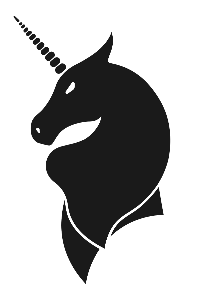 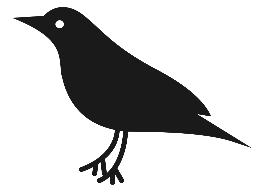 DESCRIBE HERE HOW THIS CHARACTER HELPS YOU.
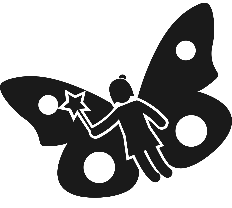 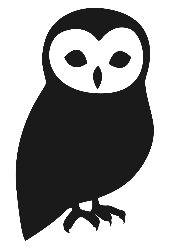 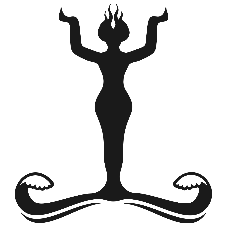 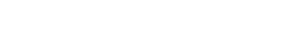 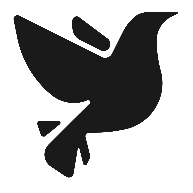 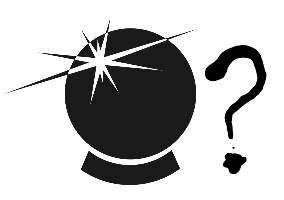 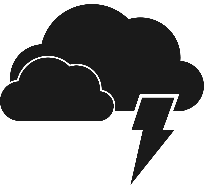 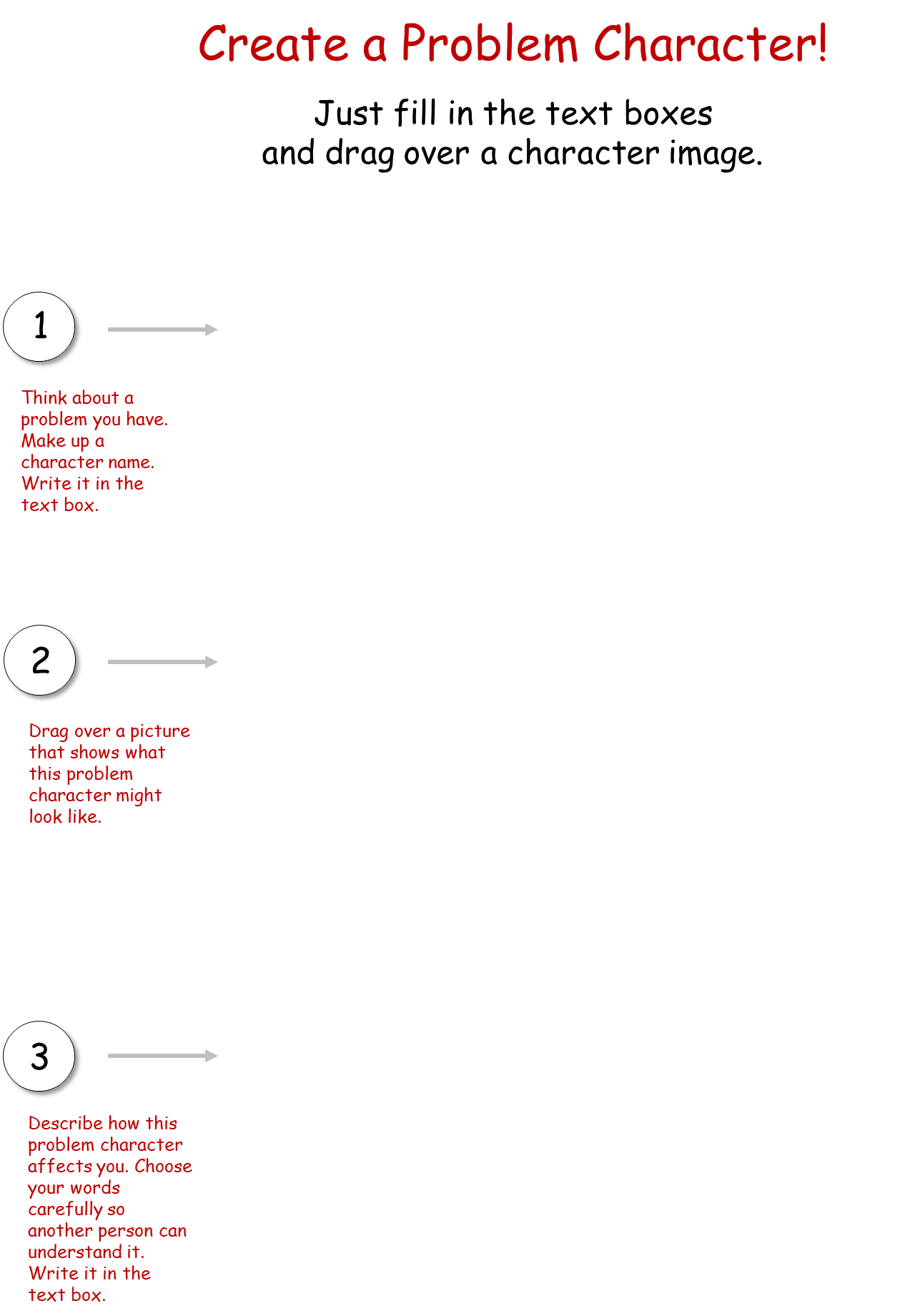 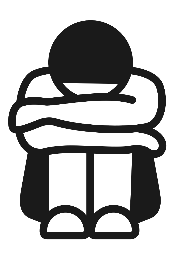 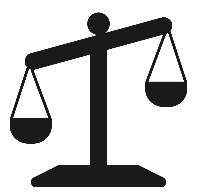 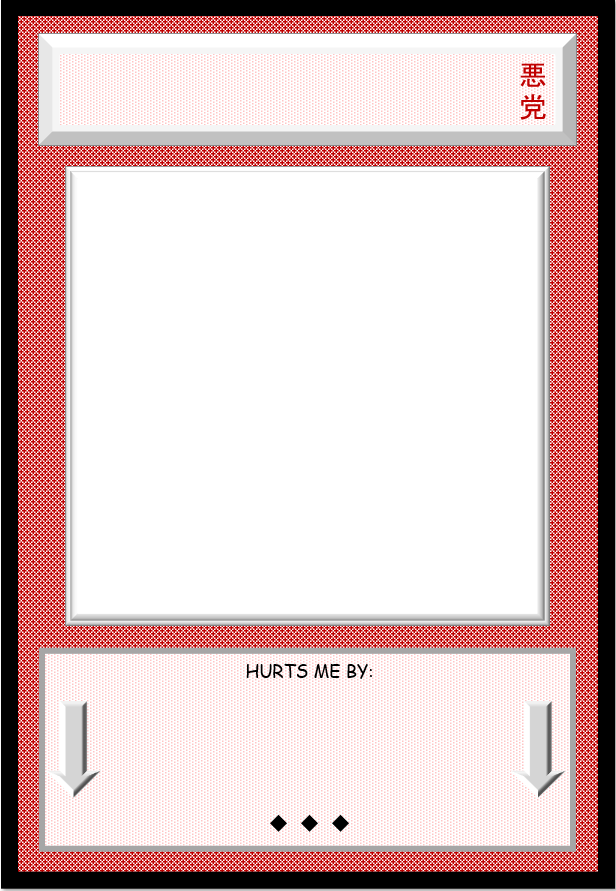 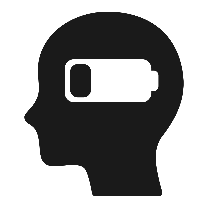 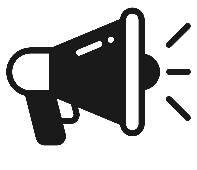 WRITE CHARACTER NAME HERE.
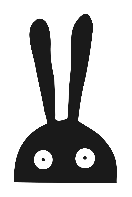 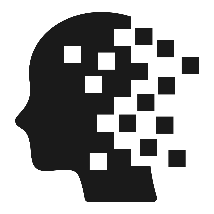 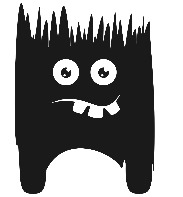 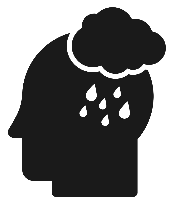 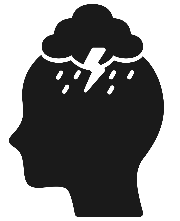 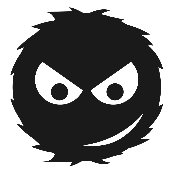 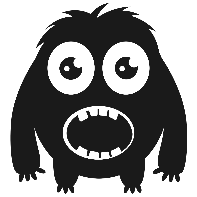 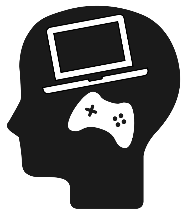 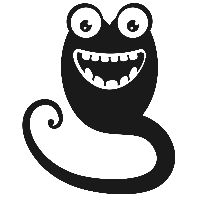 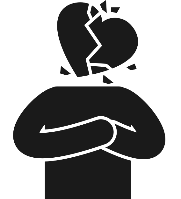 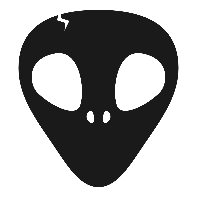 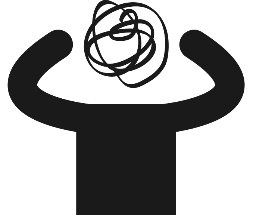 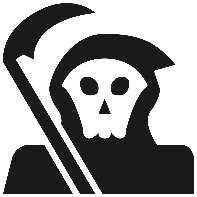 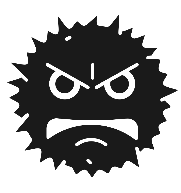 DESCRIBE HERE HOW THIS CHARACTER CAUSES YOU PROBLEMS.
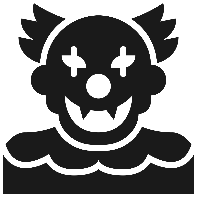 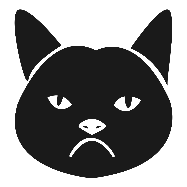 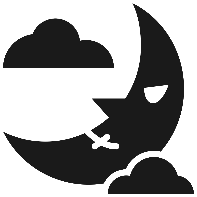 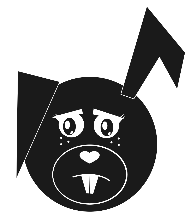 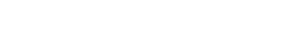 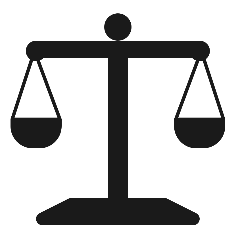 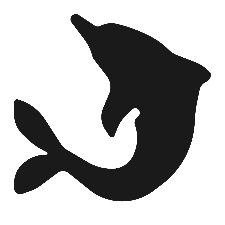 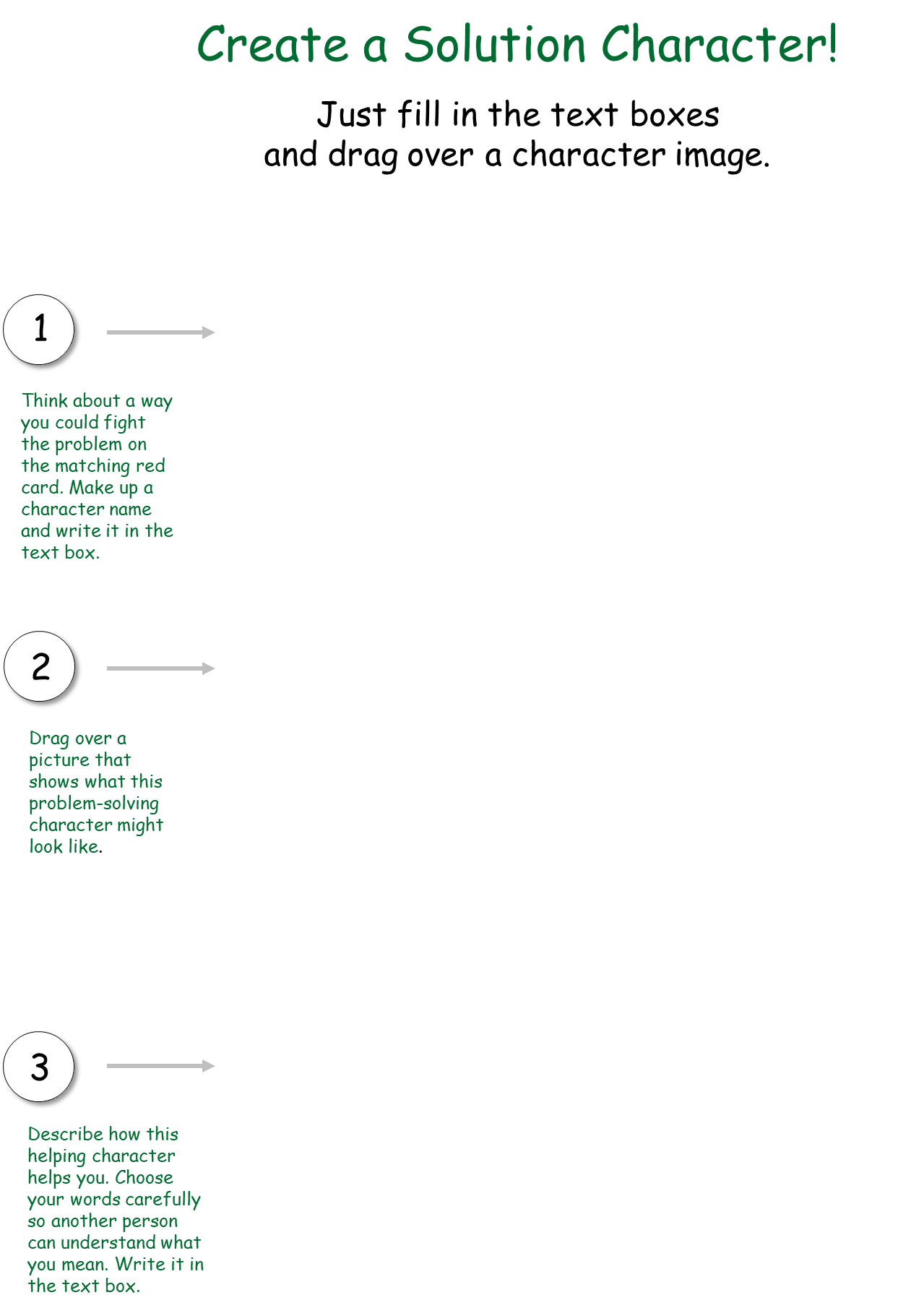 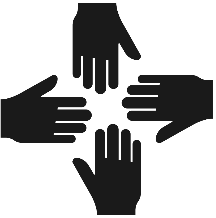 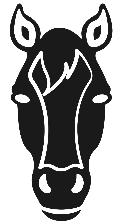 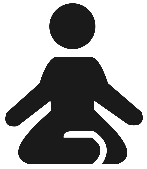 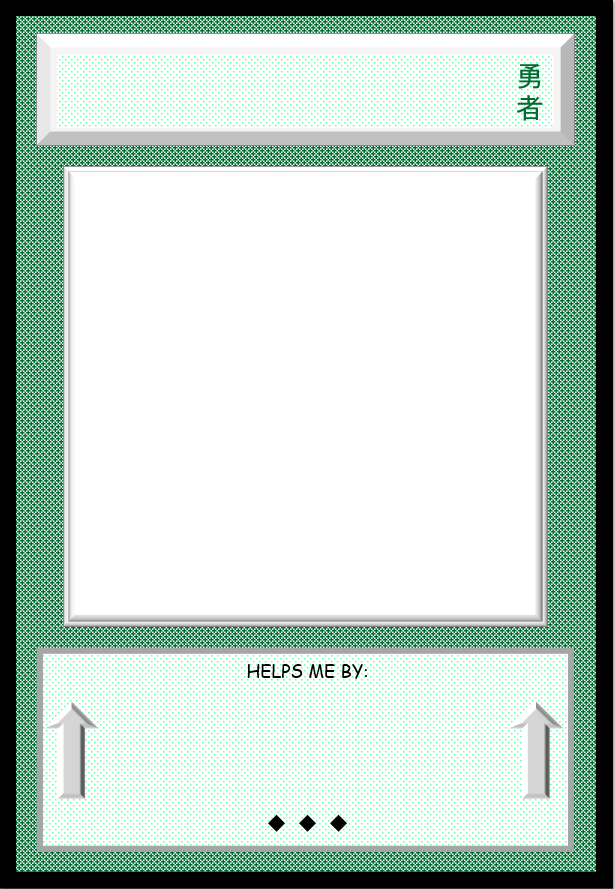 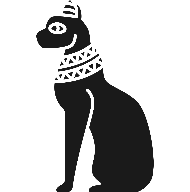 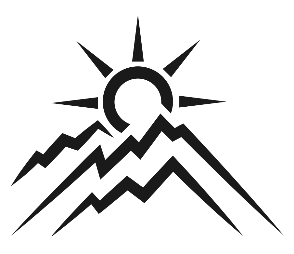 WRITE CHARACTER NAME HERE.
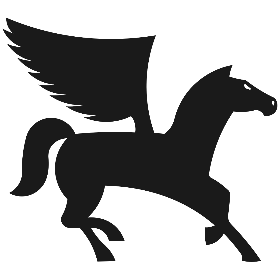 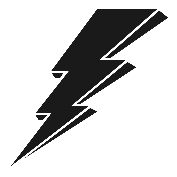 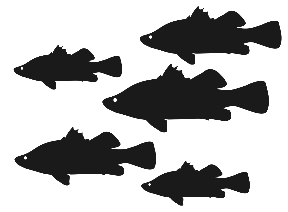 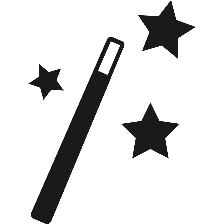 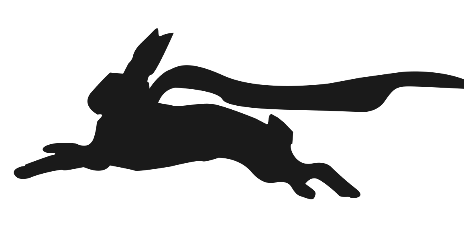 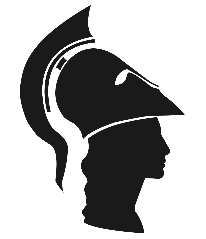 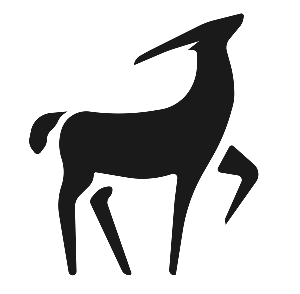 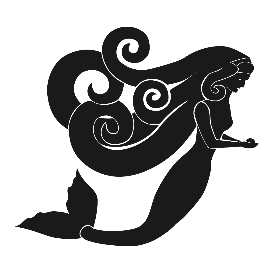 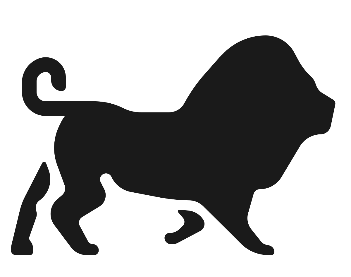 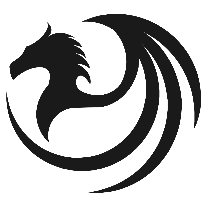 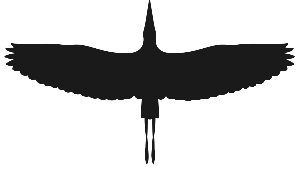 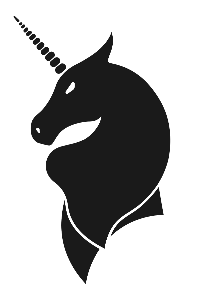 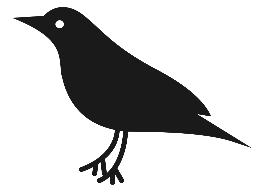 DESCRIBE HERE HOW THIS CHARACTER HELPS YOU.
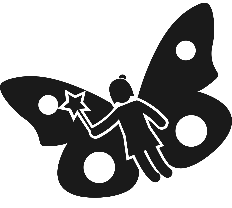 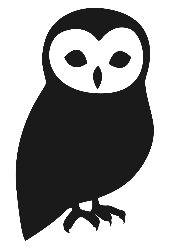 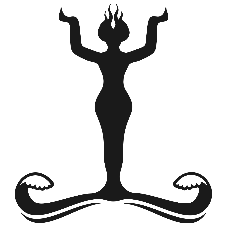 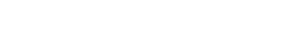 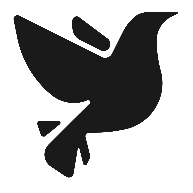 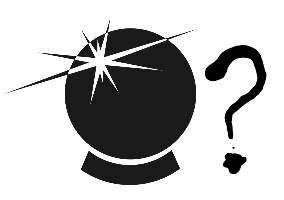 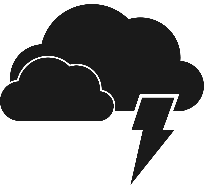 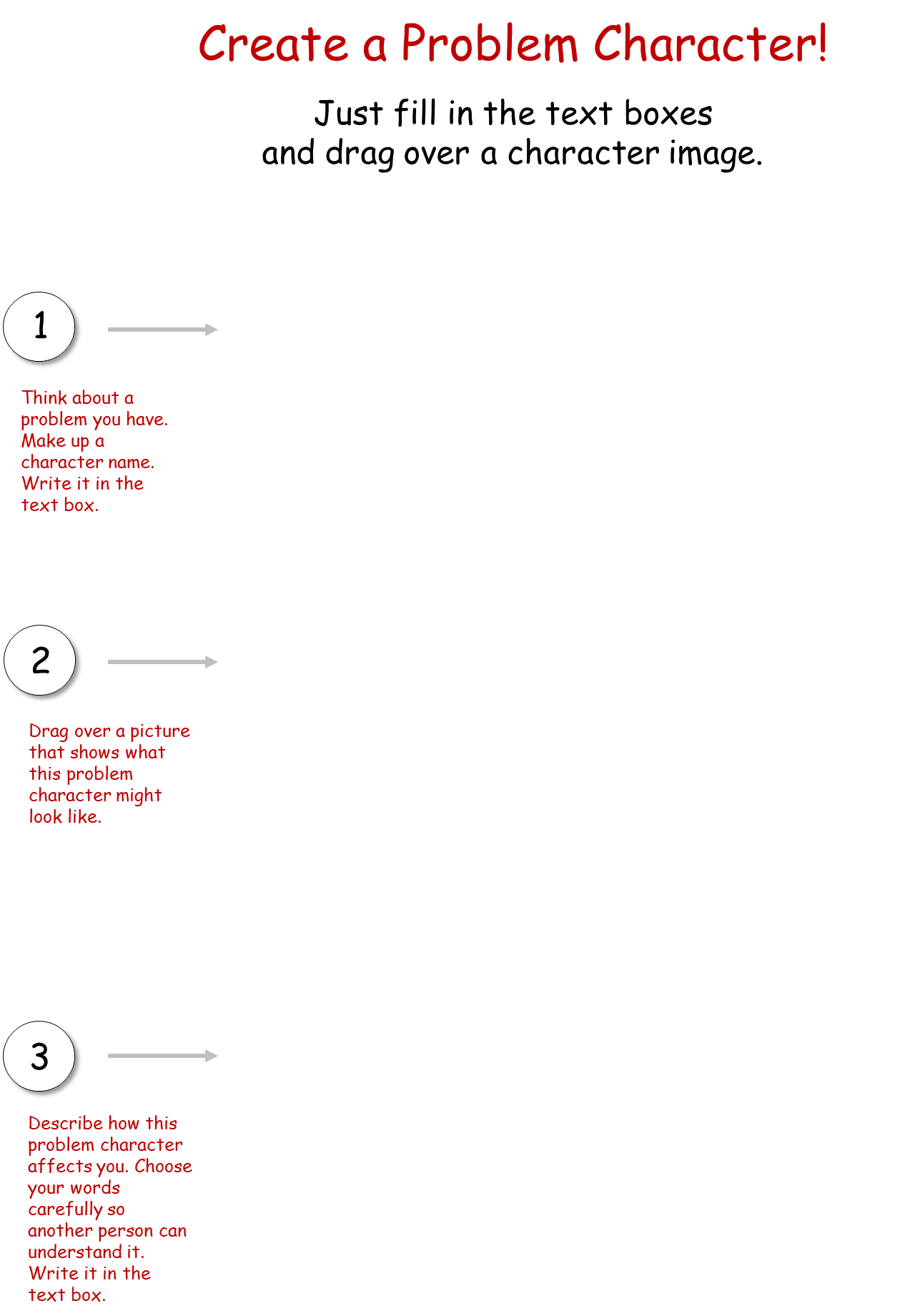 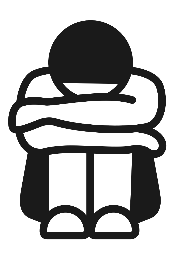 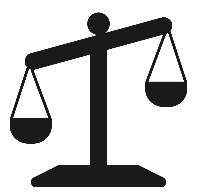 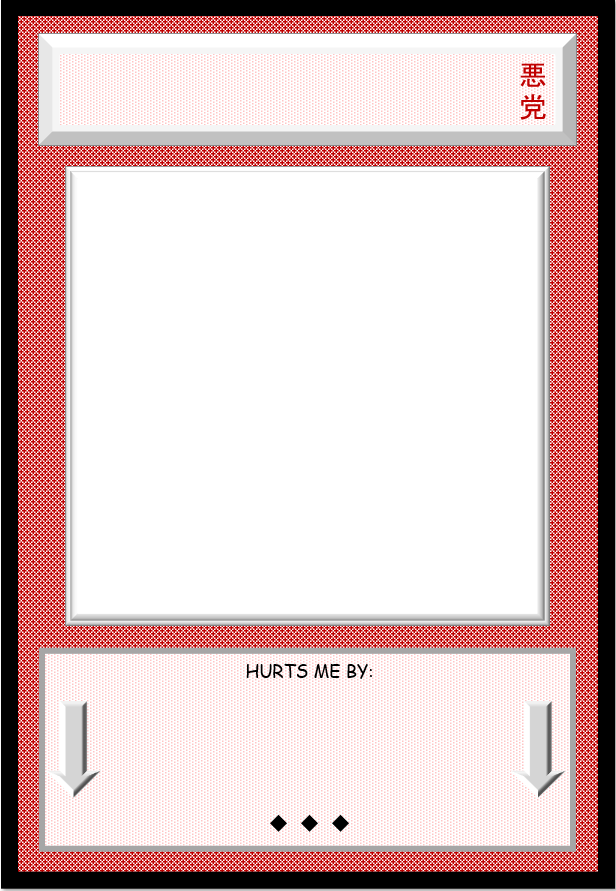 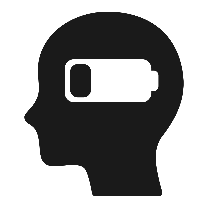 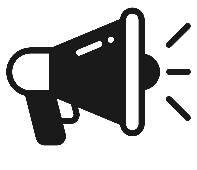 WRITE CHARACTER NAME HERE.
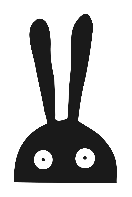 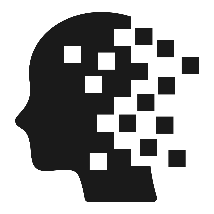 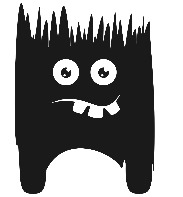 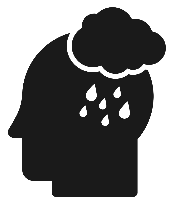 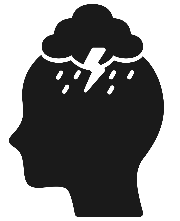 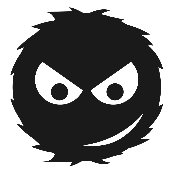 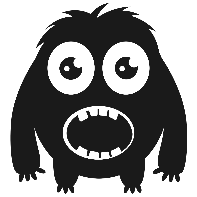 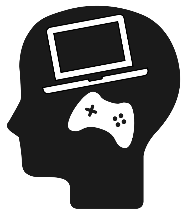 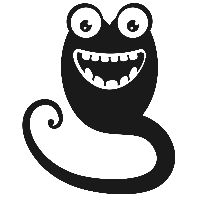 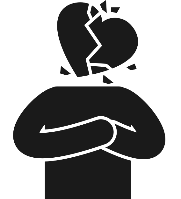 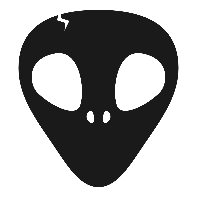 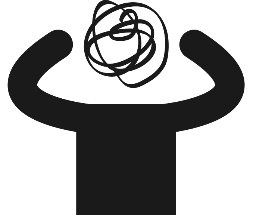 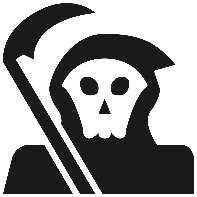 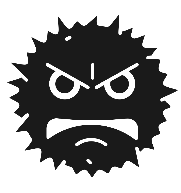 DESCRIBE HERE HOW THIS CHARACTER CAUSES YOU PROBLEMS.
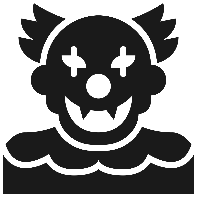 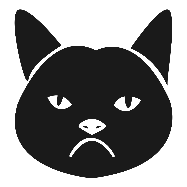 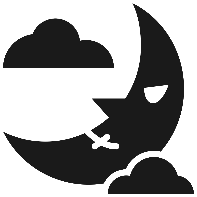 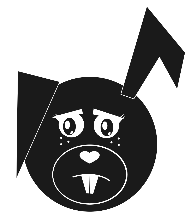 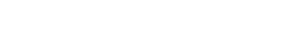 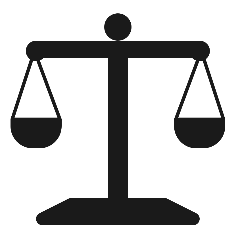 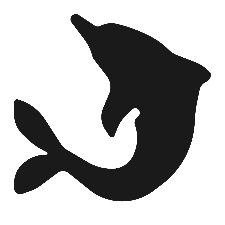 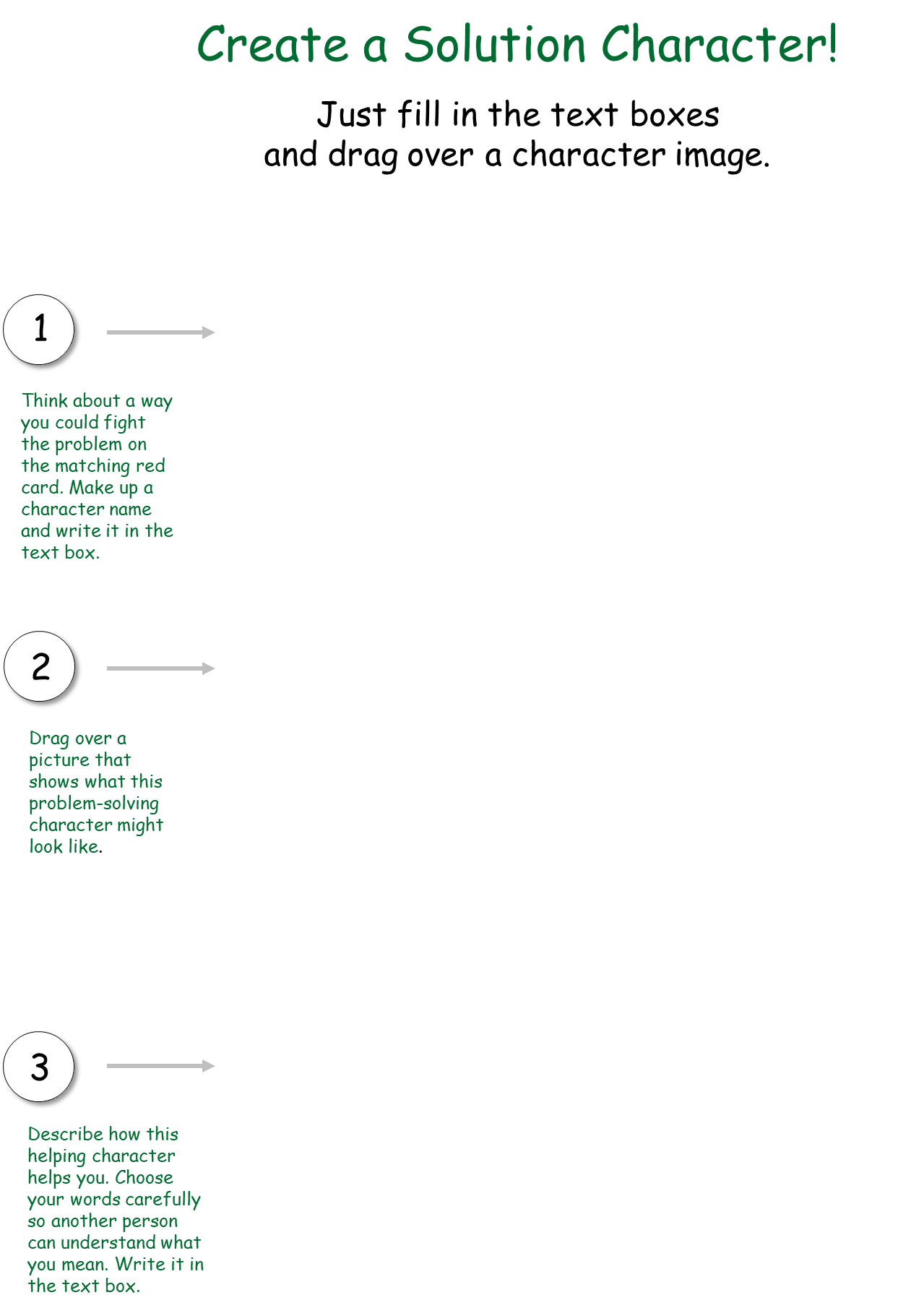 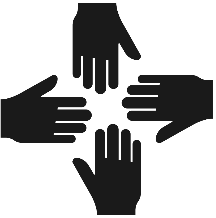 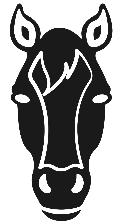 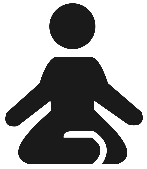 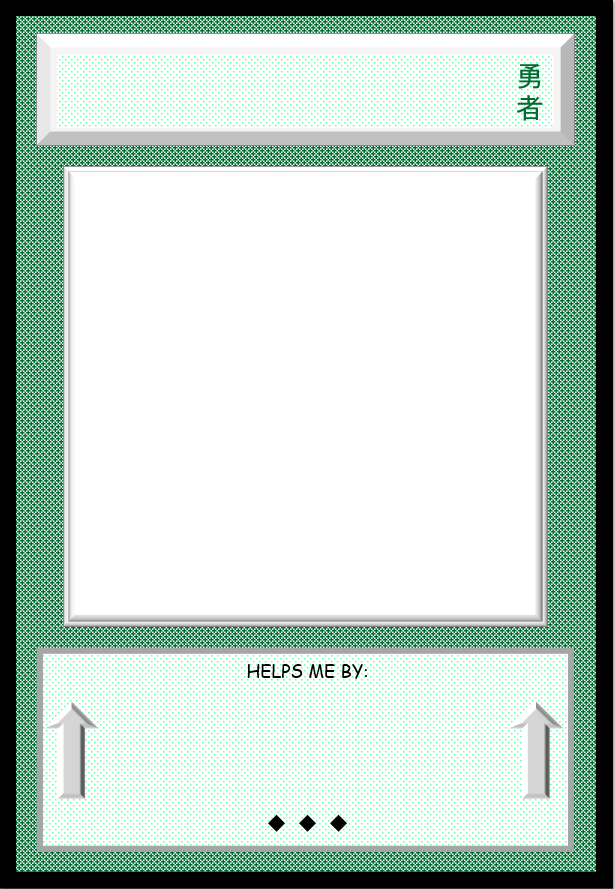 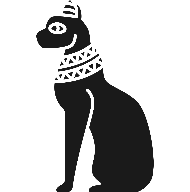 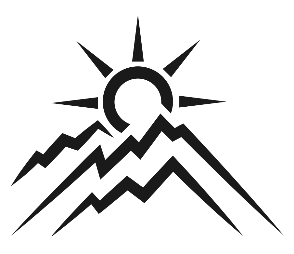 WRITE CHARACTER NAME HERE.
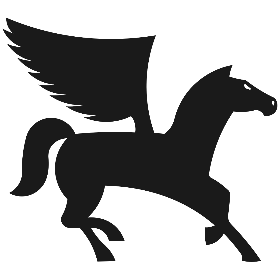 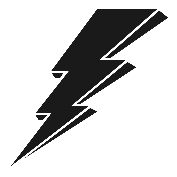 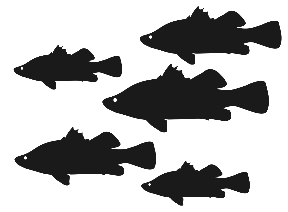 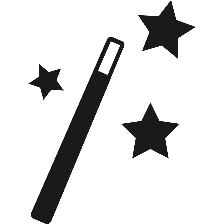 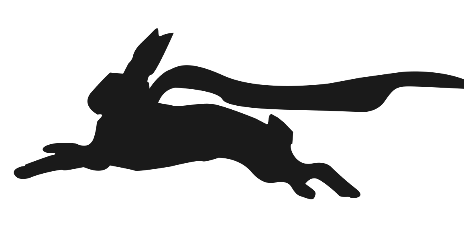 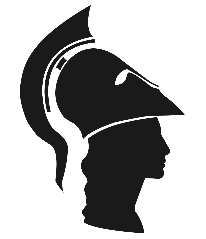 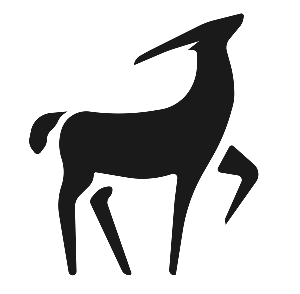 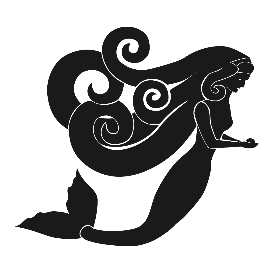 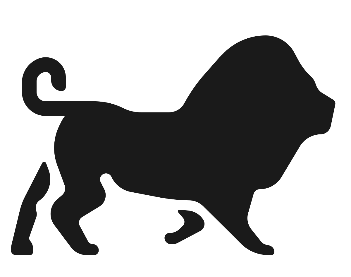 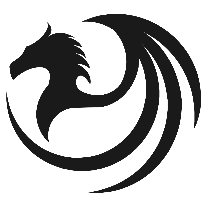 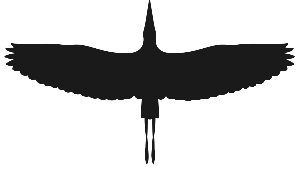 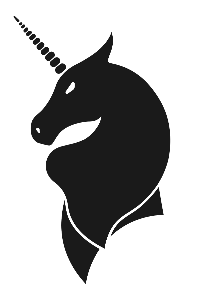 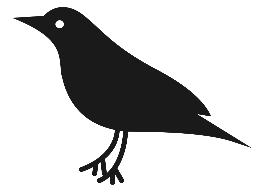 DESCRIBE HERE HOW THIS CHARACTER HELPS YOU.
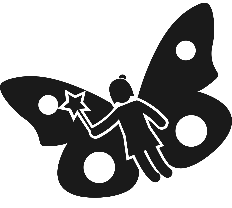 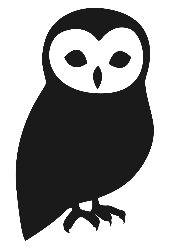 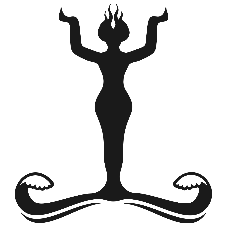 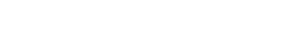 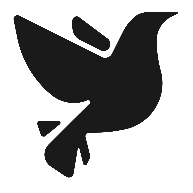 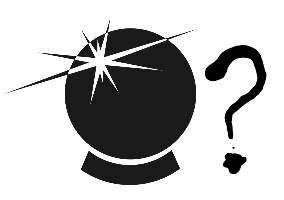 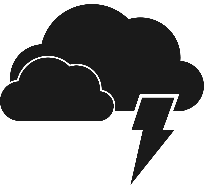 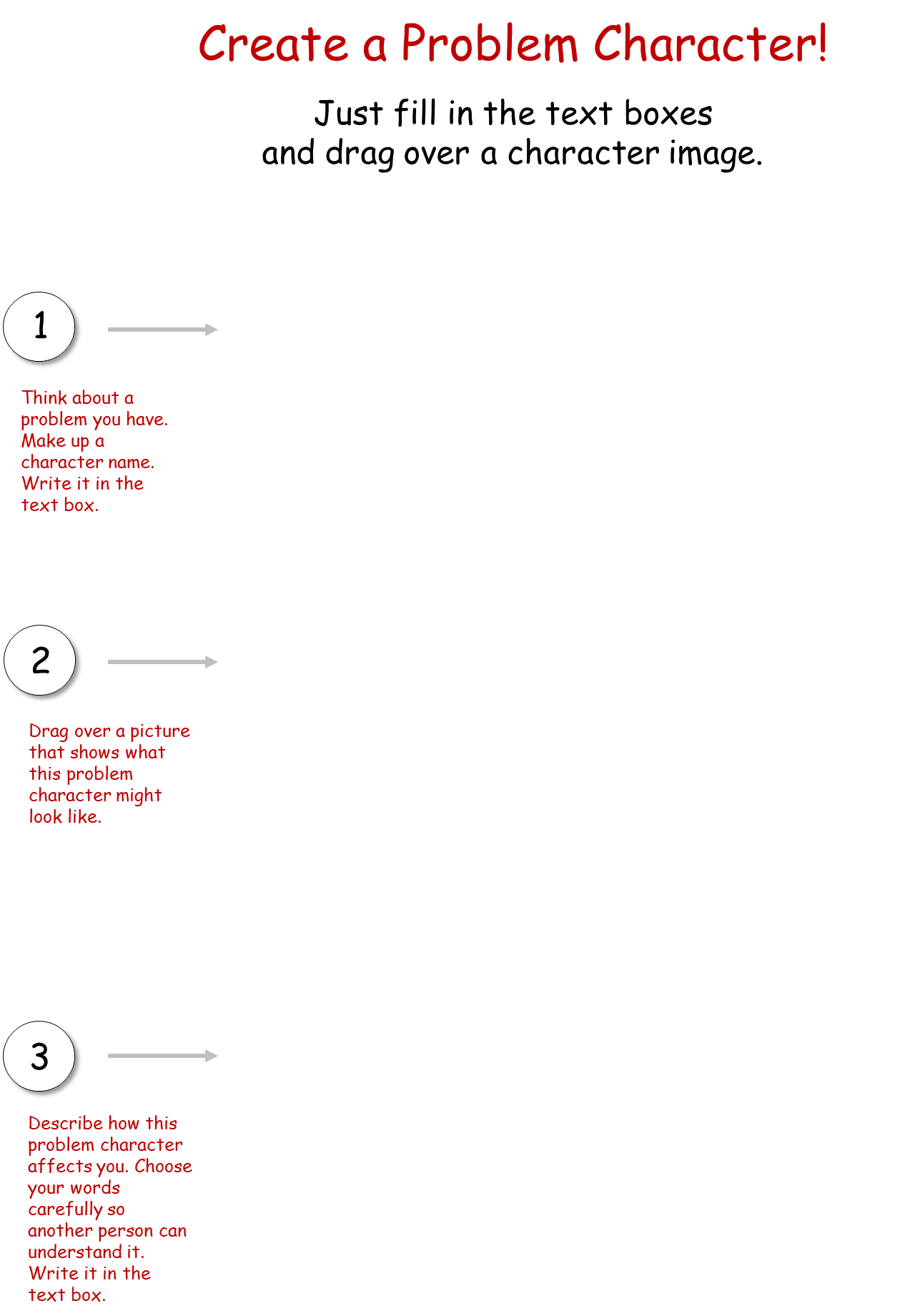 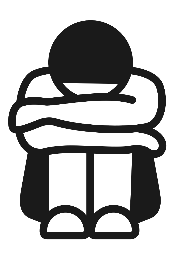 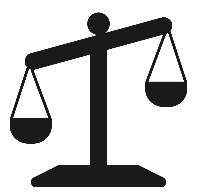 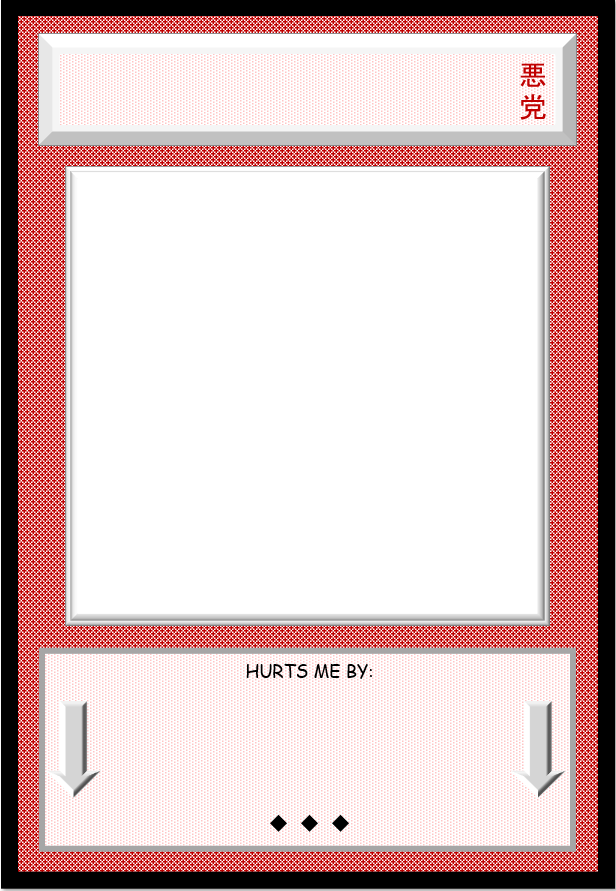 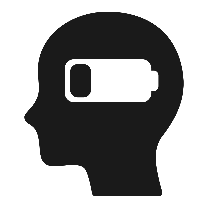 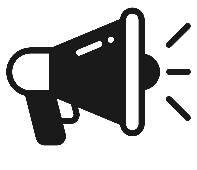 WRITE CHARACTER NAME HERE.
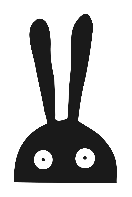 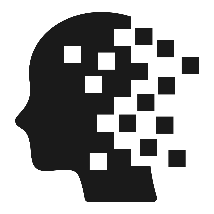 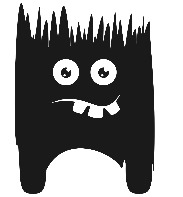 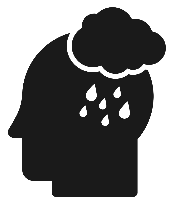 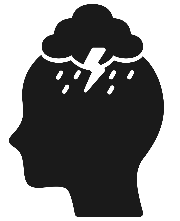 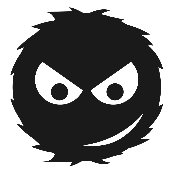 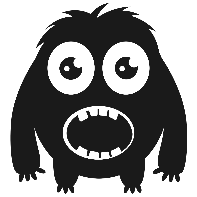 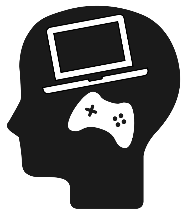 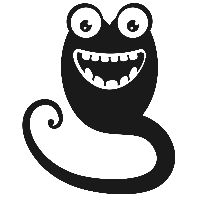 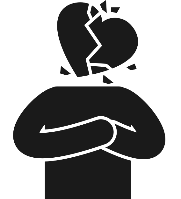 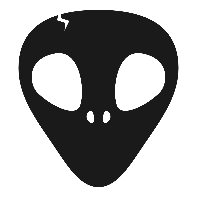 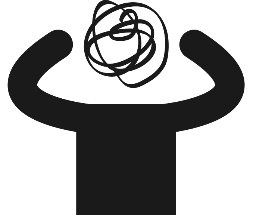 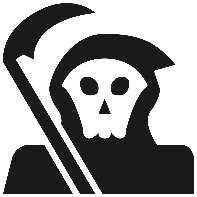 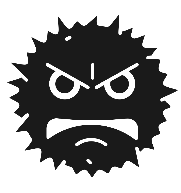 DESCRIBE HERE HOW THIS CHARACTER CAUSES YOU PROBLEMS.
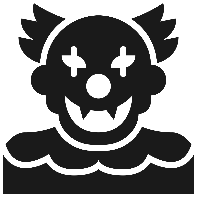 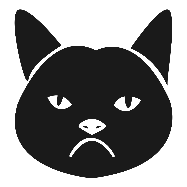 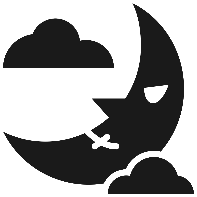 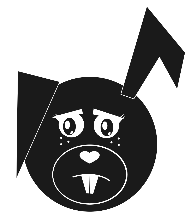 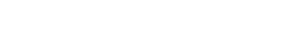 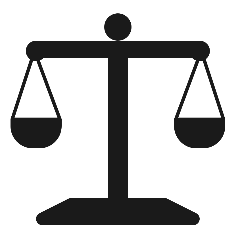 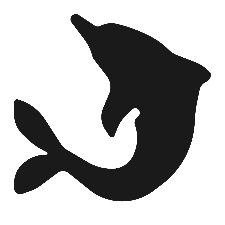 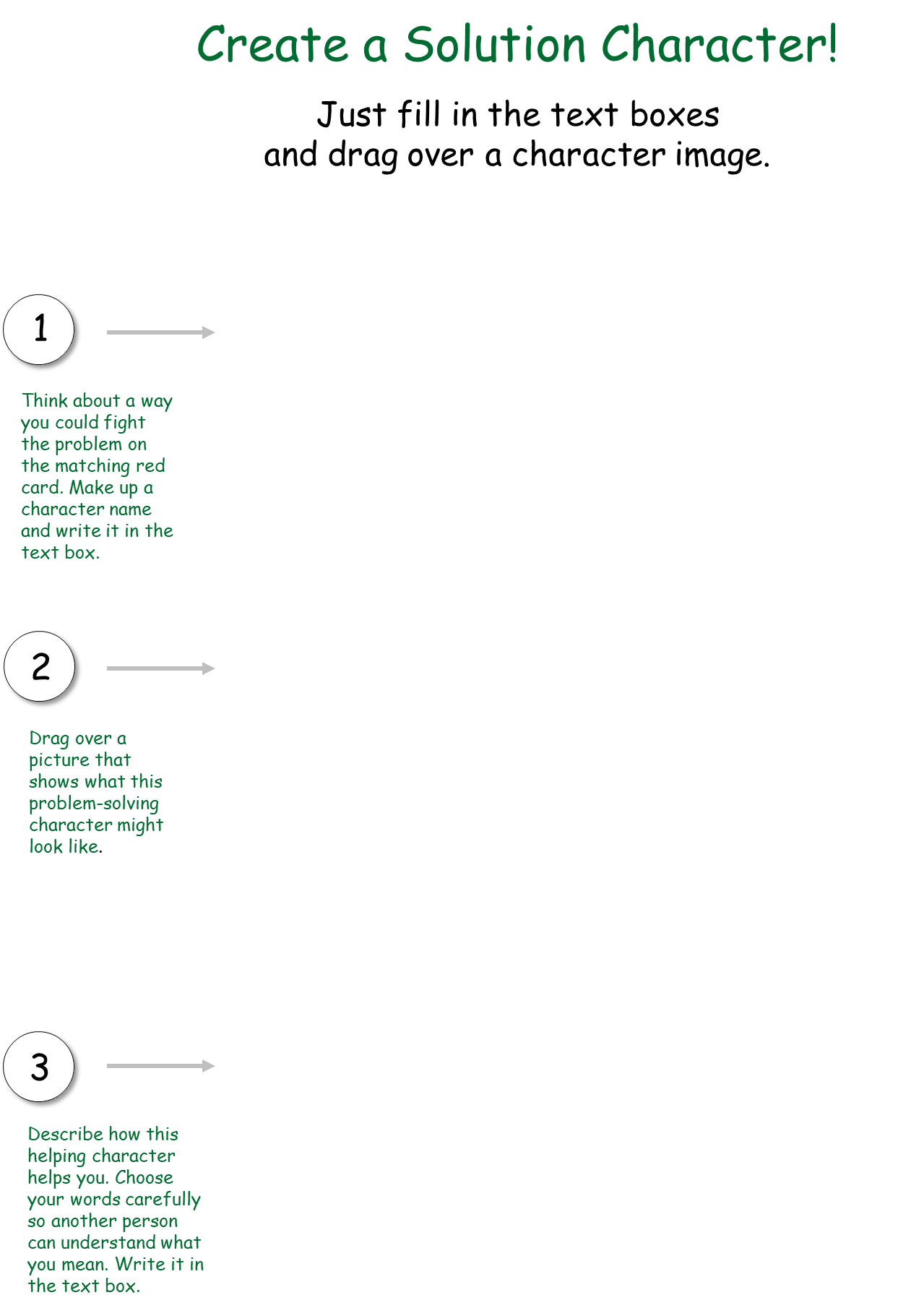 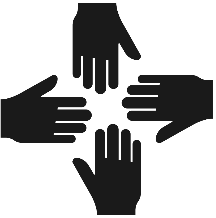 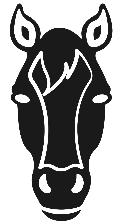 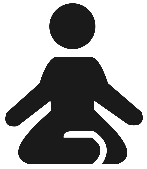 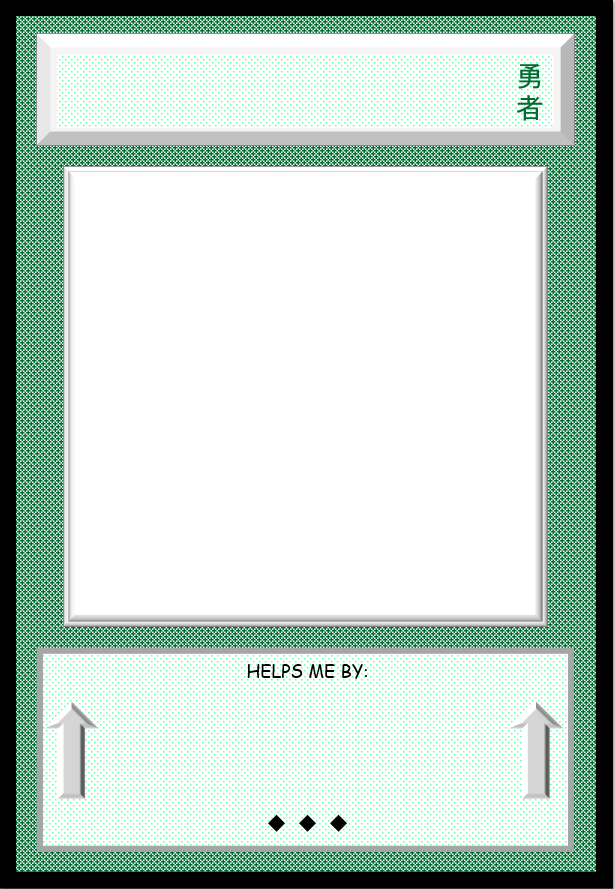 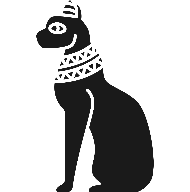 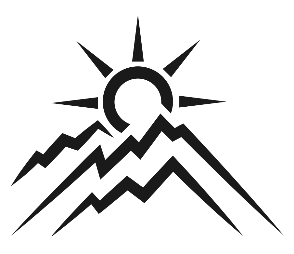 WRITE CHARACTER NAME HERE.
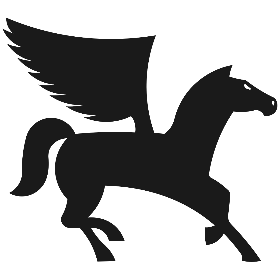 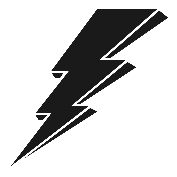 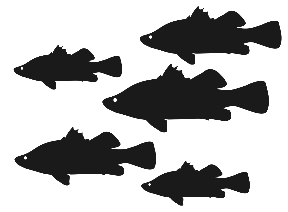 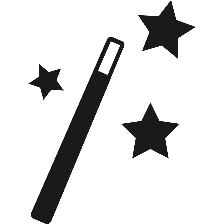 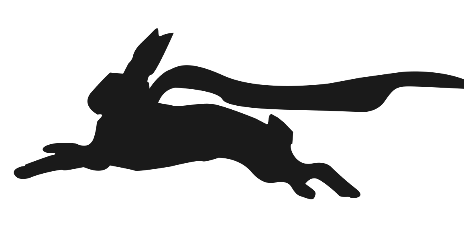 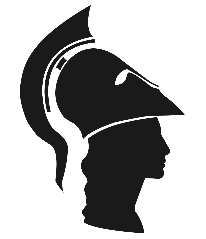 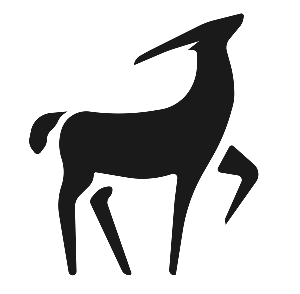 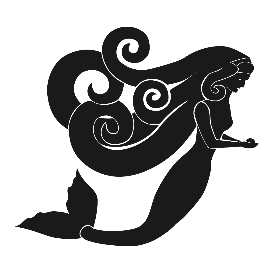 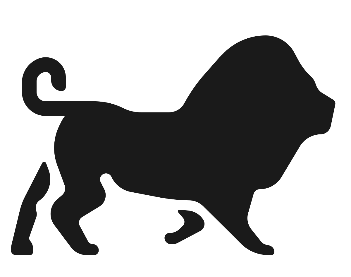 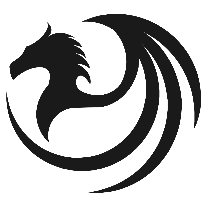 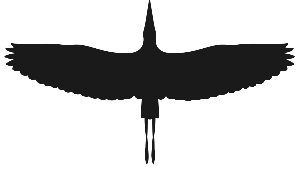 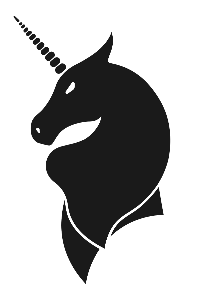 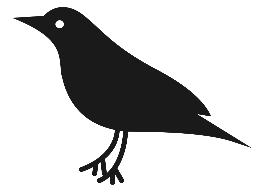 DESCRIBE HERE HOW THIS CHARACTER HELPS YOU.
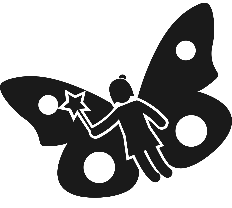 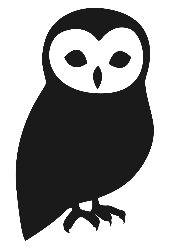 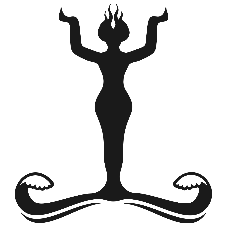 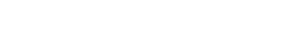 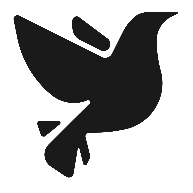 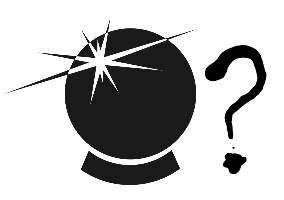 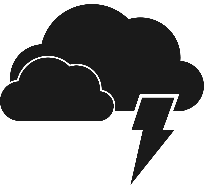 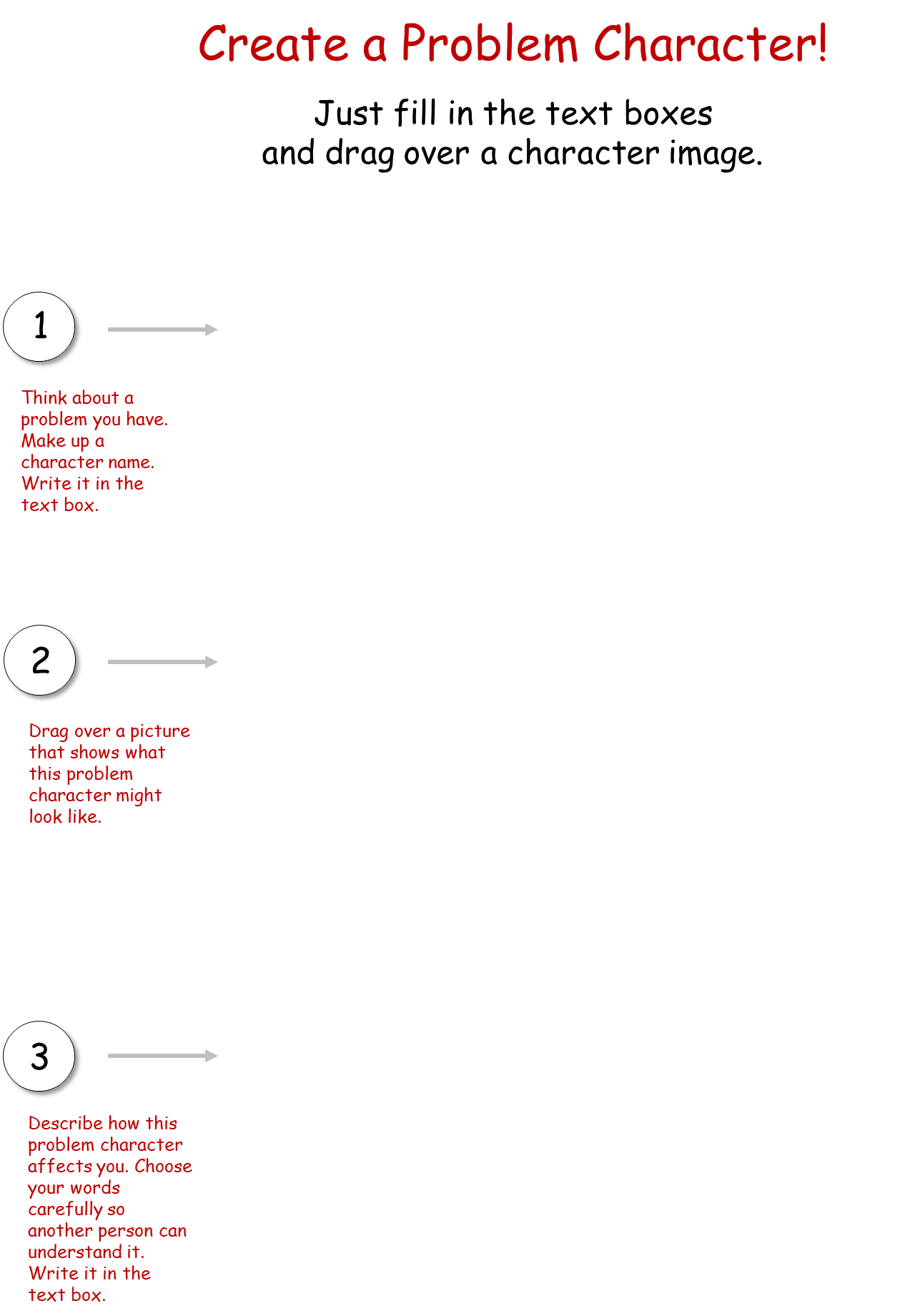 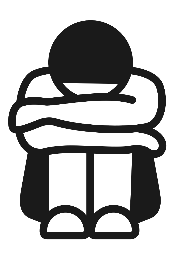 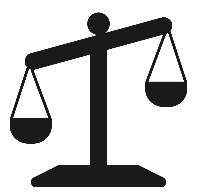 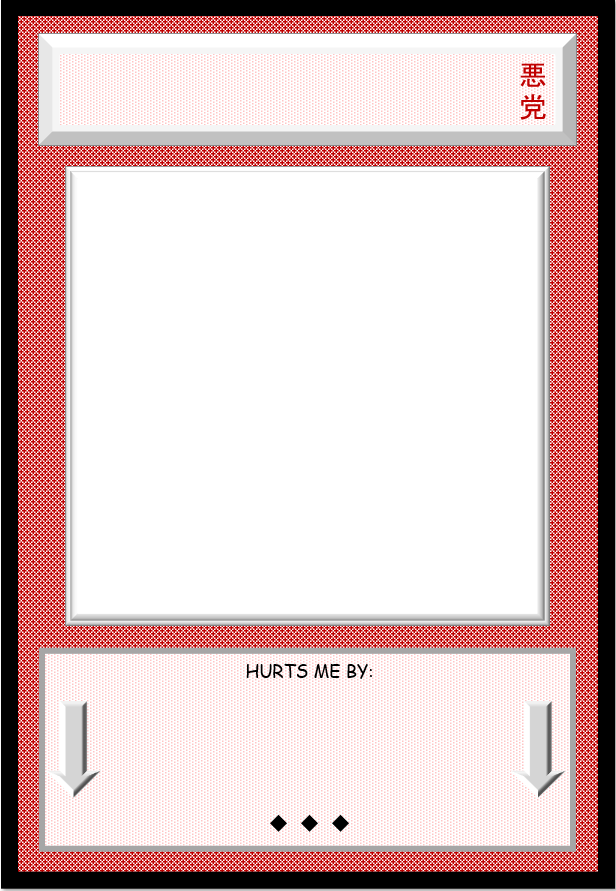 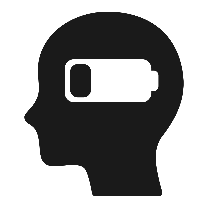 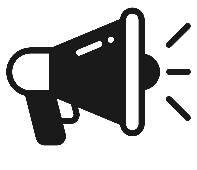 WRITE CHARACTER NAME HERE.
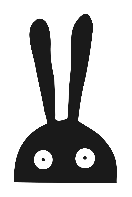 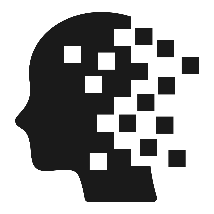 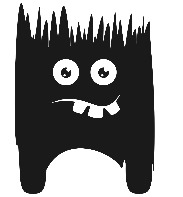 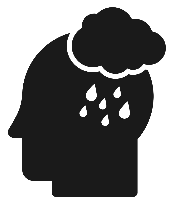 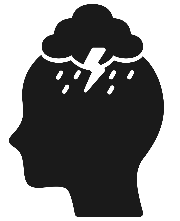 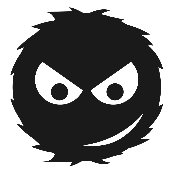 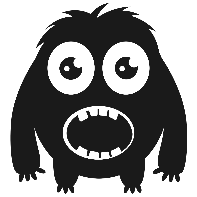 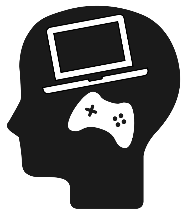 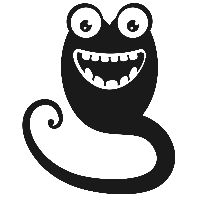 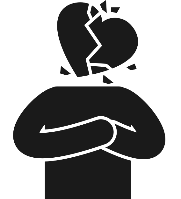 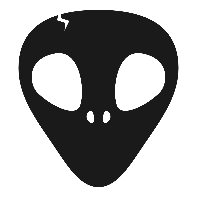 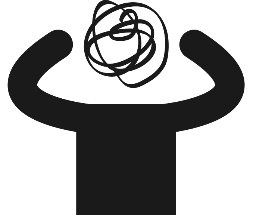 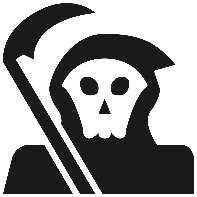 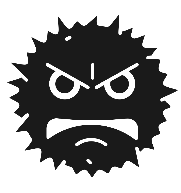 DESCRIBE HERE HOW THIS CHARACTER CAUSES YOU PROBLEMS.
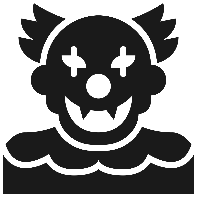 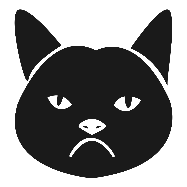 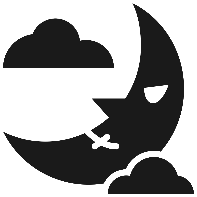 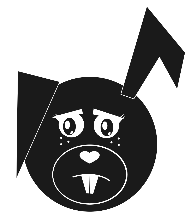 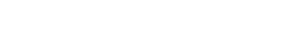 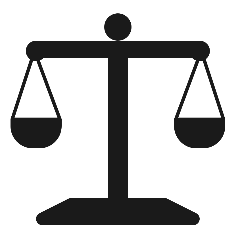 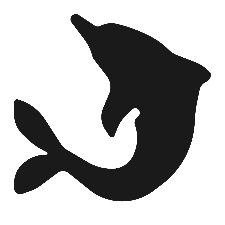 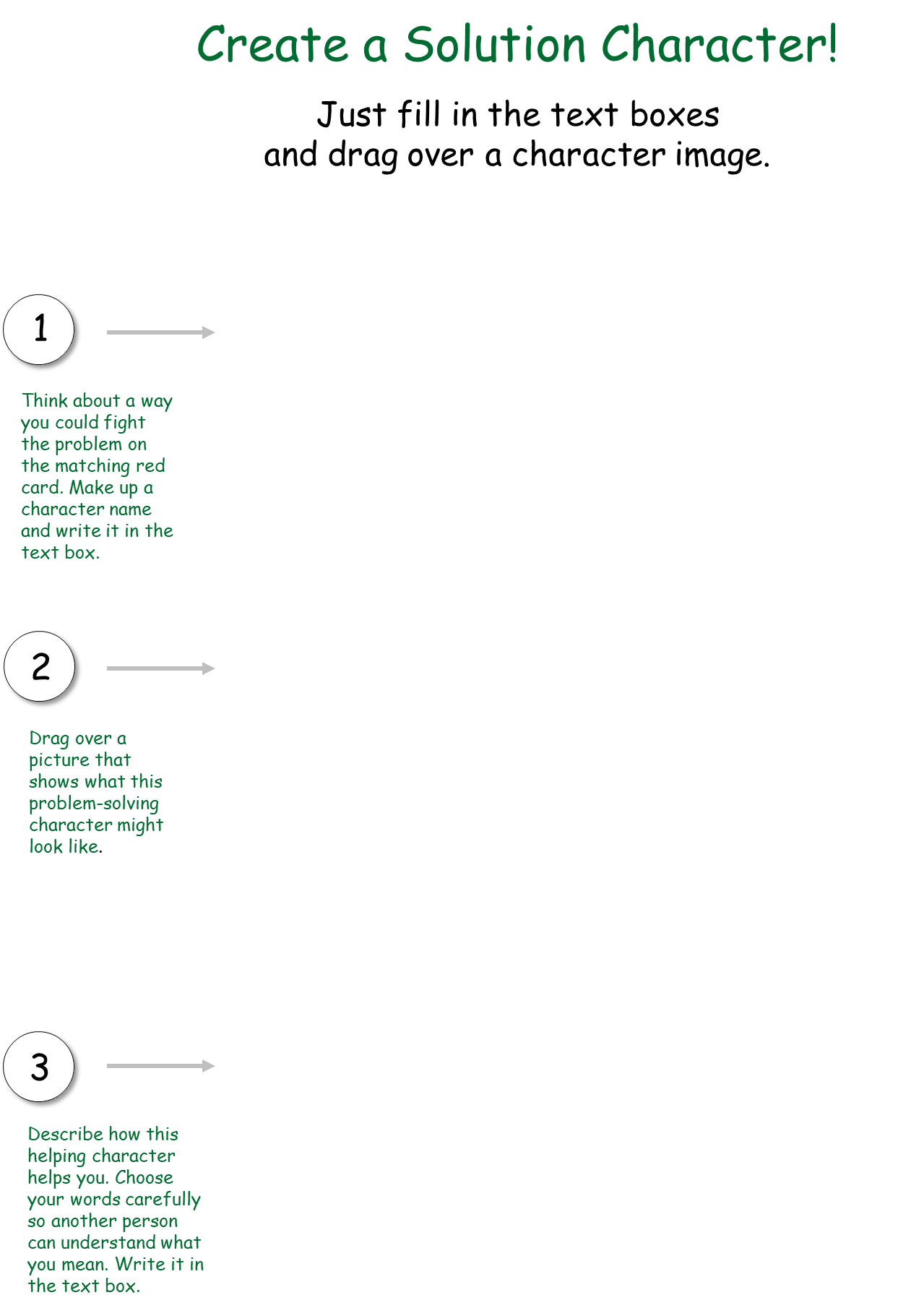 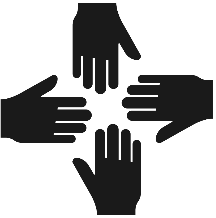 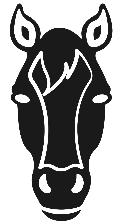 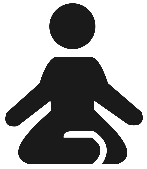 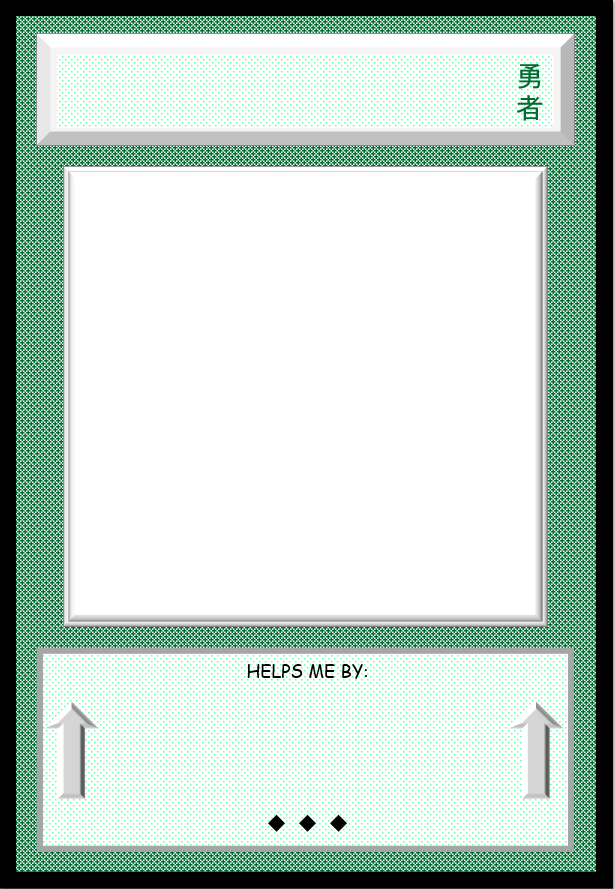 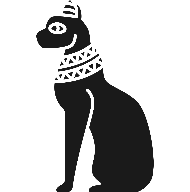 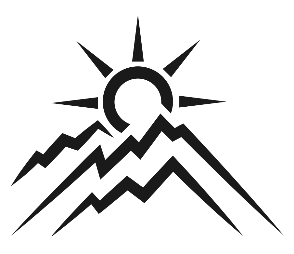 WRITE CHARACTER NAME HERE.
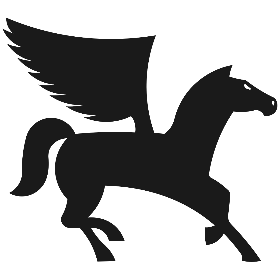 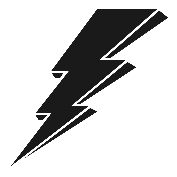 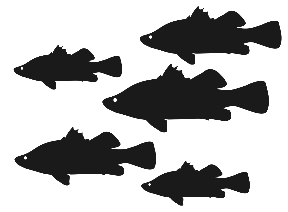 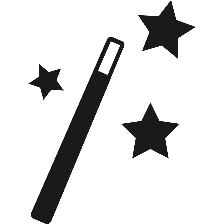 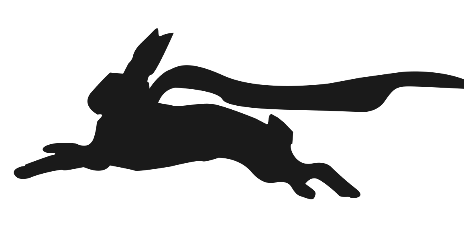 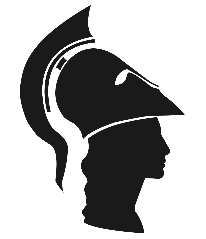 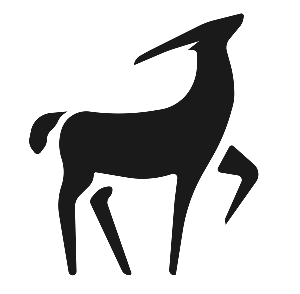 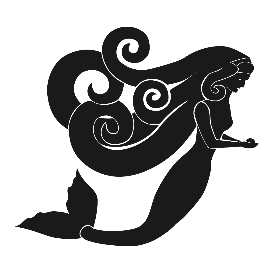 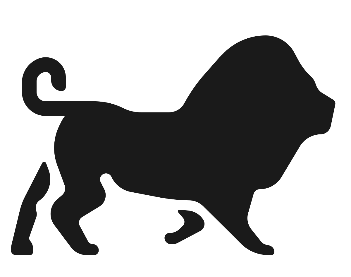 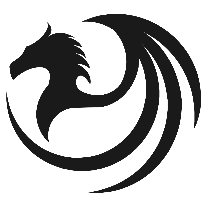 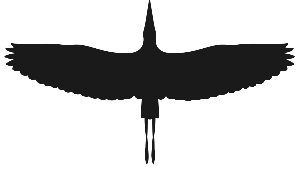 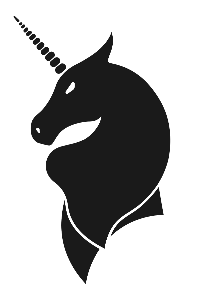 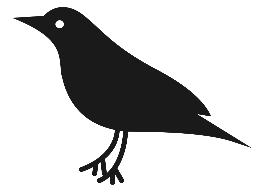 DESCRIBE HERE HOW THIS CHARACTER HELPS YOU.
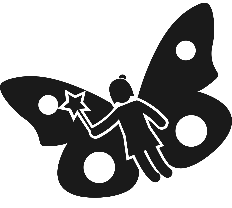 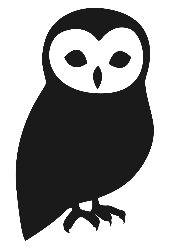 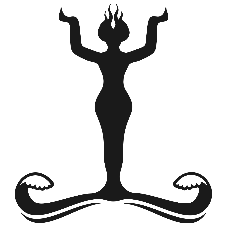 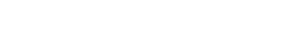 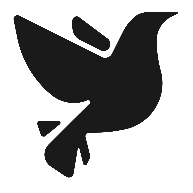 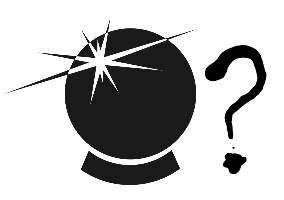 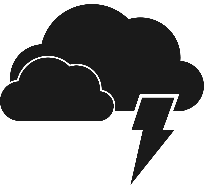 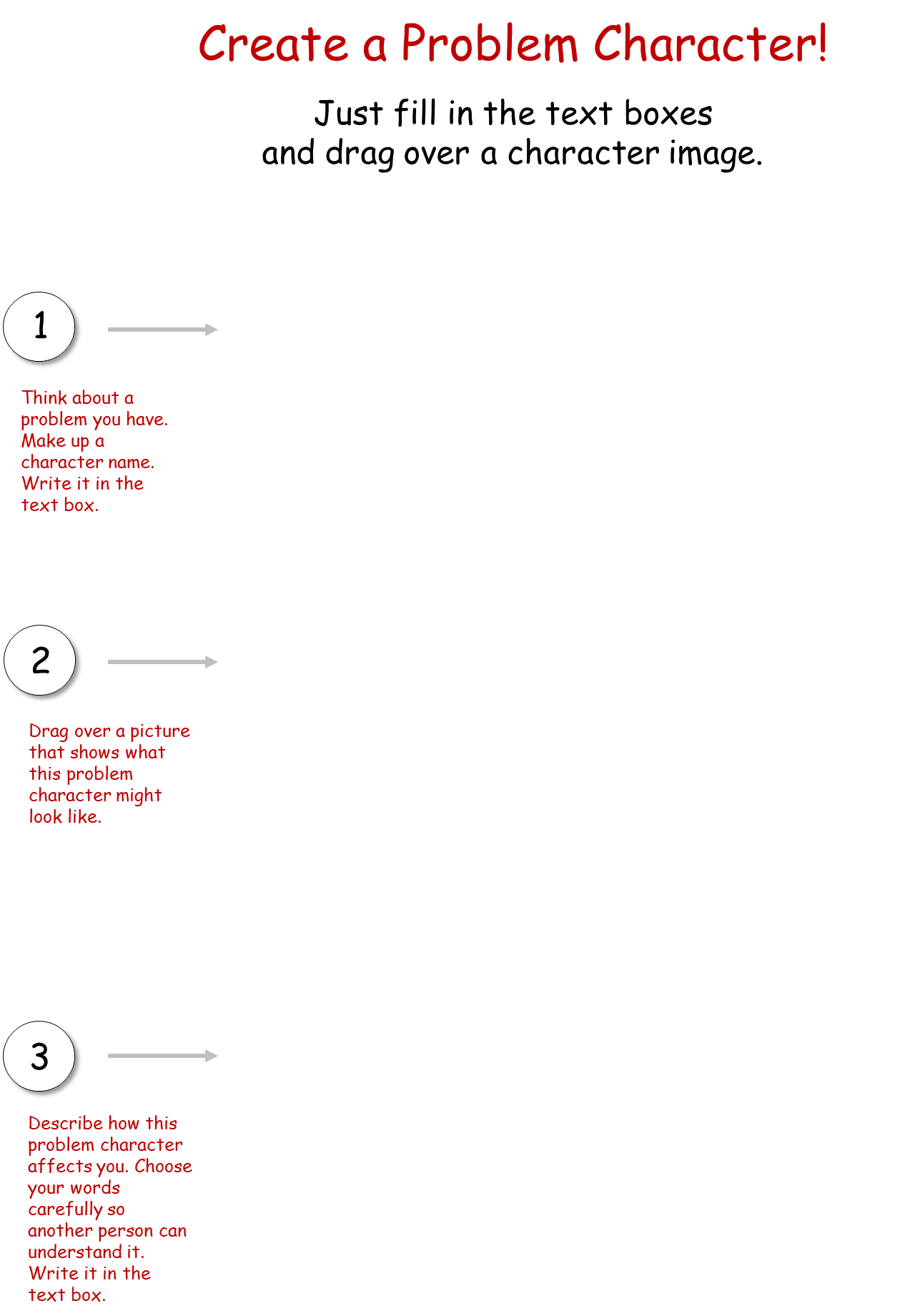 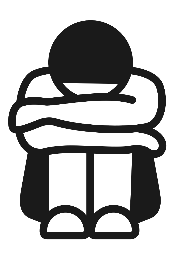 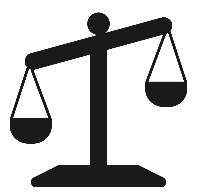 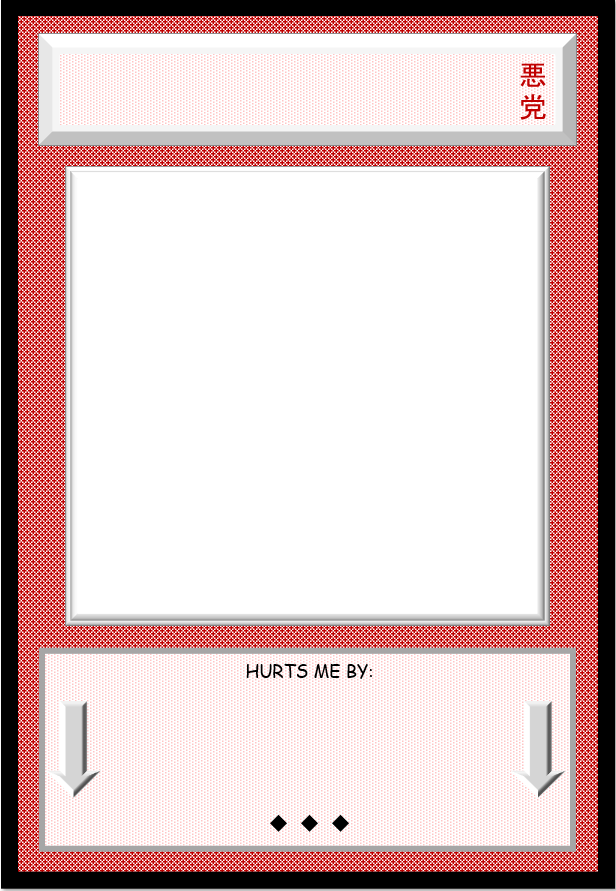 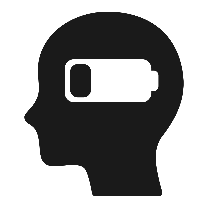 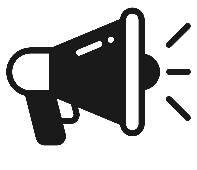 WRITE CHARACTER NAME HERE.
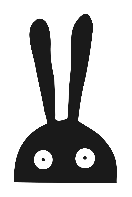 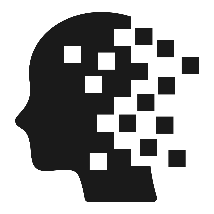 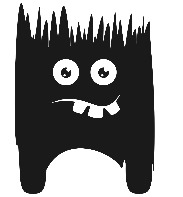 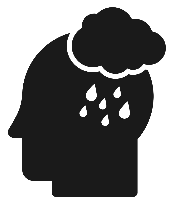 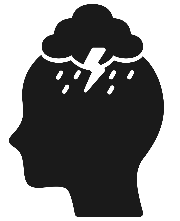 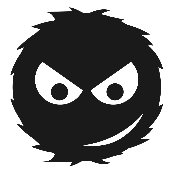 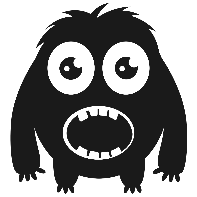 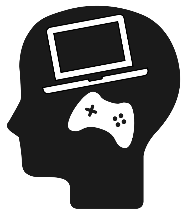 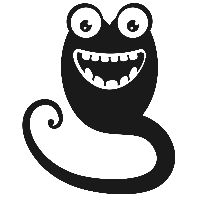 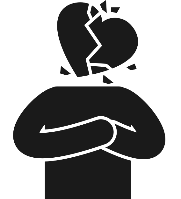 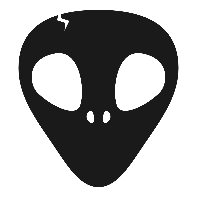 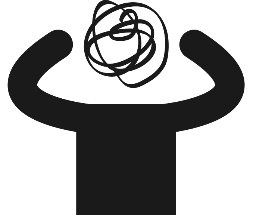 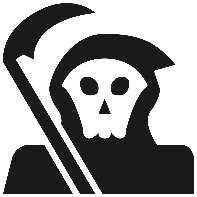 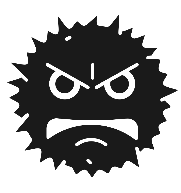 DESCRIBE HERE HOW THIS CHARACTER CAUSES YOU PROBLEMS.
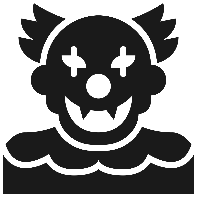 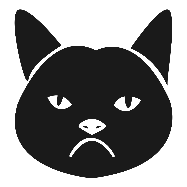 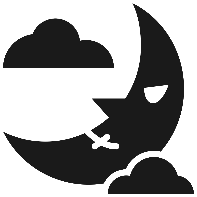 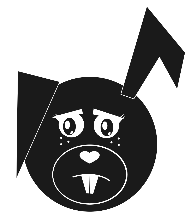 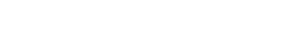 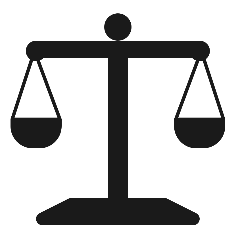 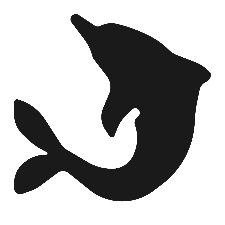 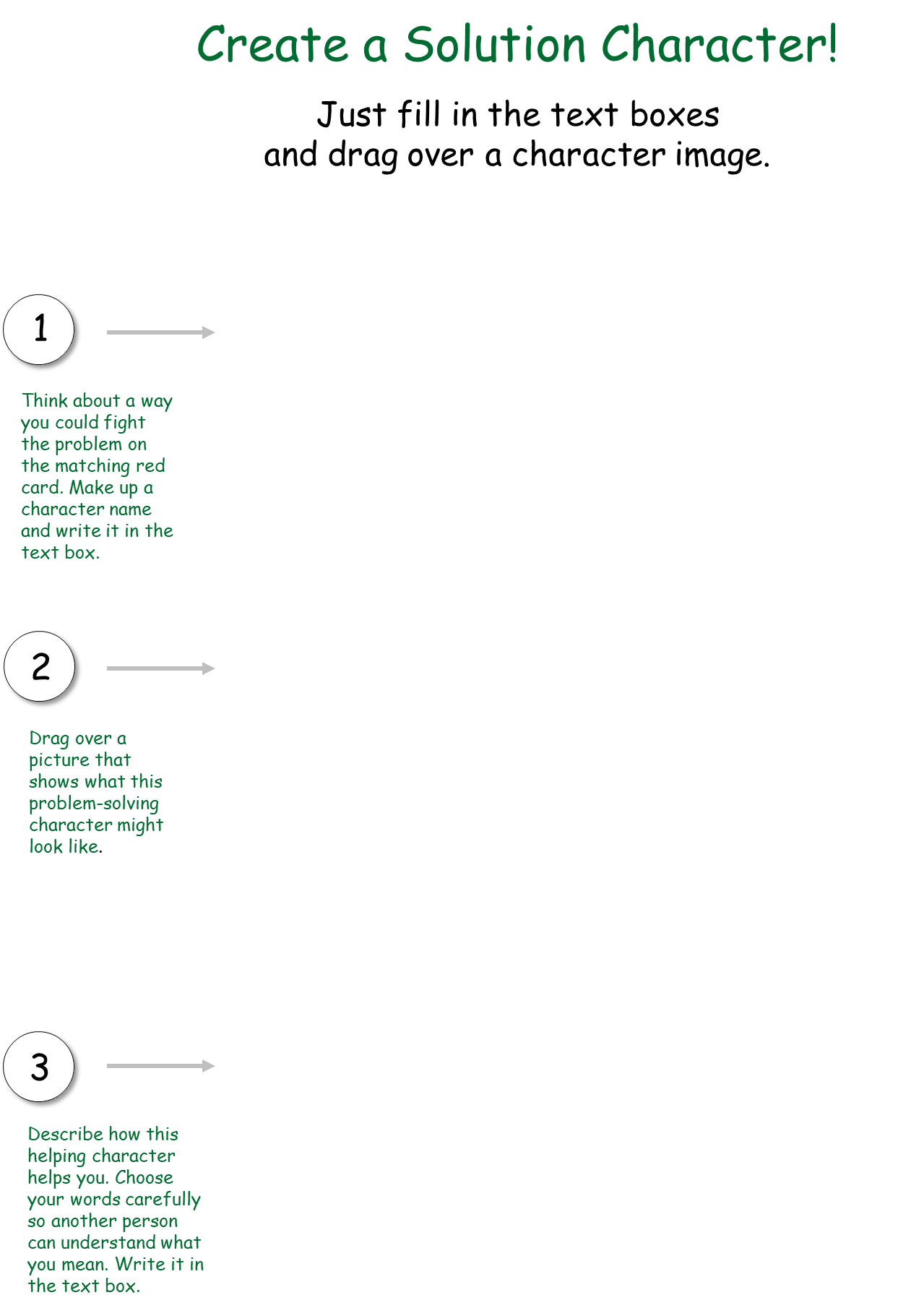 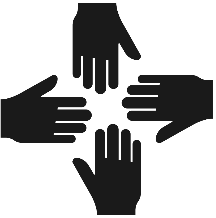 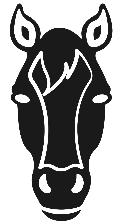 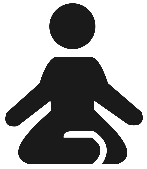 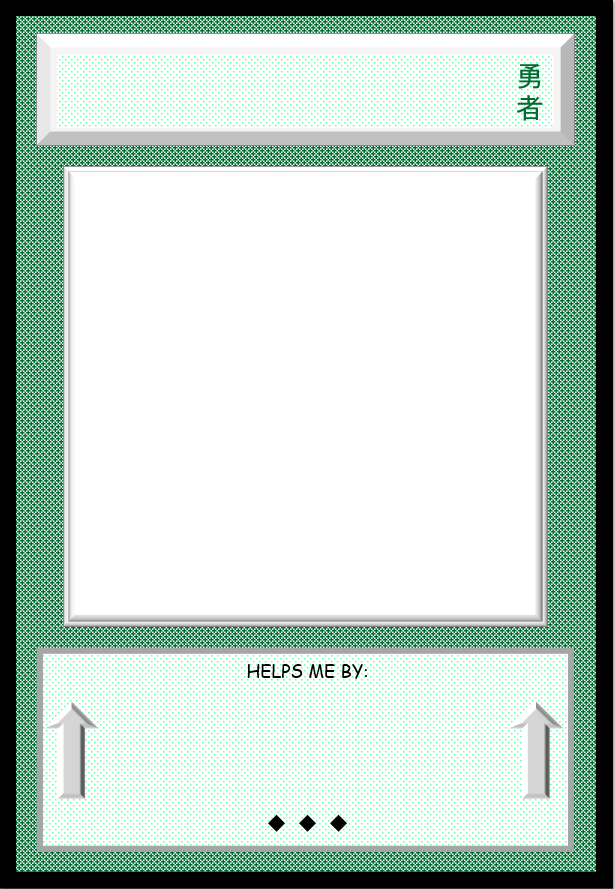 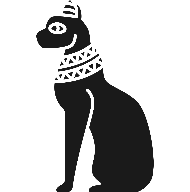 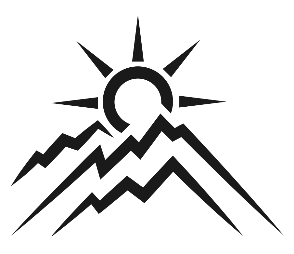 WRITE CHARACTER NAME HERE.
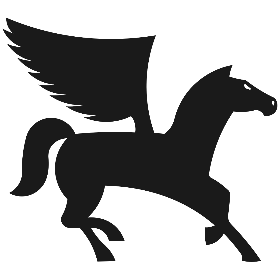 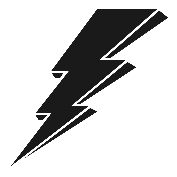 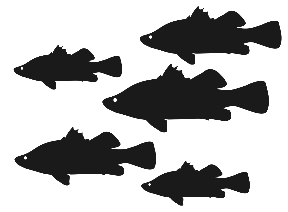 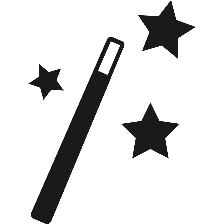 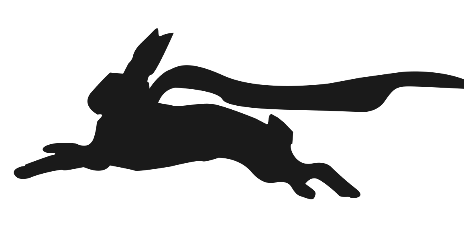 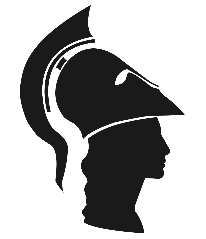 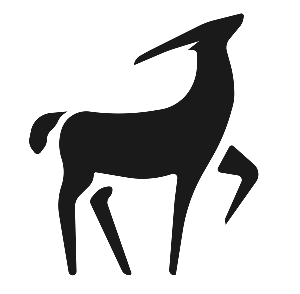 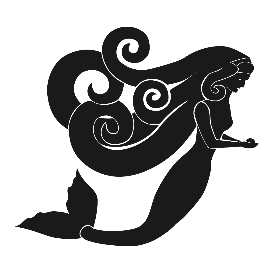 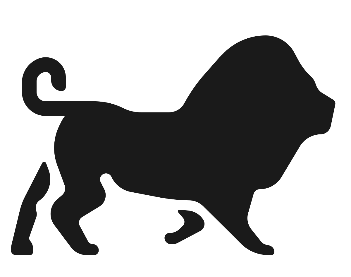 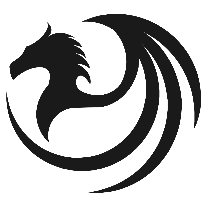 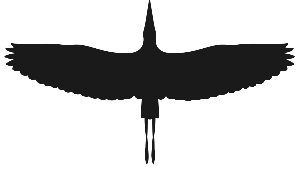 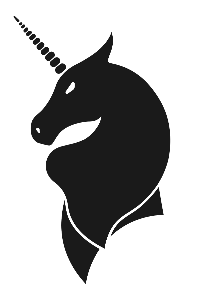 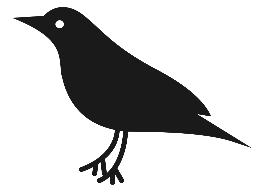 DESCRIBE HERE HOW THIS CHARACTER HELPS YOU.
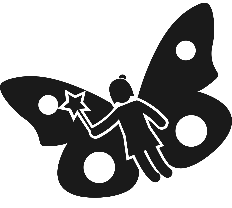 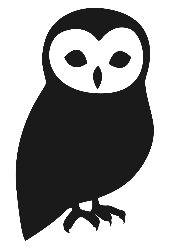 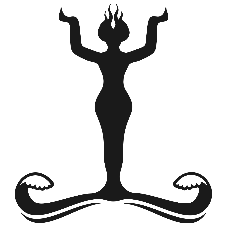 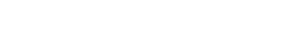 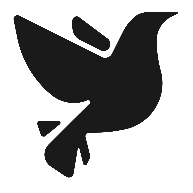 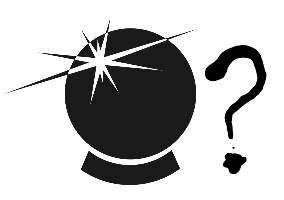 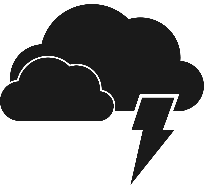 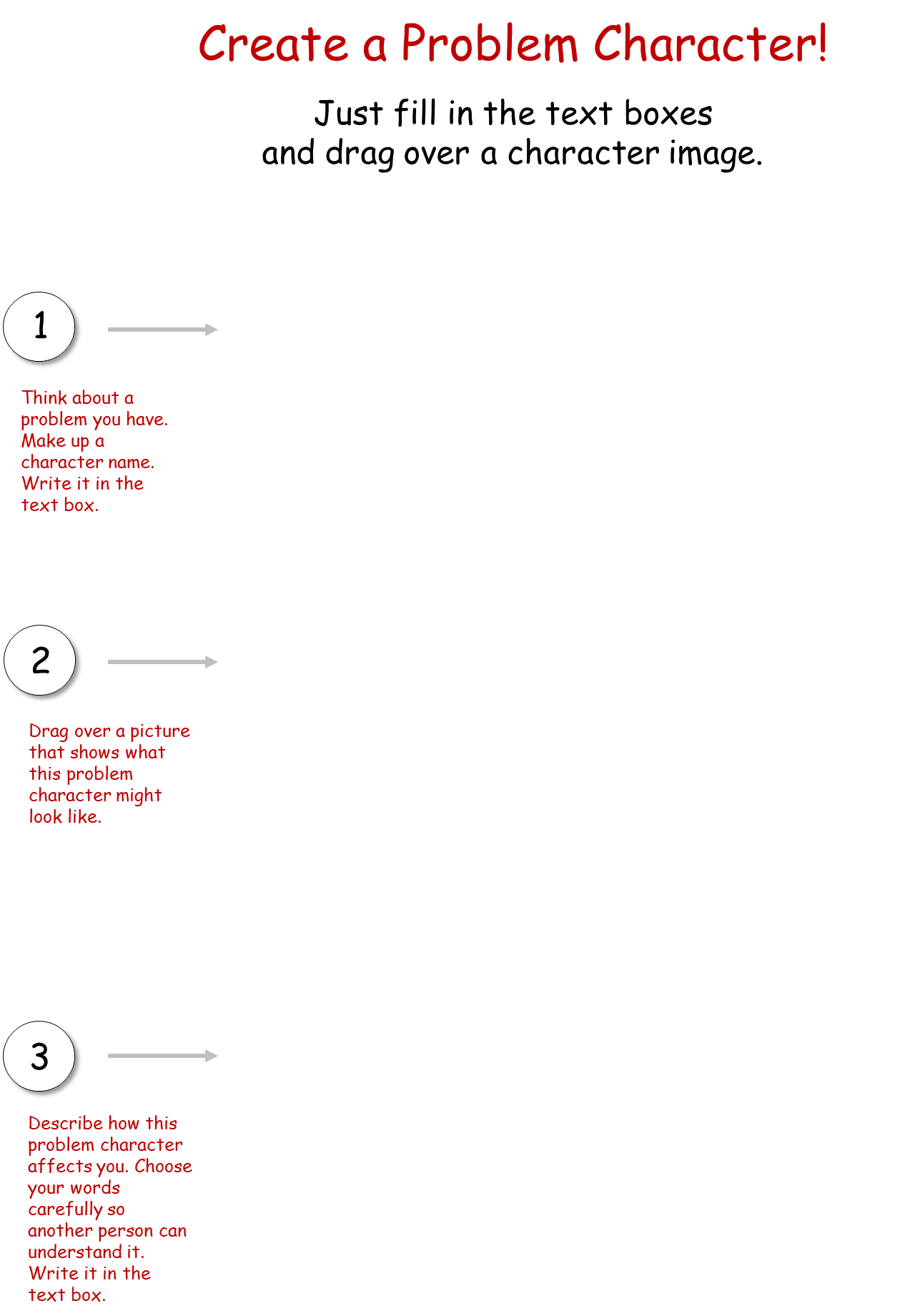 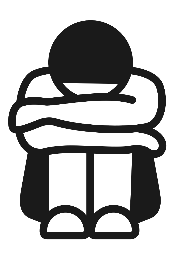 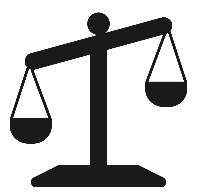 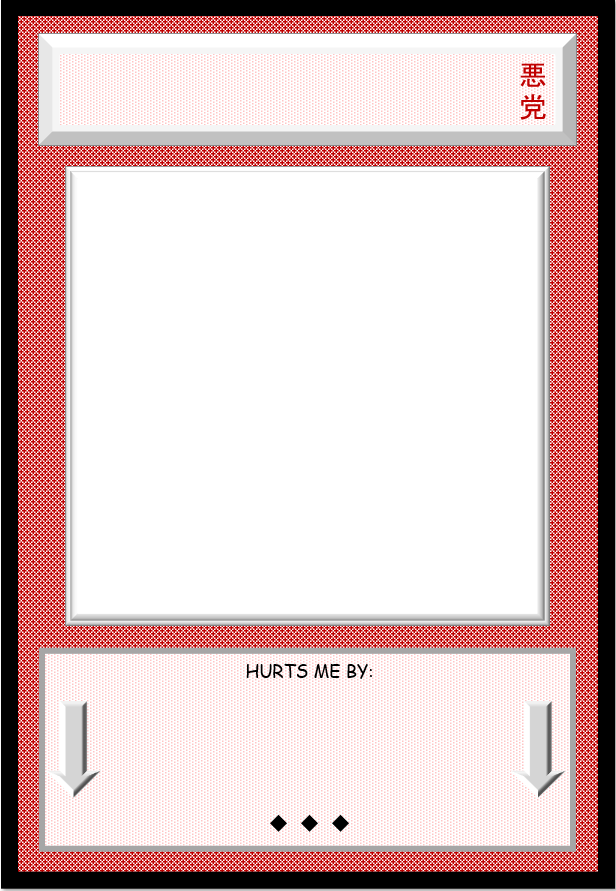 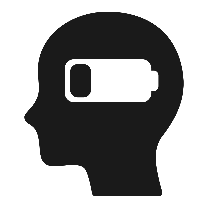 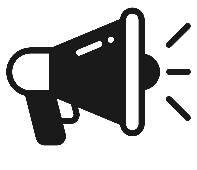 WRITE CHARACTER NAME HERE.
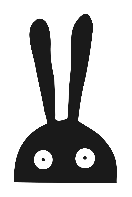 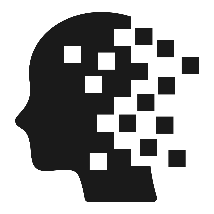 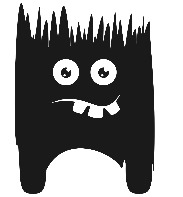 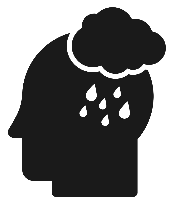 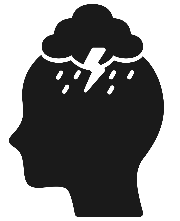 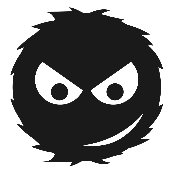 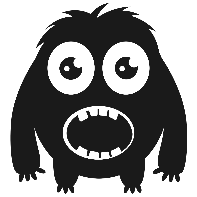 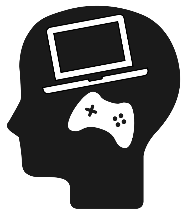 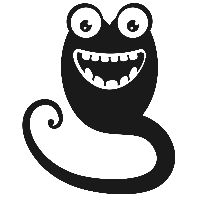 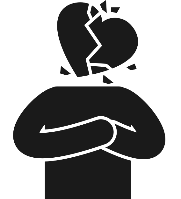 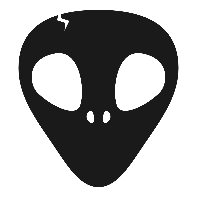 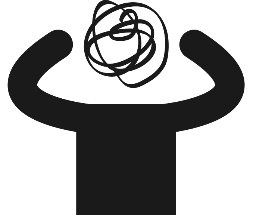 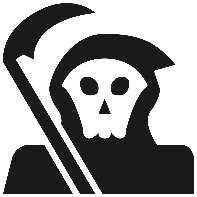 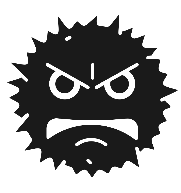 DESCRIBE HERE HOW THIS CHARACTER CAUSES YOU PROBLEMS.
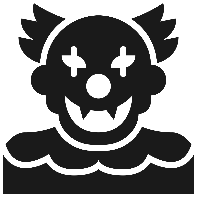 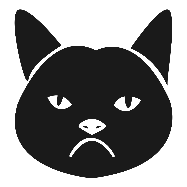 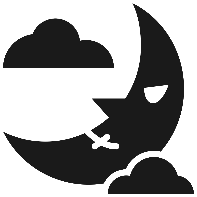 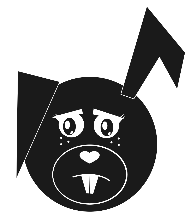 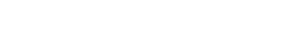 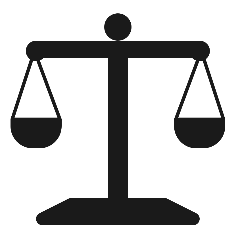 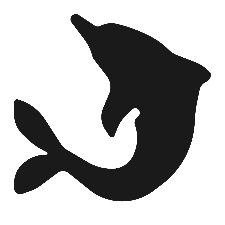 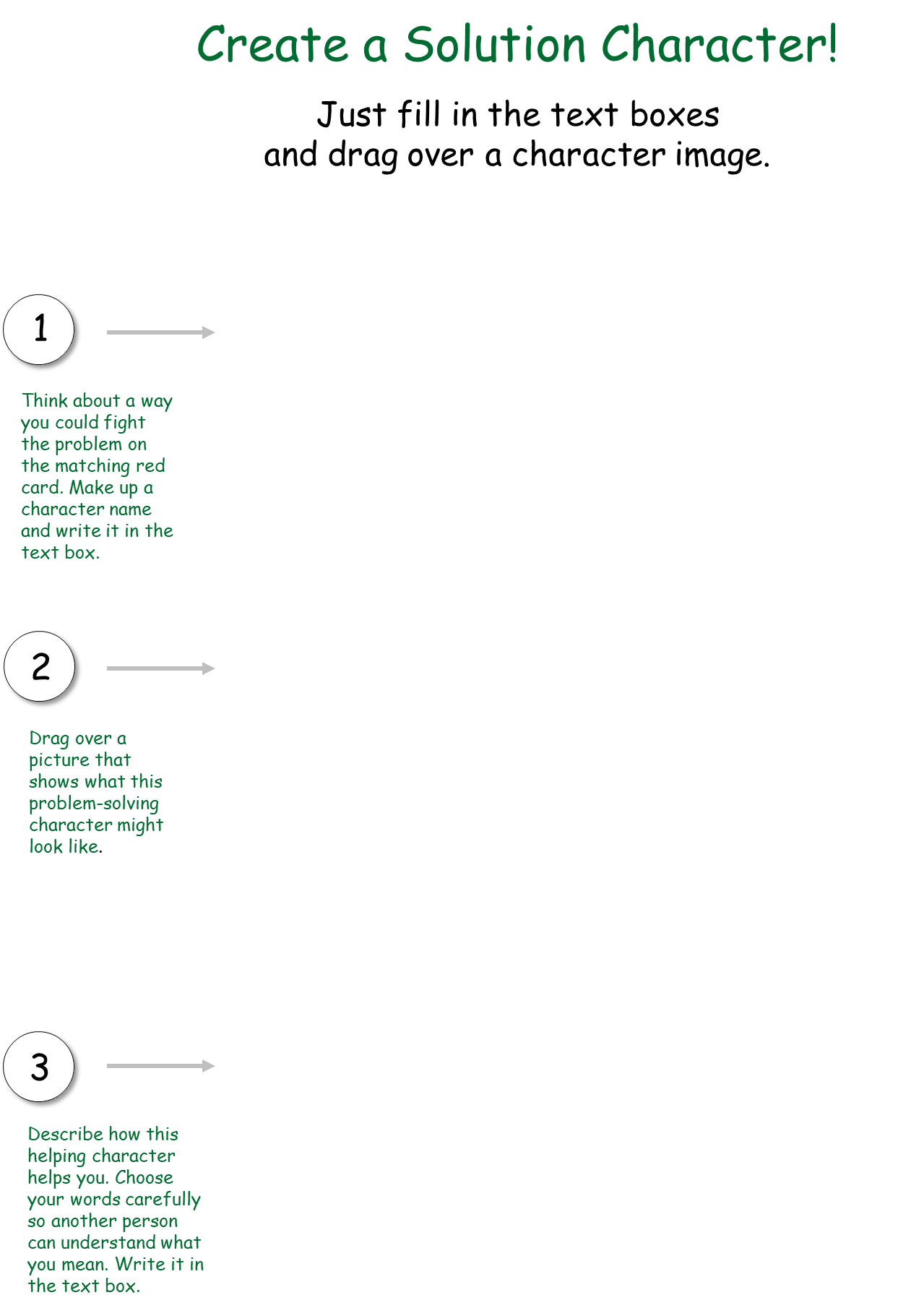 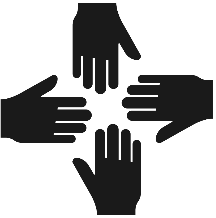 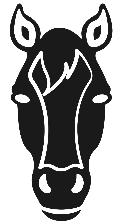 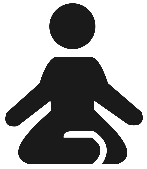 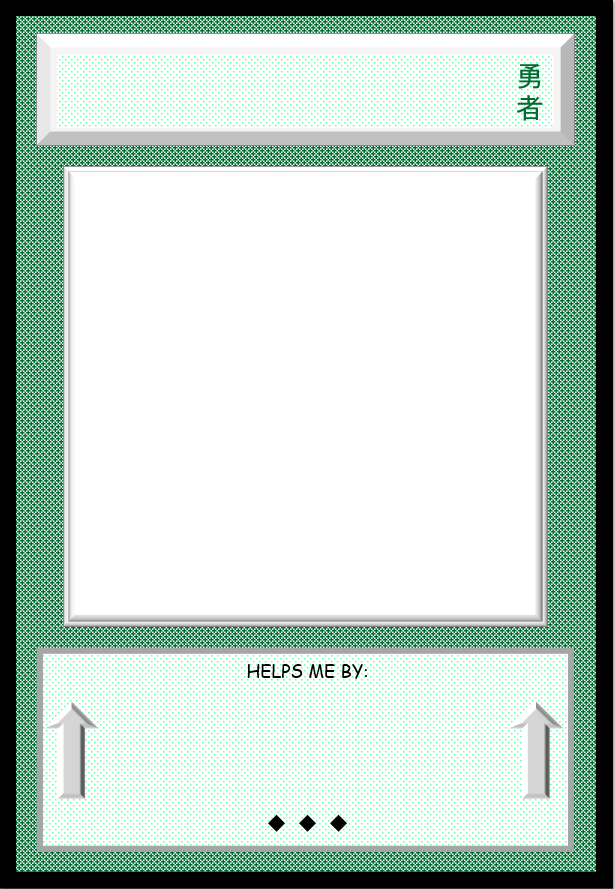 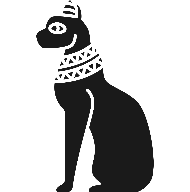 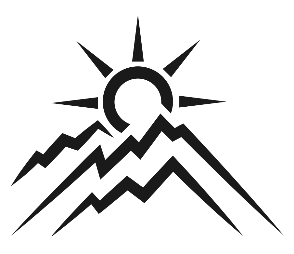 WRITE CHARACTER NAME HERE.
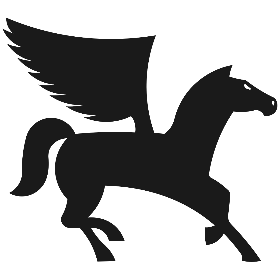 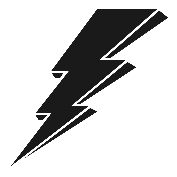 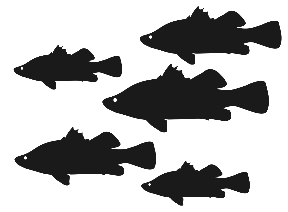 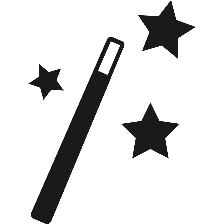 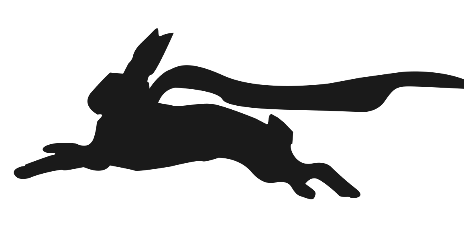 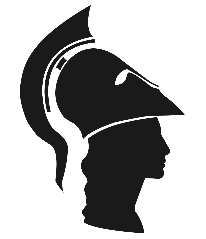 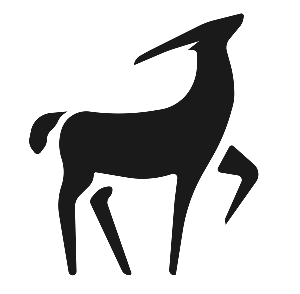 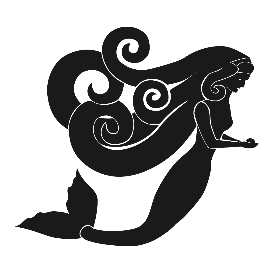 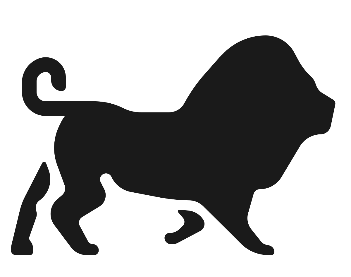 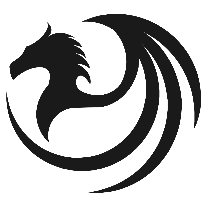 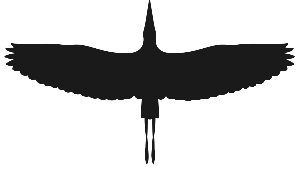 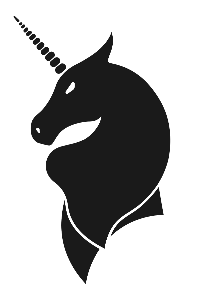 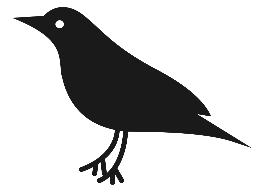 DESCRIBE HERE HOW THIS CHARACTER HELPS YOU.
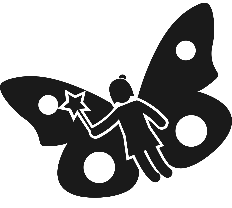 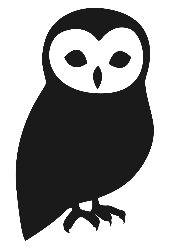 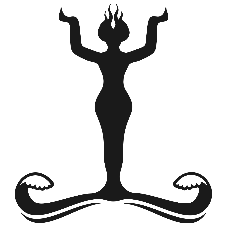 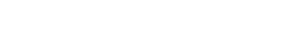 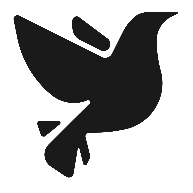 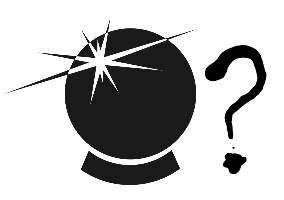 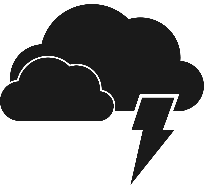 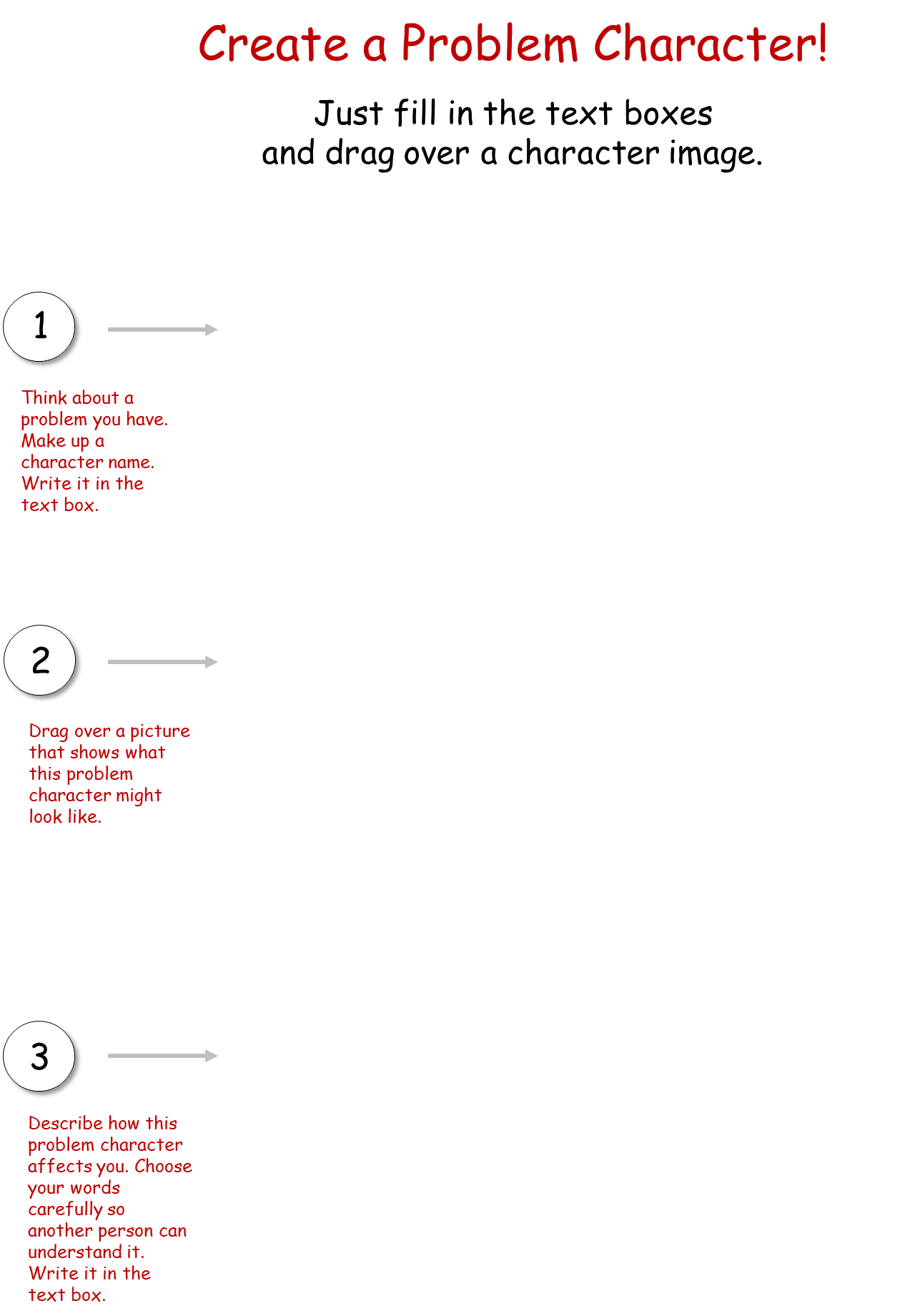 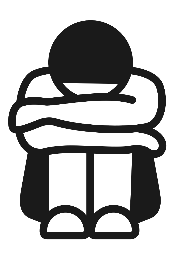 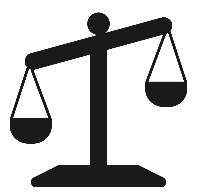 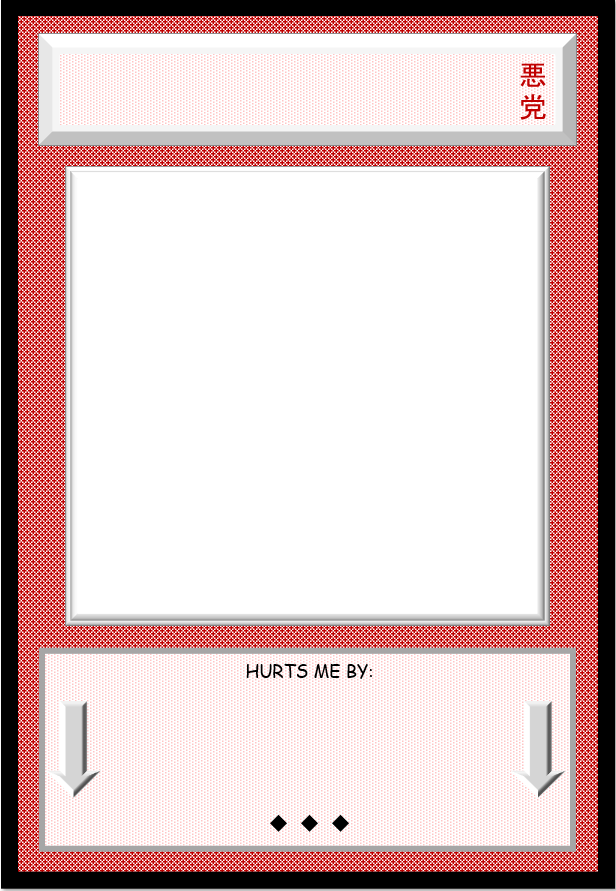 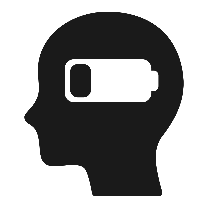 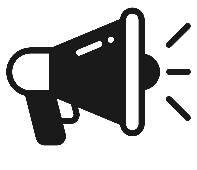 WRITE CHARACTER NAME HERE.
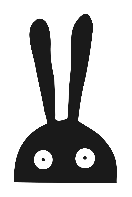 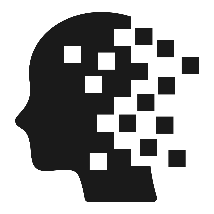 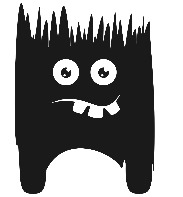 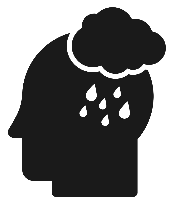 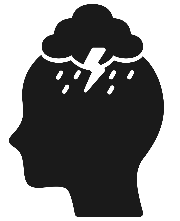 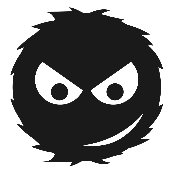 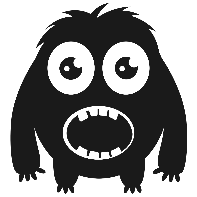 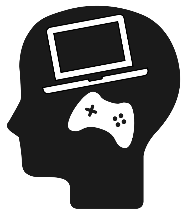 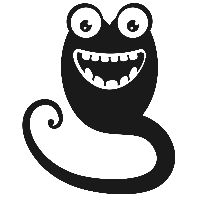 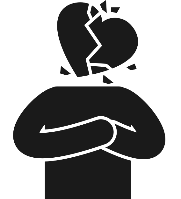 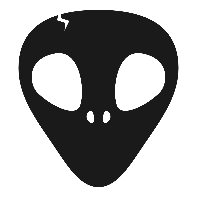 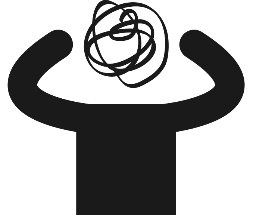 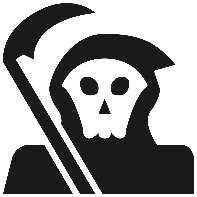 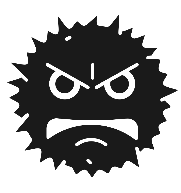 DESCRIBE HERE HOW THIS CHARACTER CAUSES YOU PROBLEMS.
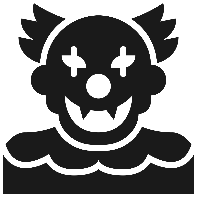 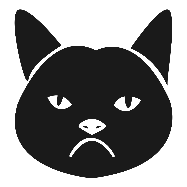 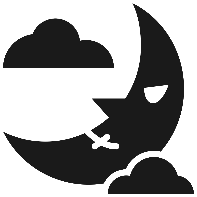 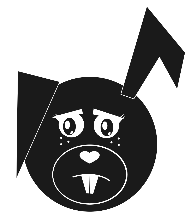 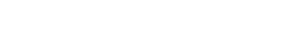 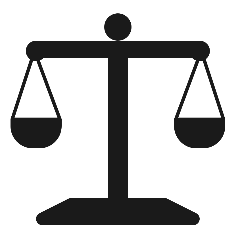 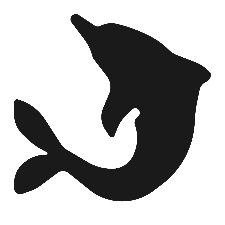 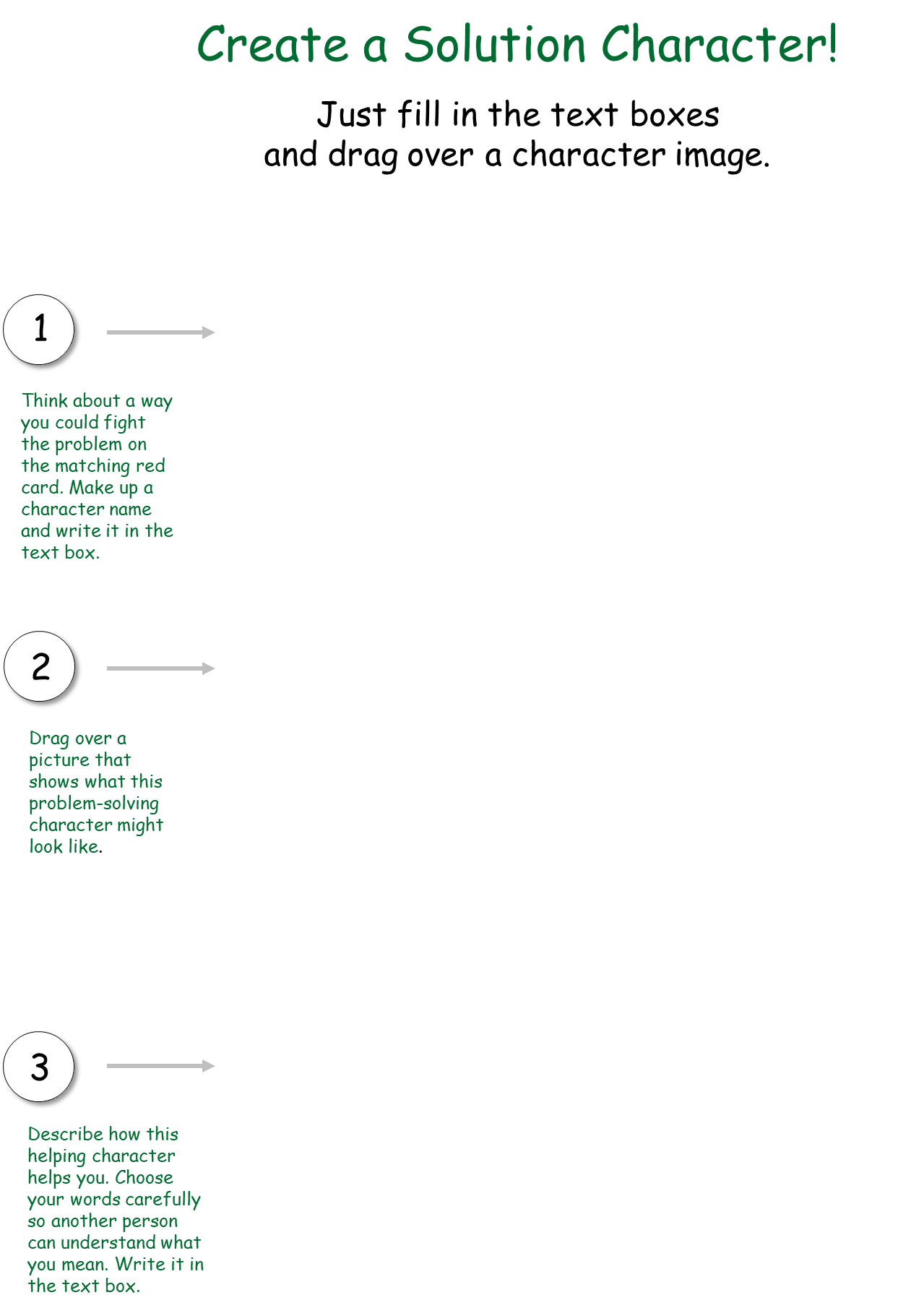 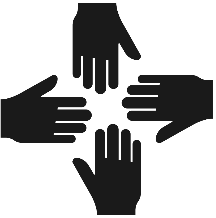 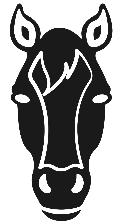 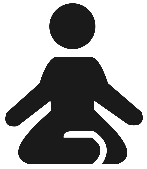 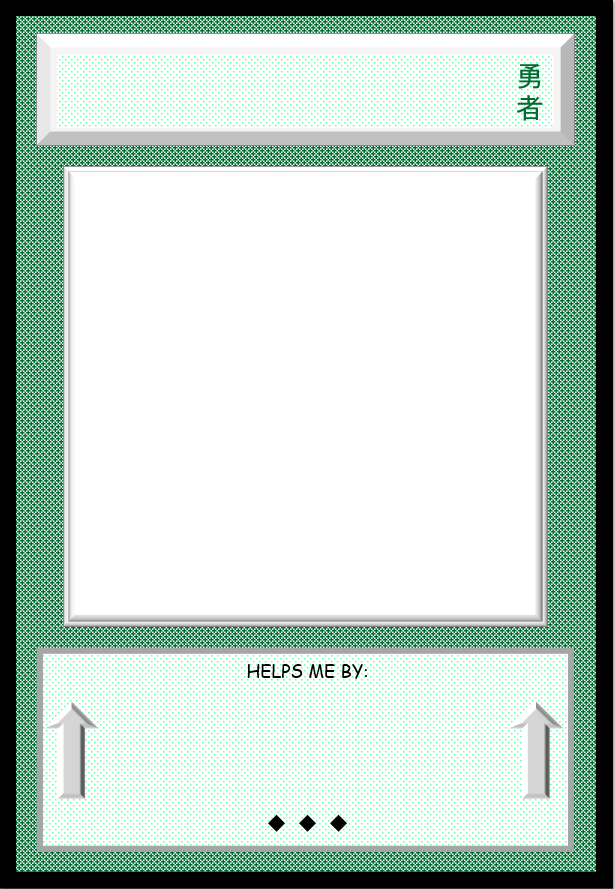 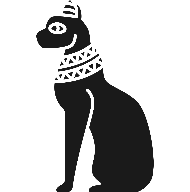 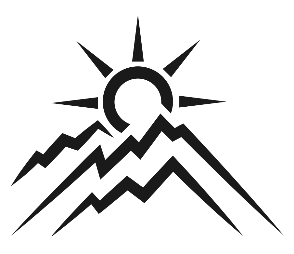 WRITE CHARACTER NAME HERE.
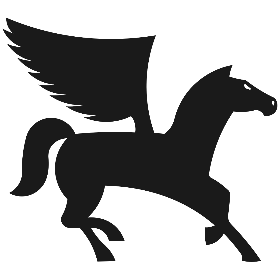 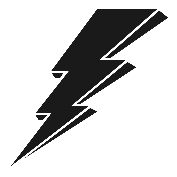 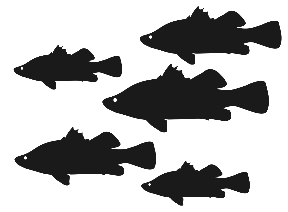 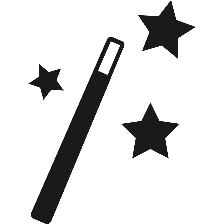 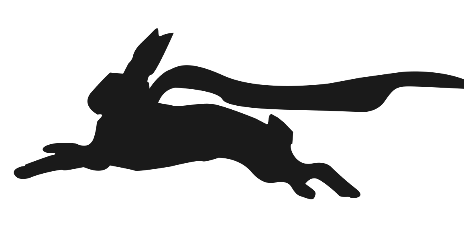 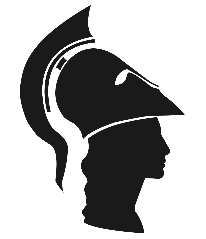 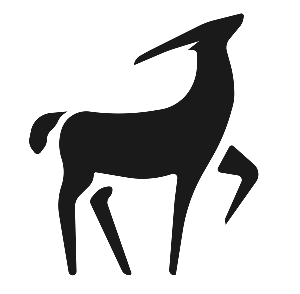 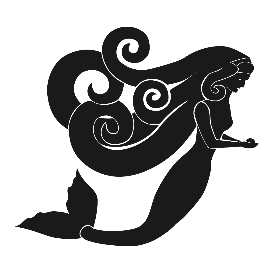 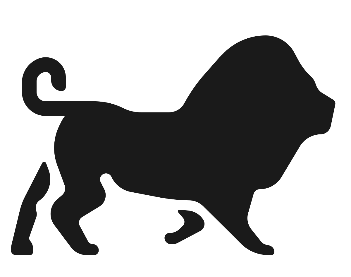 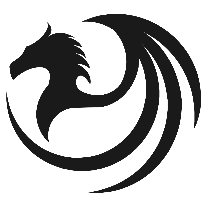 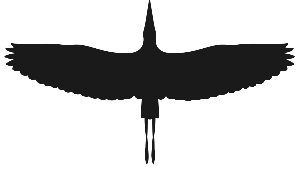 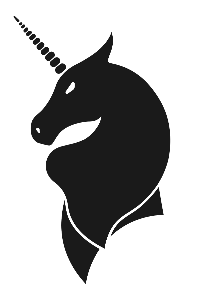 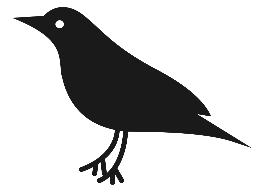 DESCRIBE HERE HOW THIS CHARACTER HELPS YOU.
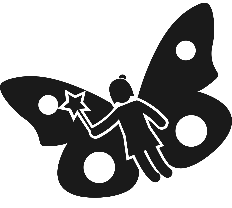 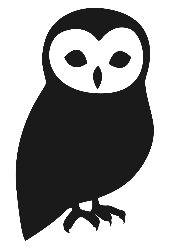 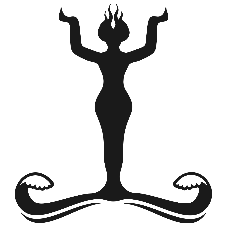 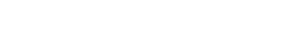 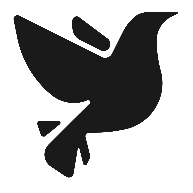 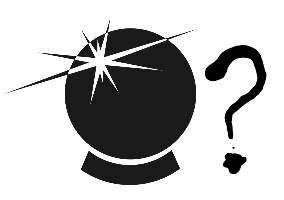 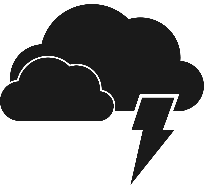 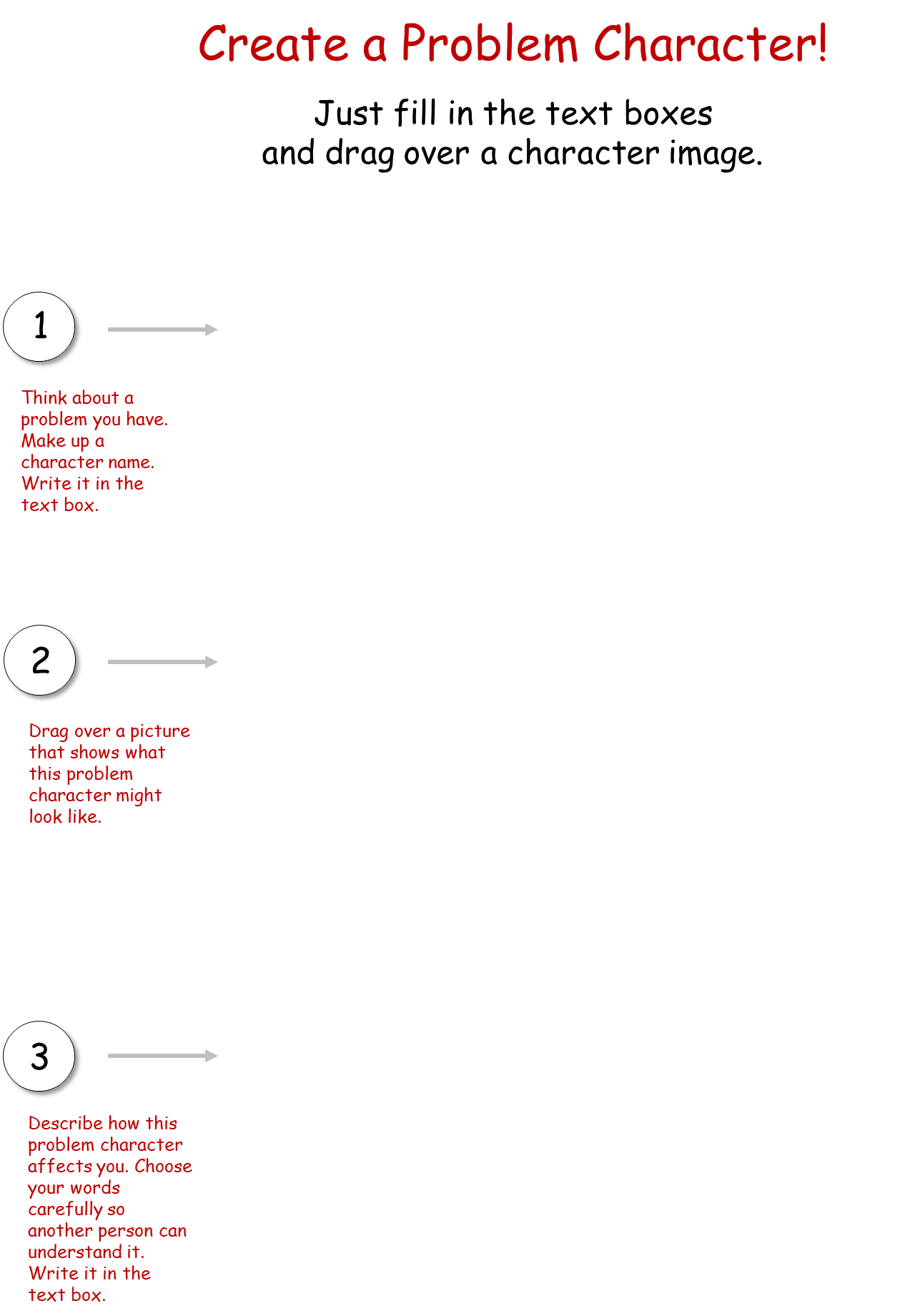 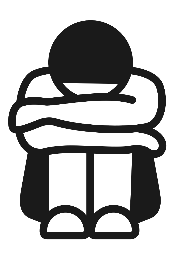 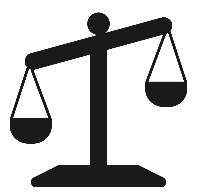 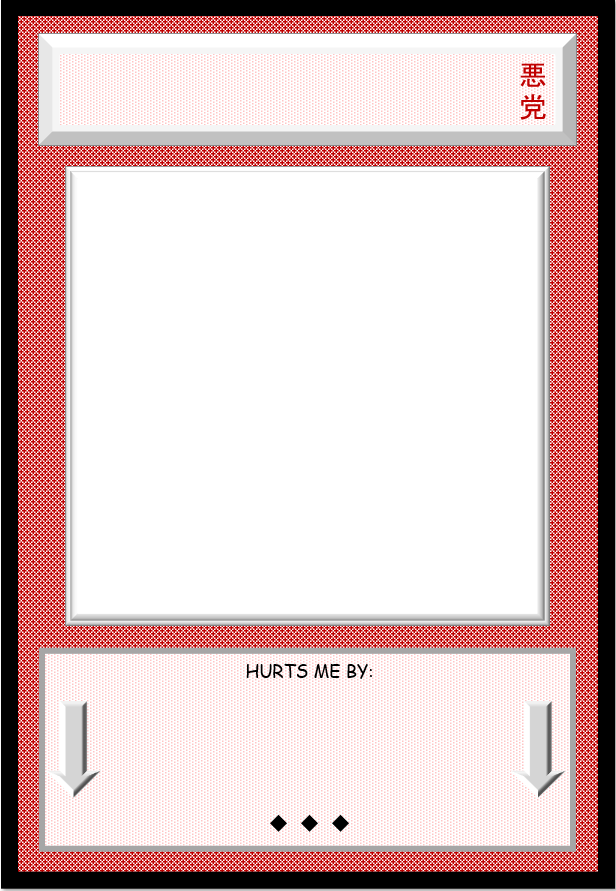 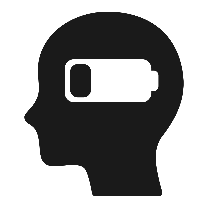 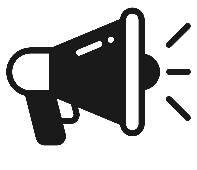 WRITE CHARACTER NAME HERE.
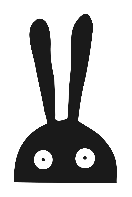 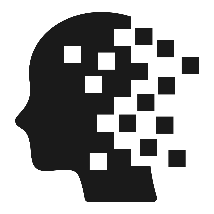 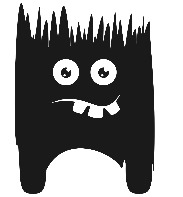 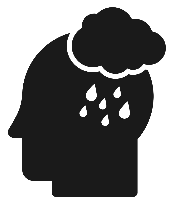 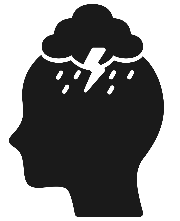 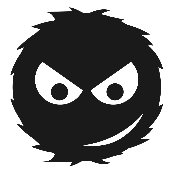 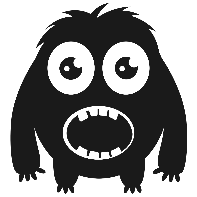 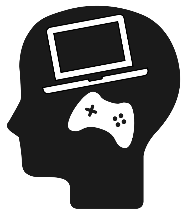 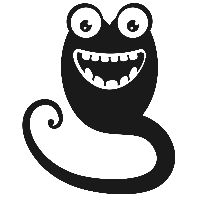 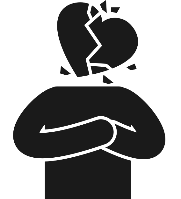 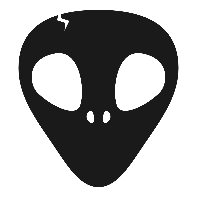 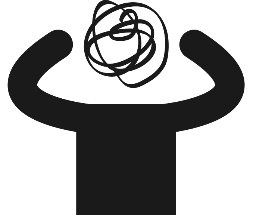 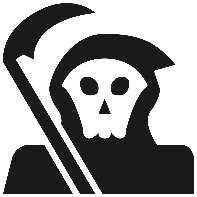 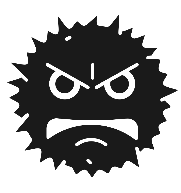 DESCRIBE HERE HOW THIS CHARACTER CAUSES YOU PROBLEMS.
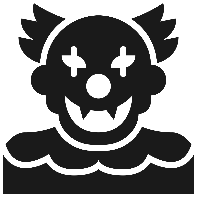 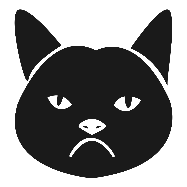 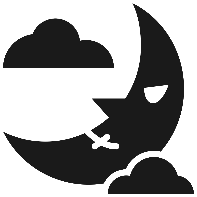 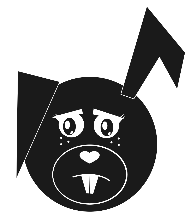 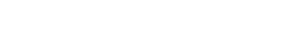 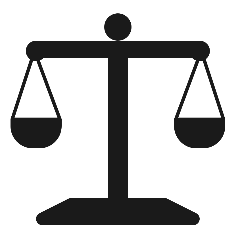 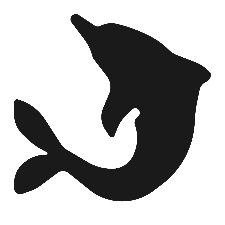 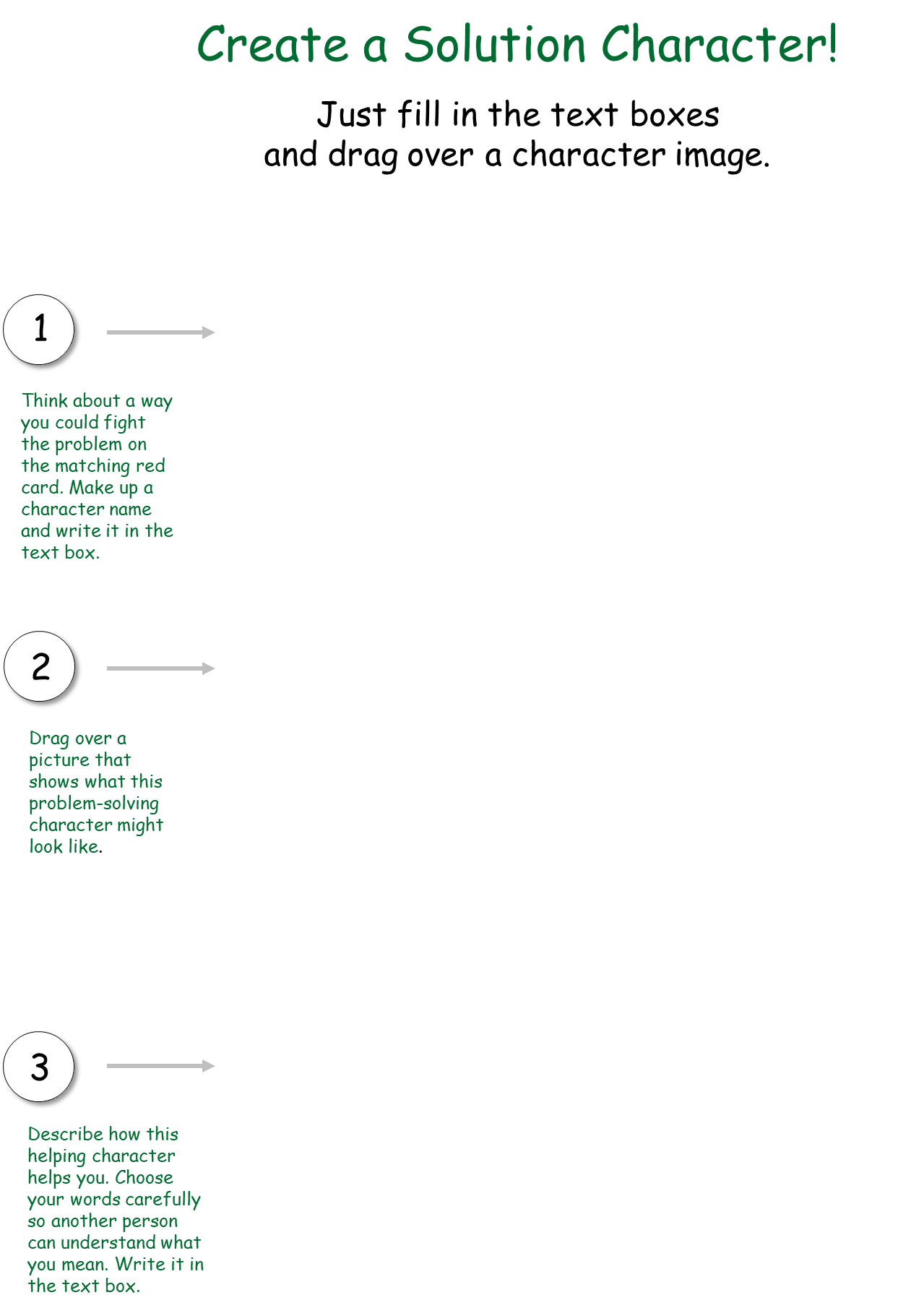 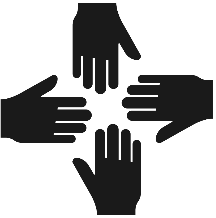 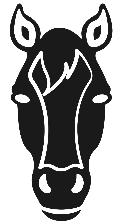 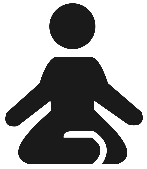 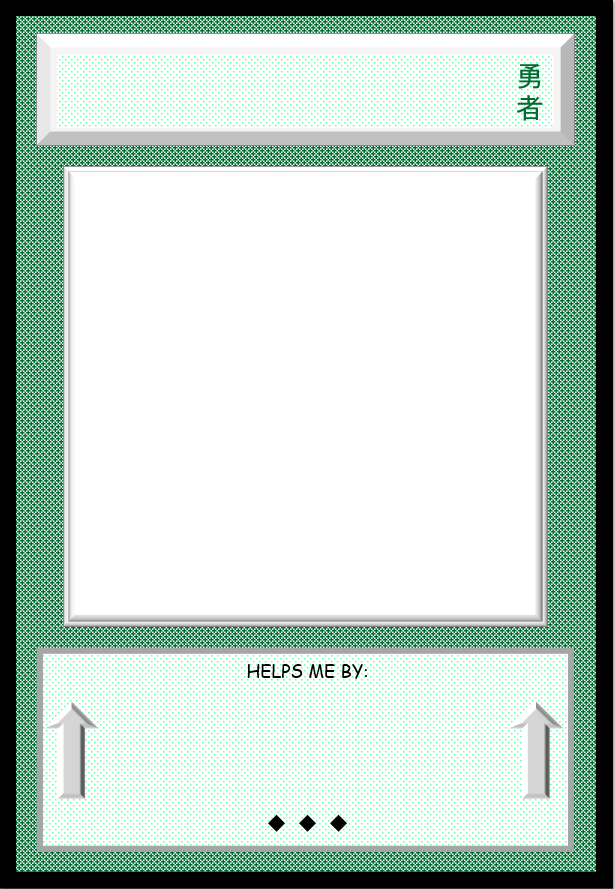 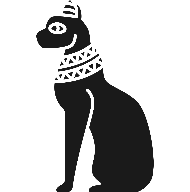 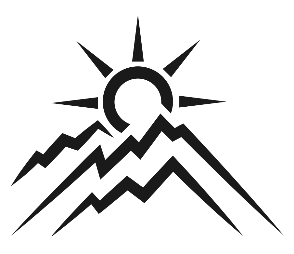 WRITE CHARACTER NAME HERE.
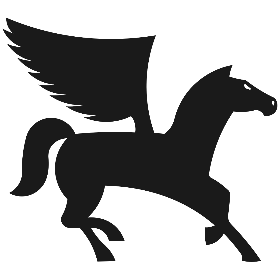 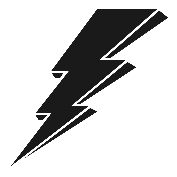 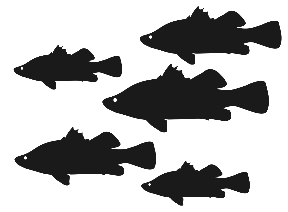 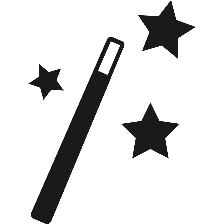 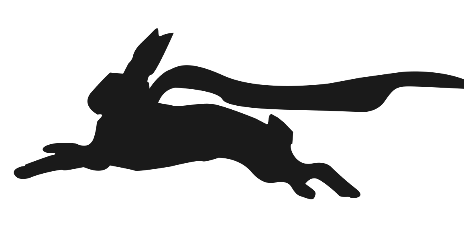 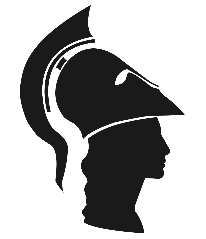 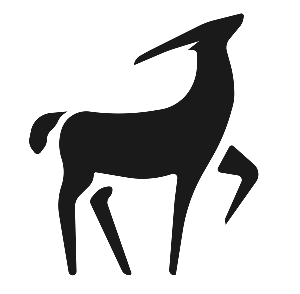 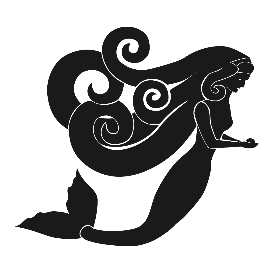 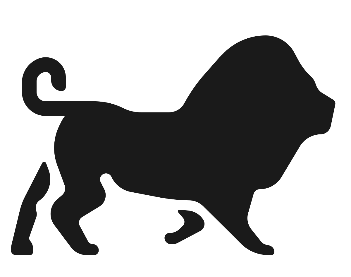 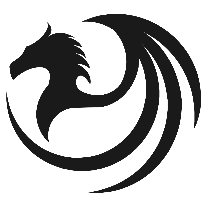 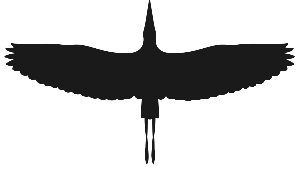 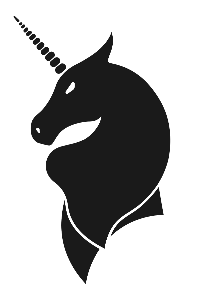 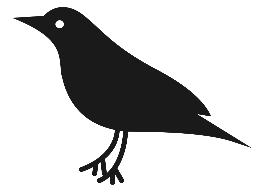 DESCRIBE HERE HOW THIS CHARACTER HELPS YOU.
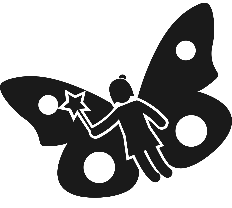 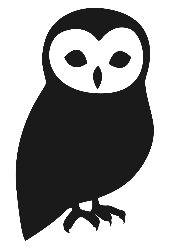 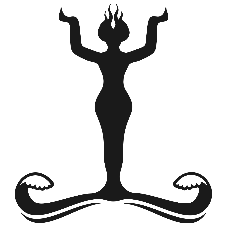 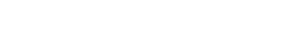 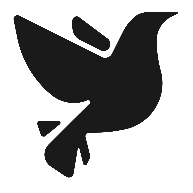 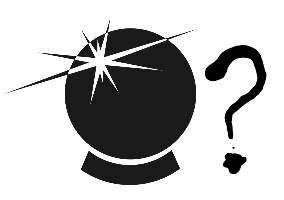 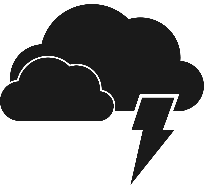 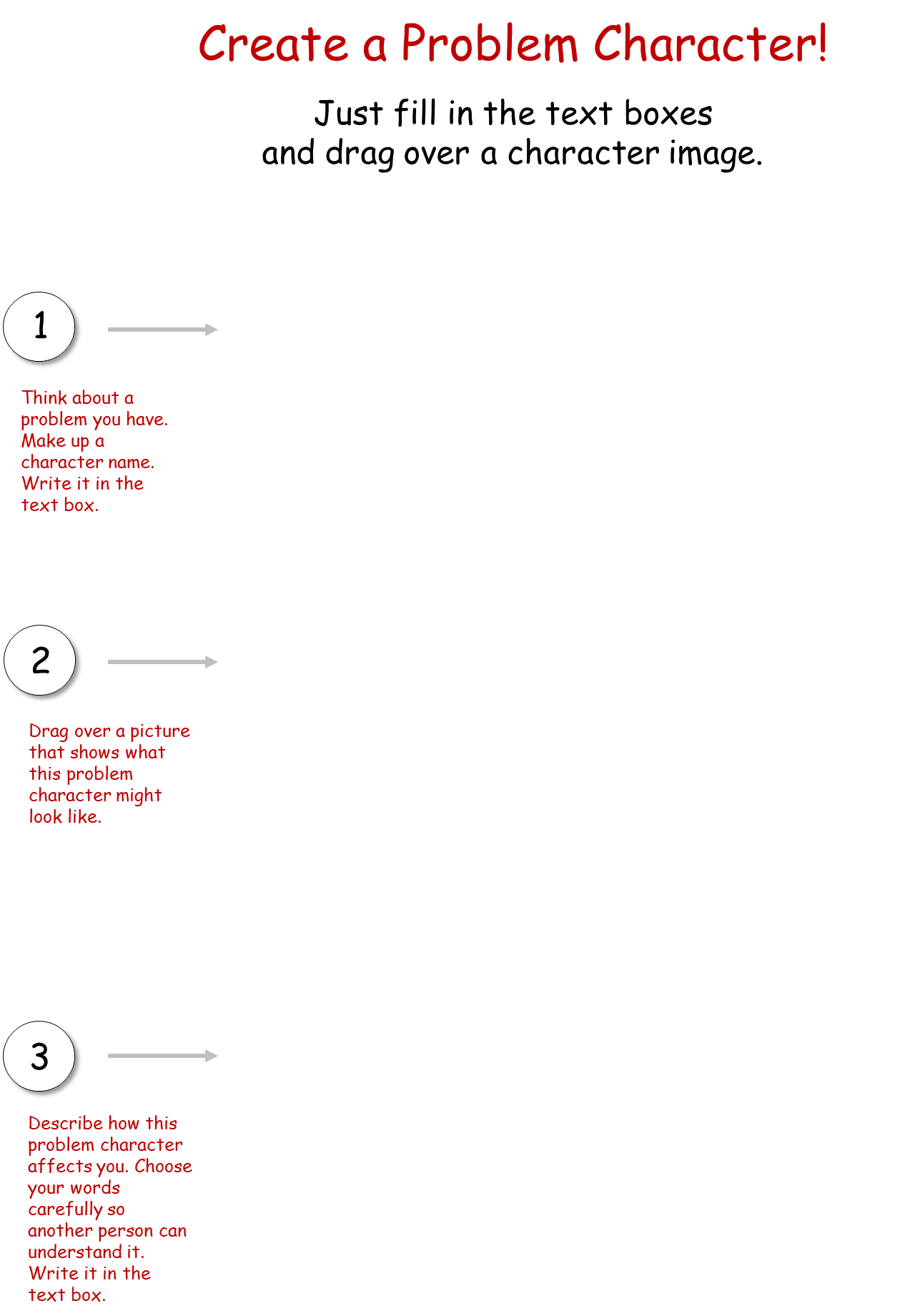 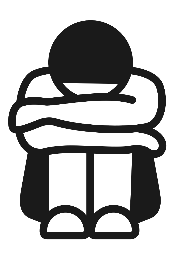 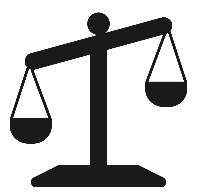 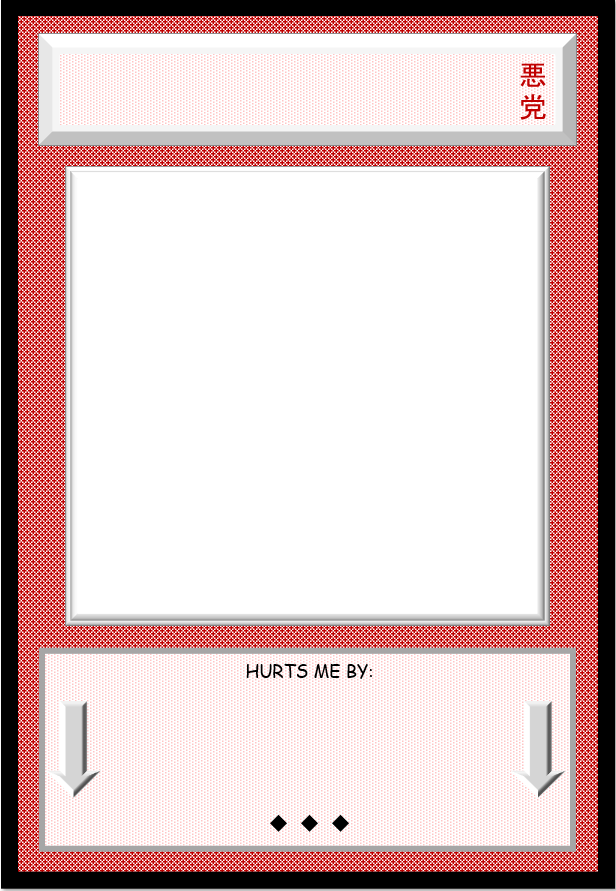 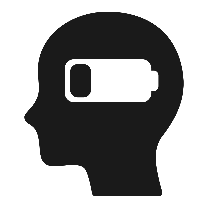 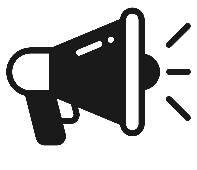 WRITE CHARACTER NAME HERE.
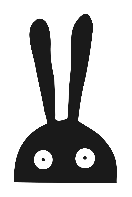 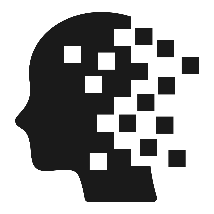 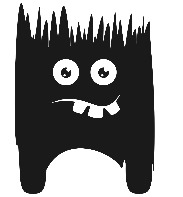 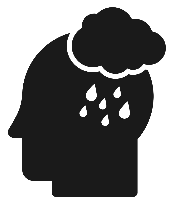 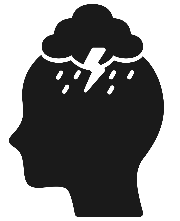 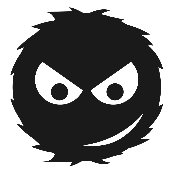 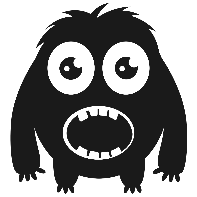 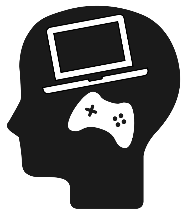 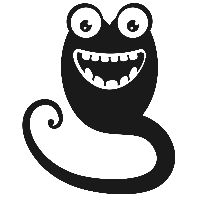 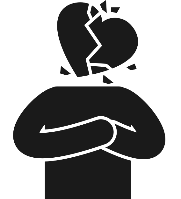 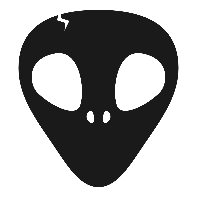 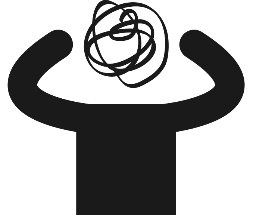 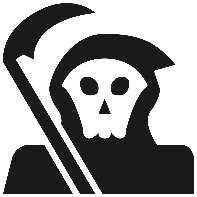 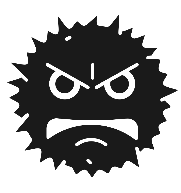 DESCRIBE HERE HOW THIS CHARACTER CAUSES YOU PROBLEMS.
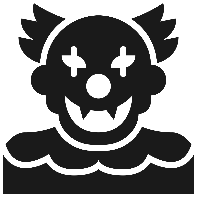 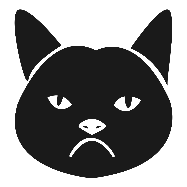 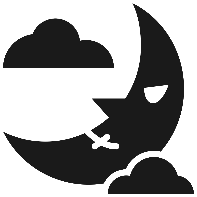 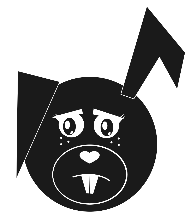 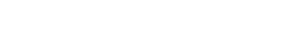 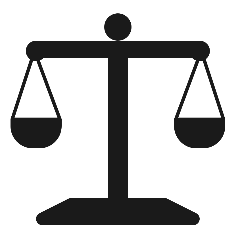 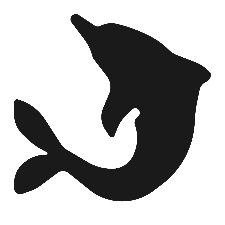 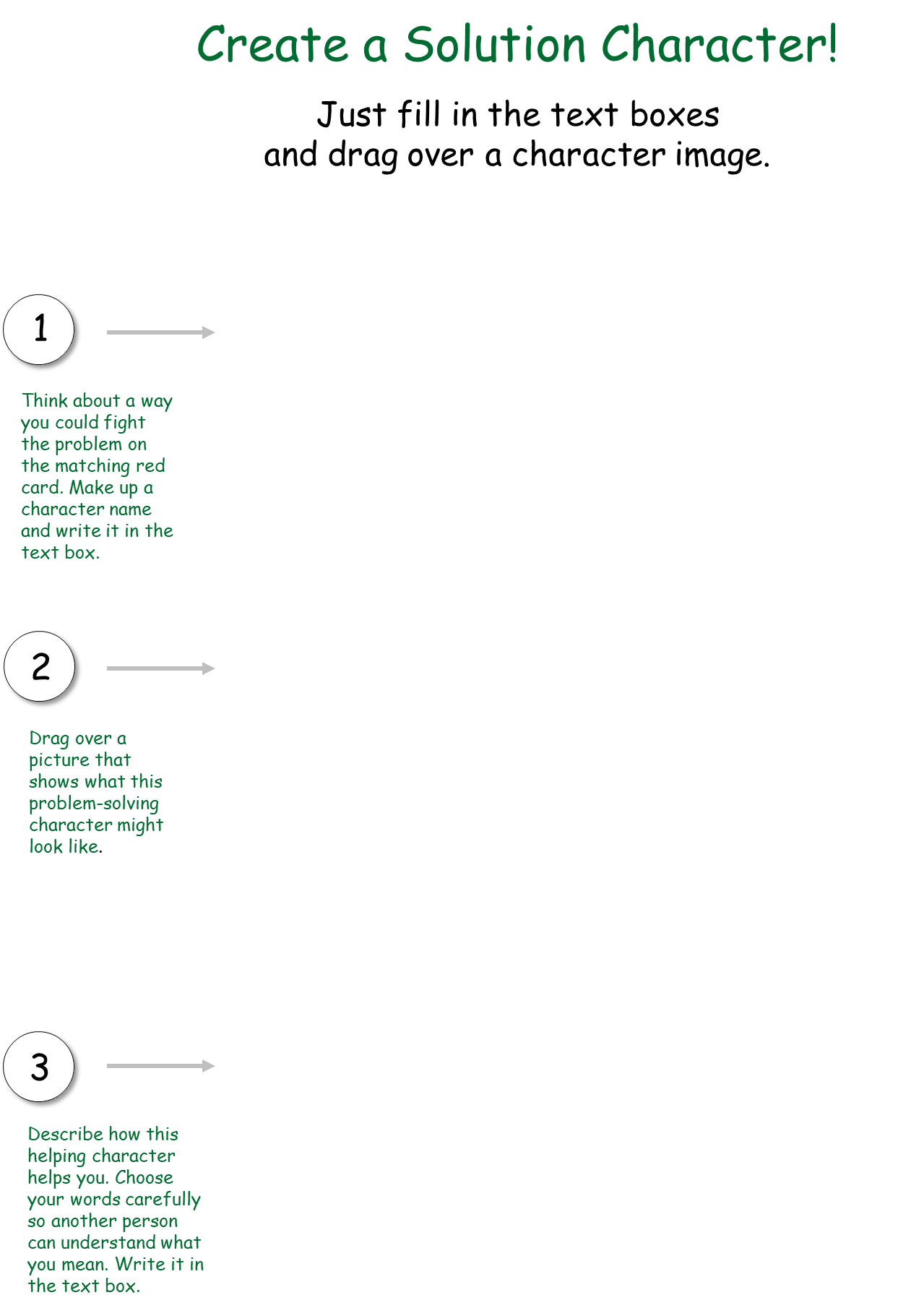 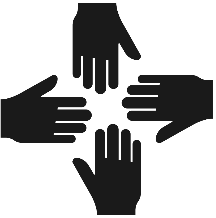 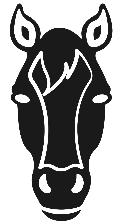 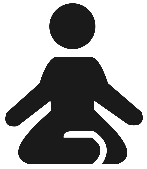 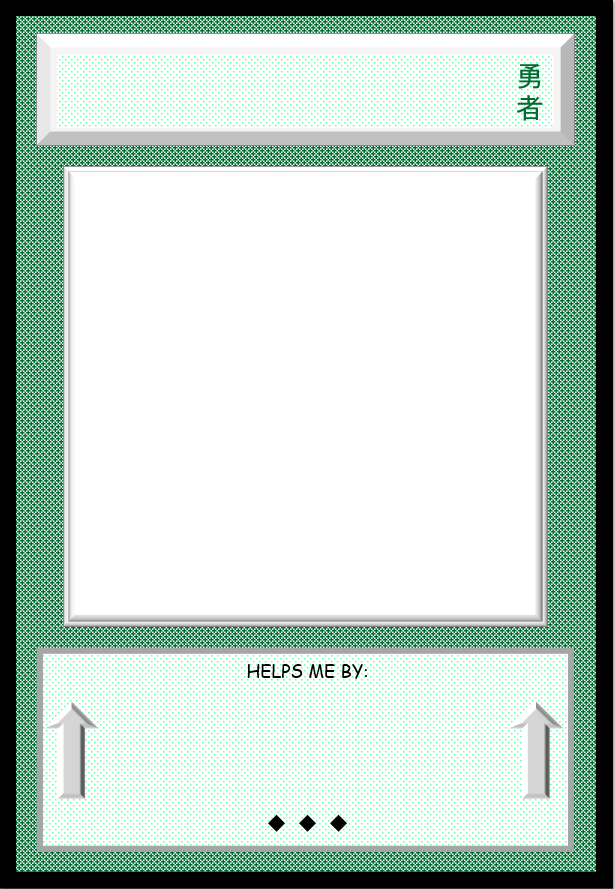 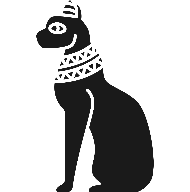 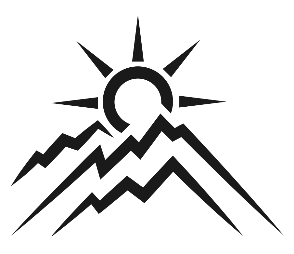 WRITE CHARACTER NAME HERE.
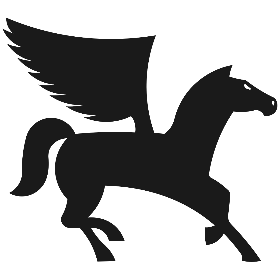 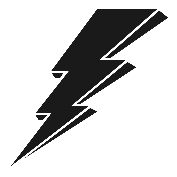 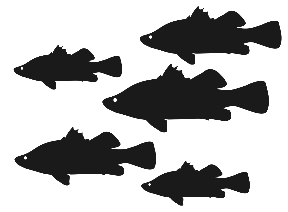 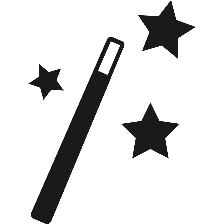 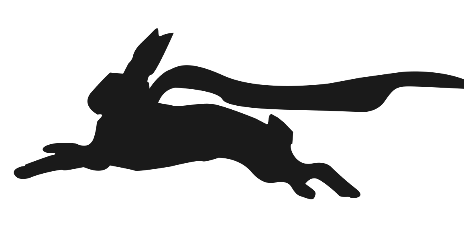 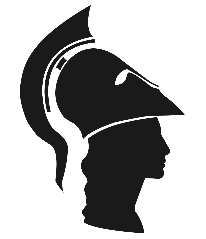 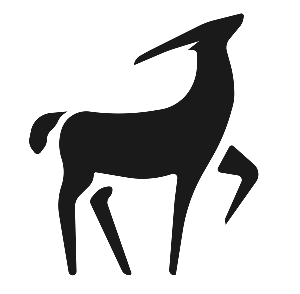 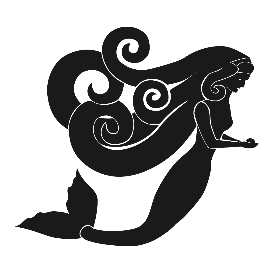 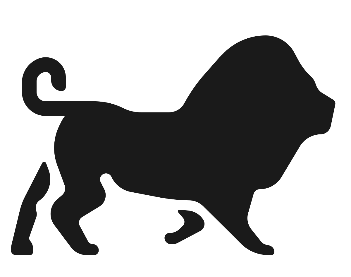 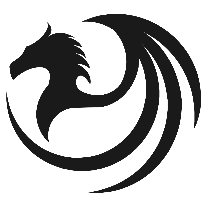 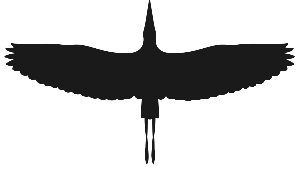 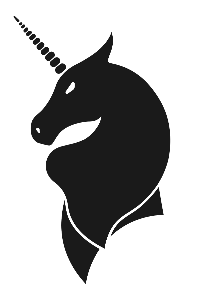 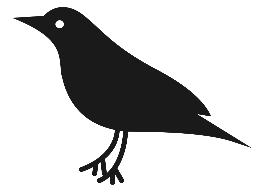 DESCRIBE HERE HOW THIS CHARACTER HELPS YOU.
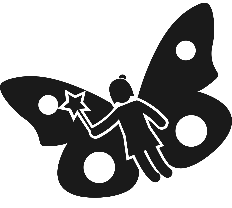 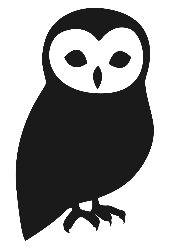 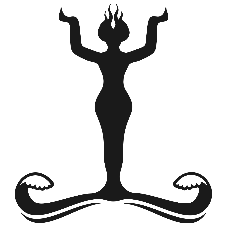 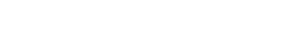 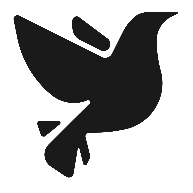 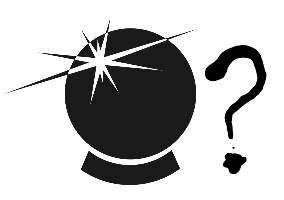 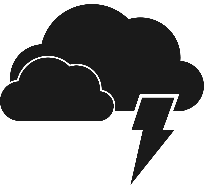 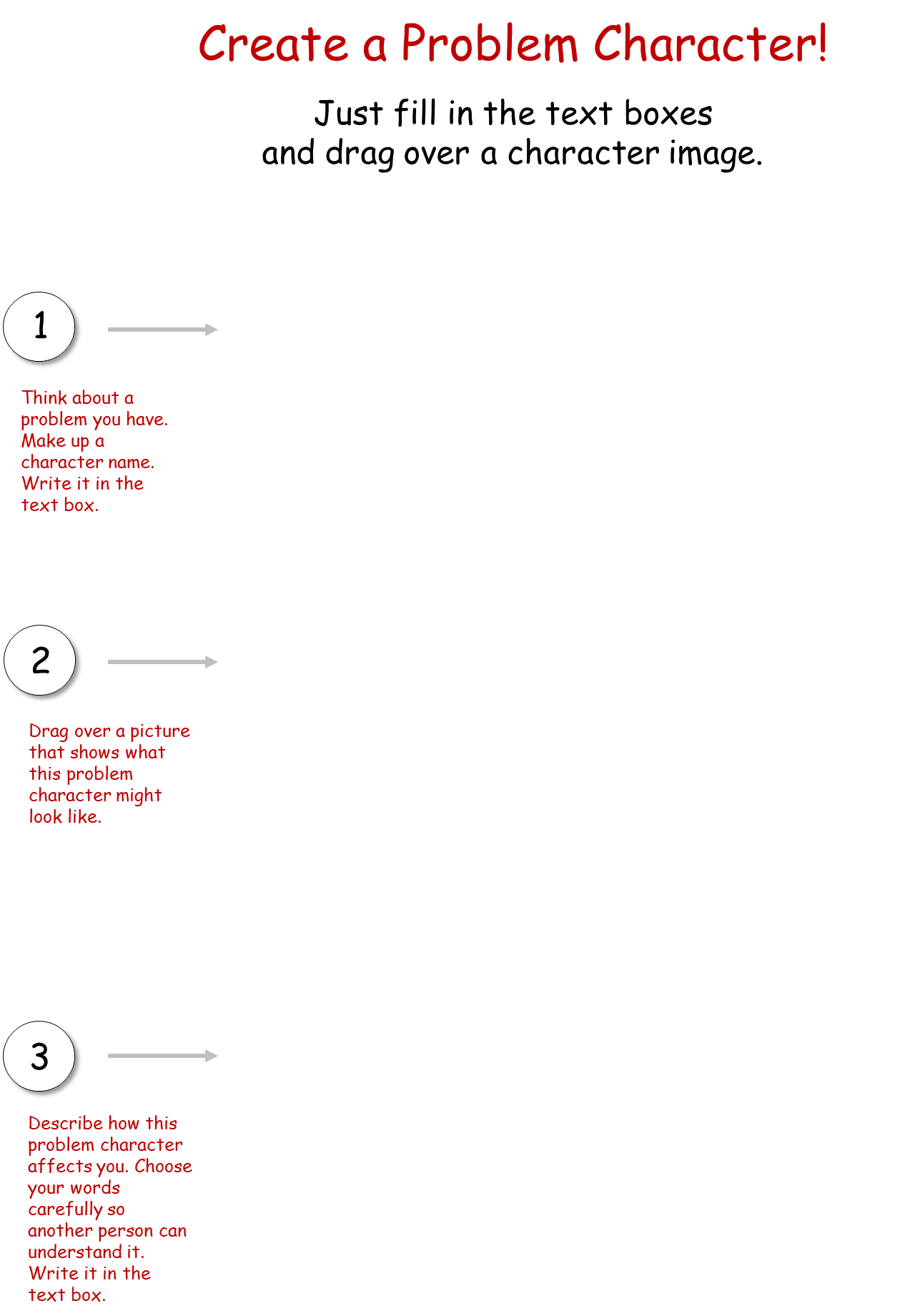 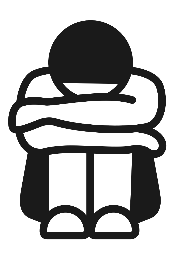 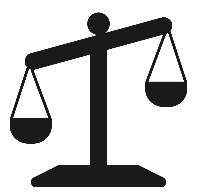 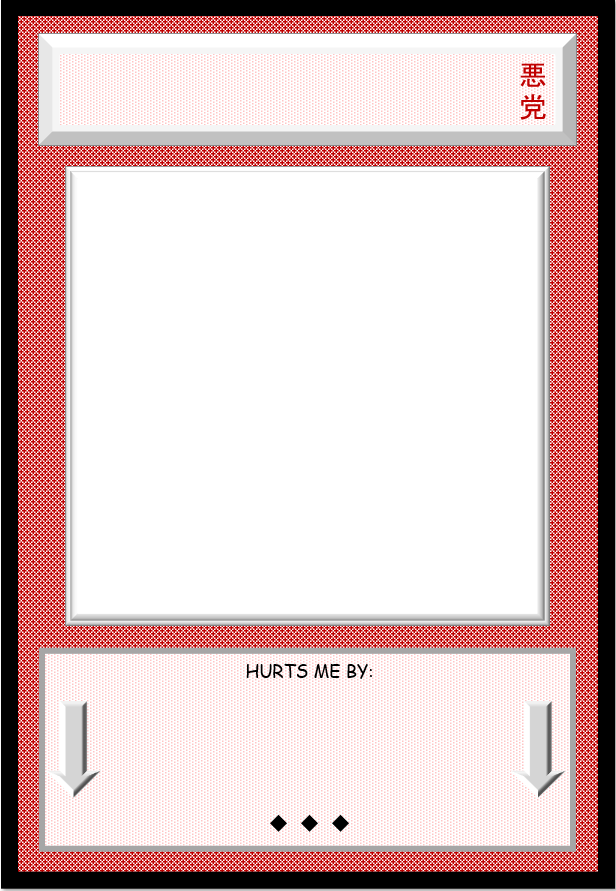 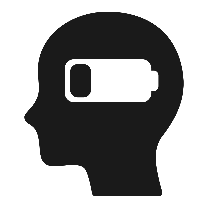 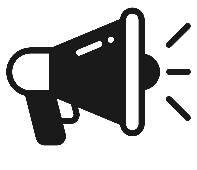 WRITE CHARACTER NAME HERE.
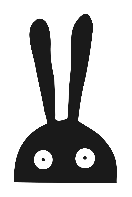 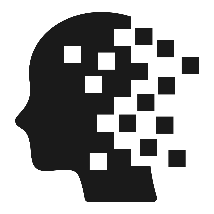 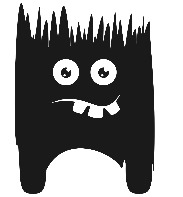 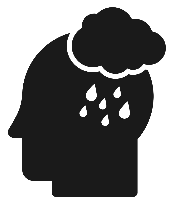 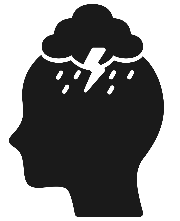 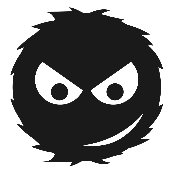 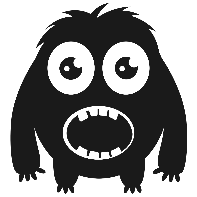 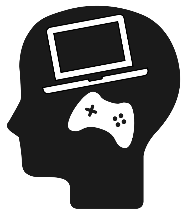 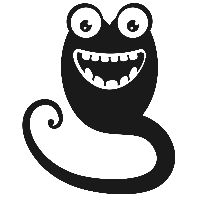 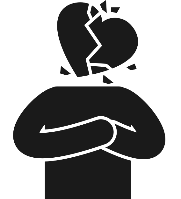 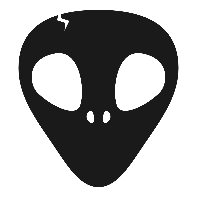 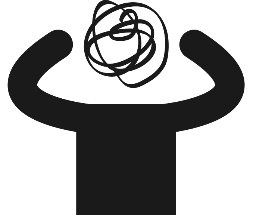 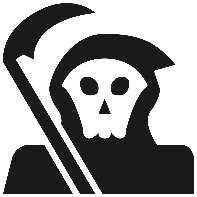 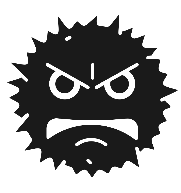 DESCRIBE HERE HOW THIS CHARACTER CAUSES YOU PROBLEMS.
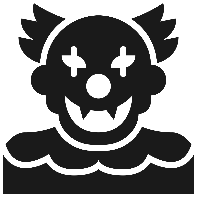 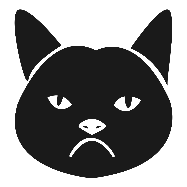 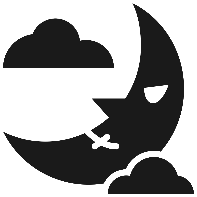 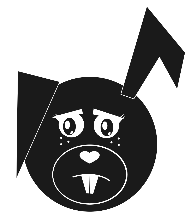 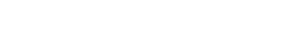 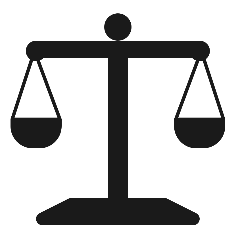 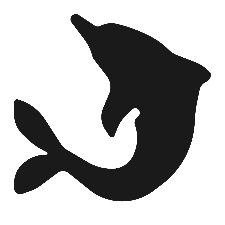 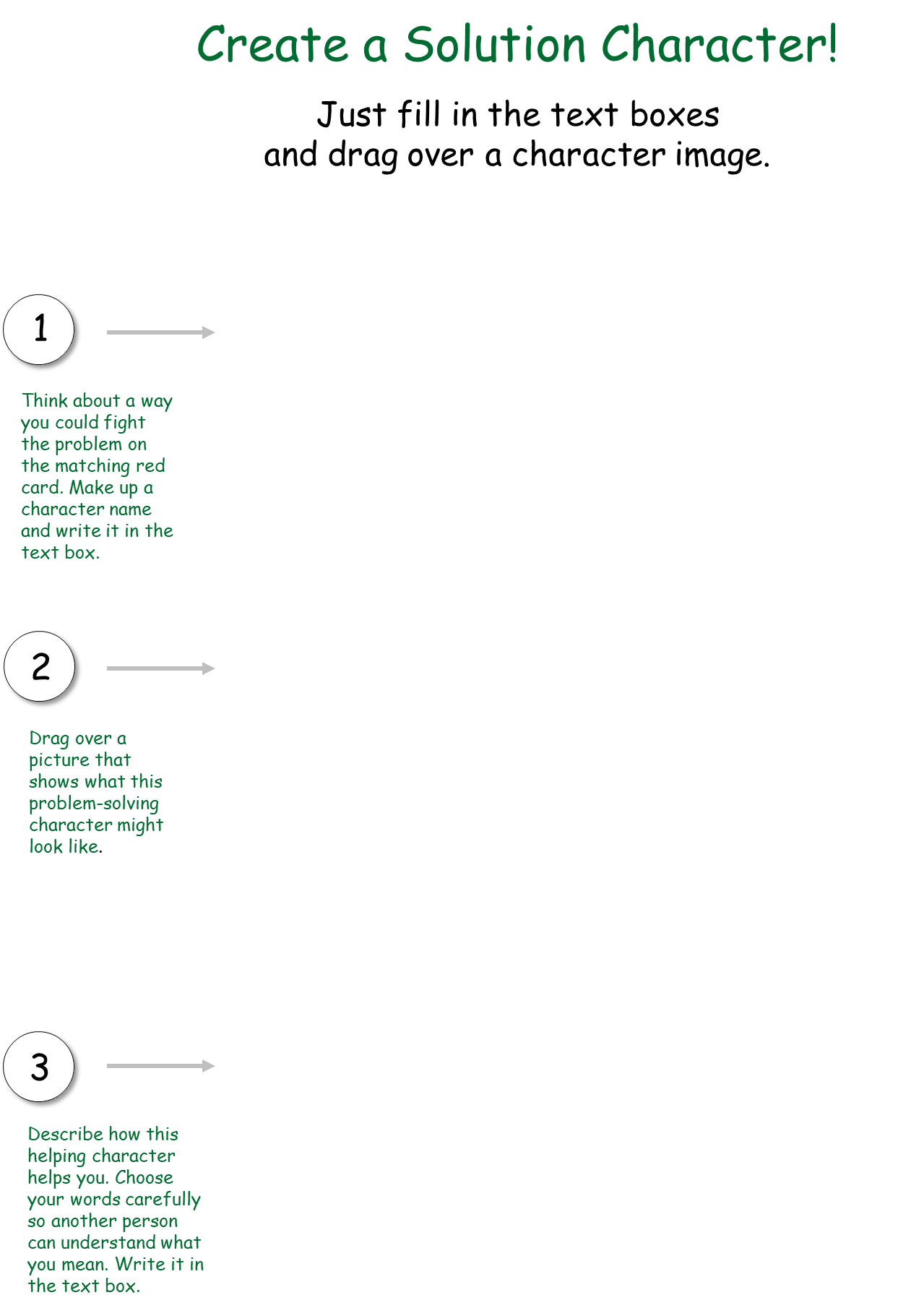 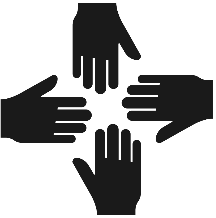 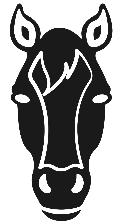 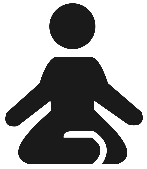 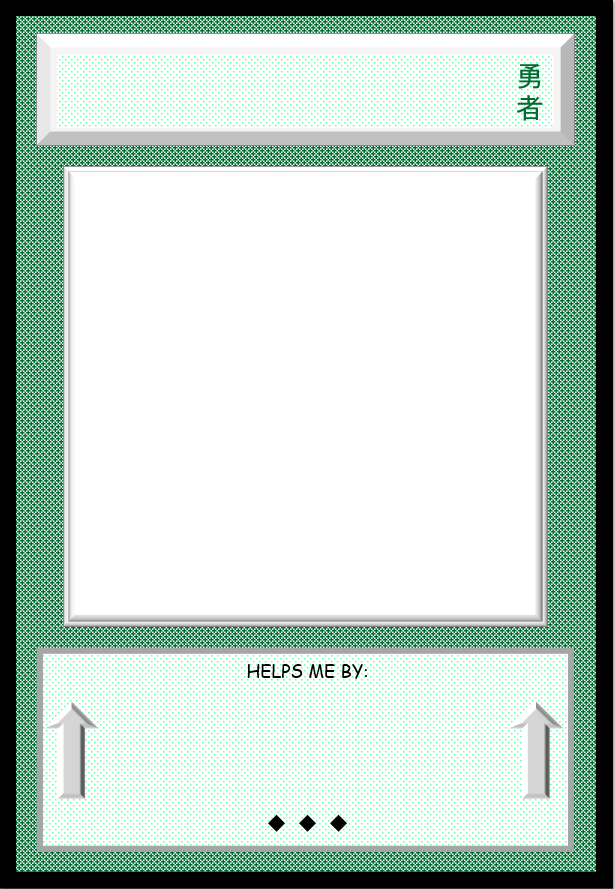 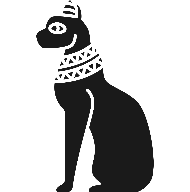 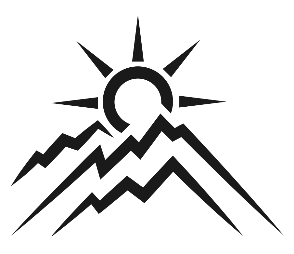 WRITE CHARACTER NAME HERE.
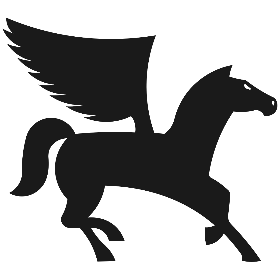 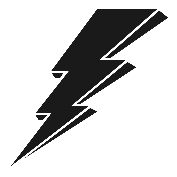 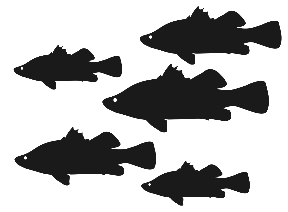 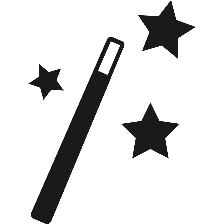 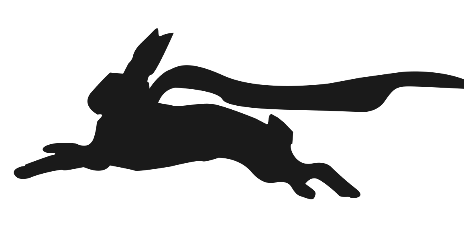 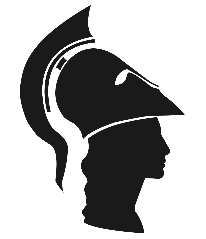 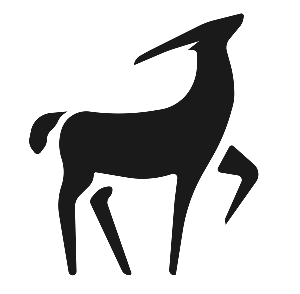 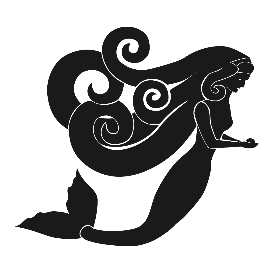 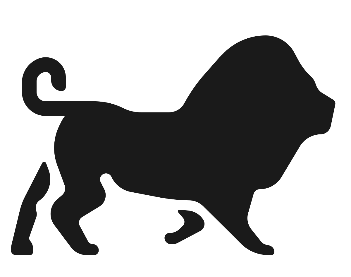 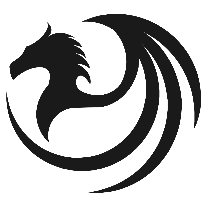 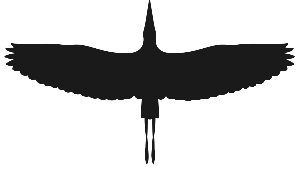 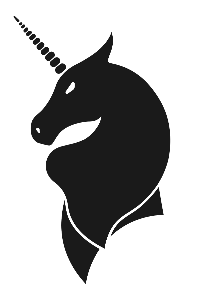 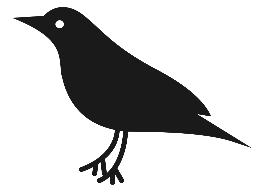 DESCRIBE HERE HOW THIS CHARACTER HELPS YOU.
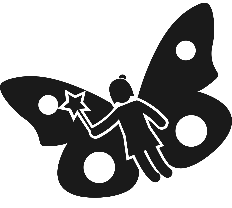 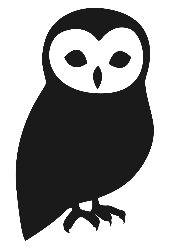 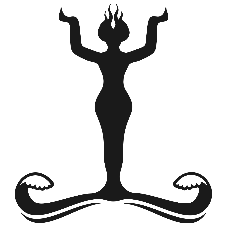 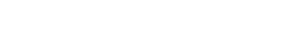 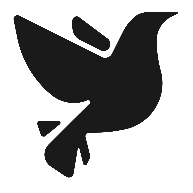 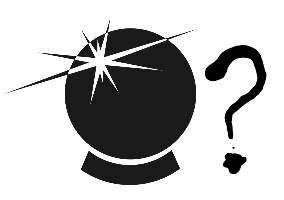 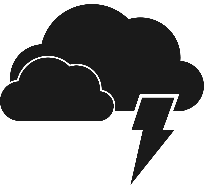 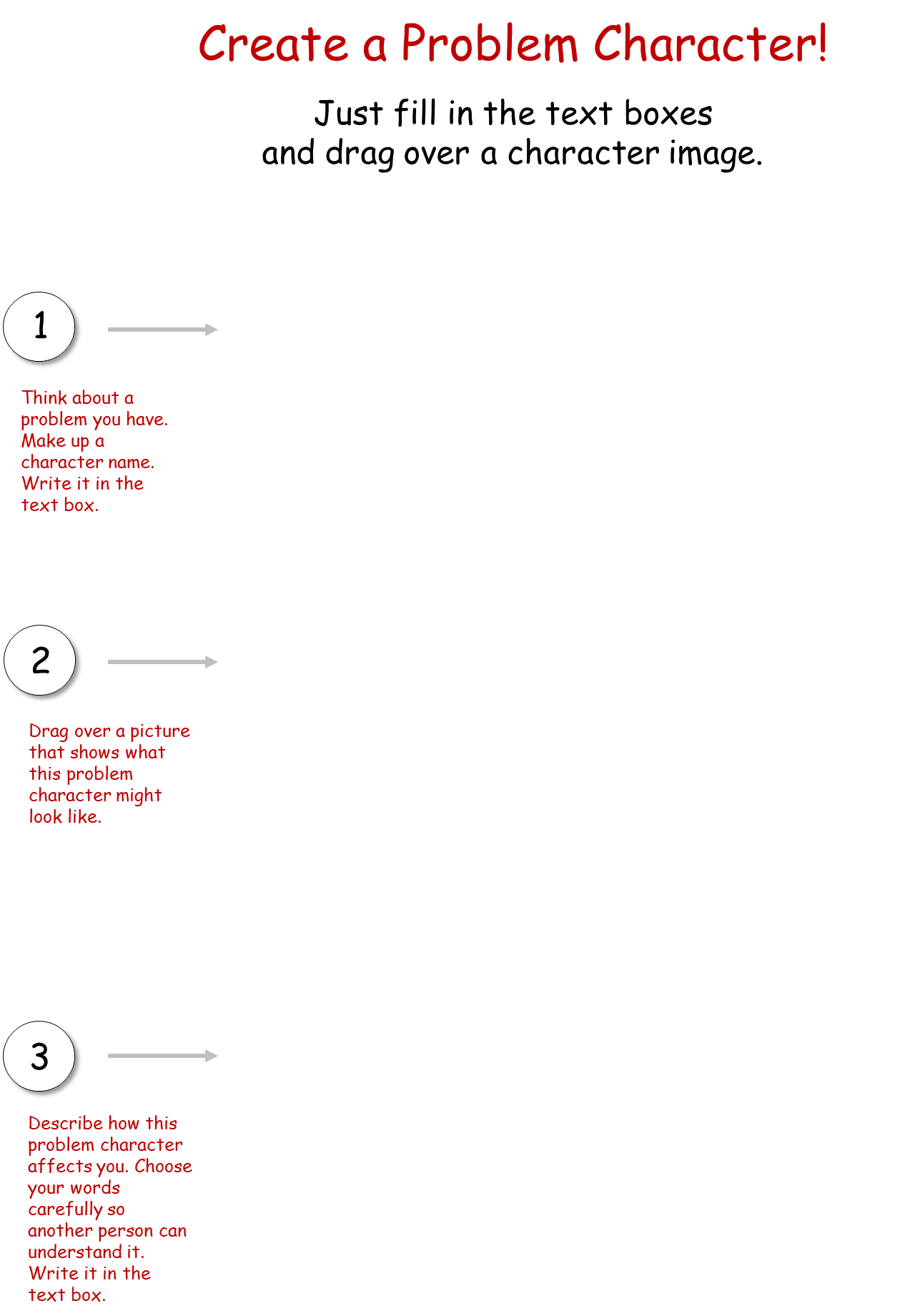 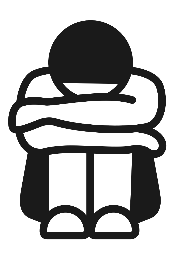 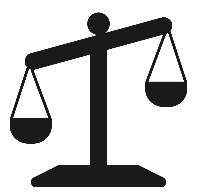 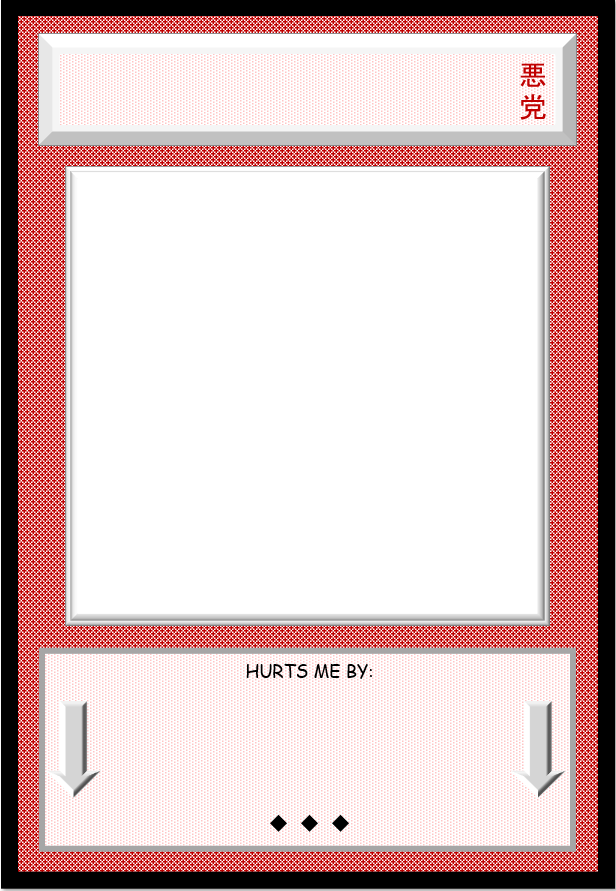 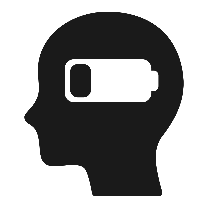 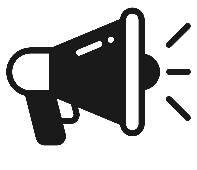 WRITE CHARACTER NAME HERE.
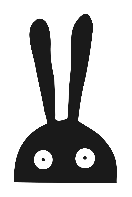 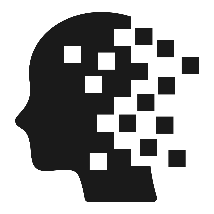 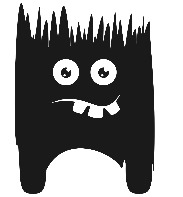 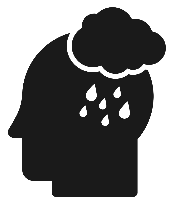 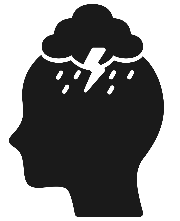 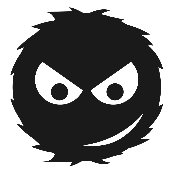 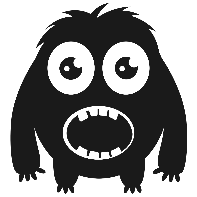 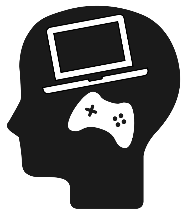 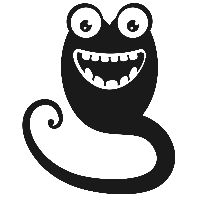 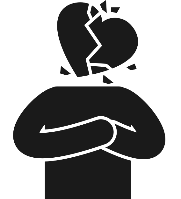 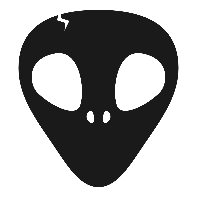 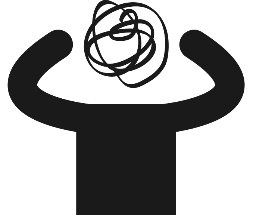 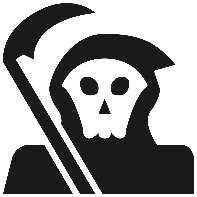 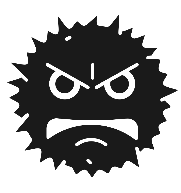 DESCRIBE HERE HOW THIS CHARACTER CAUSES YOU PROBLEMS.
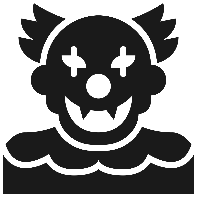 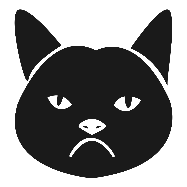 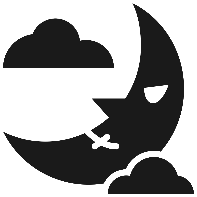 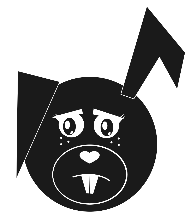 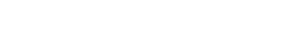 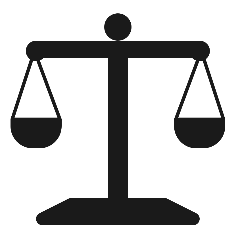 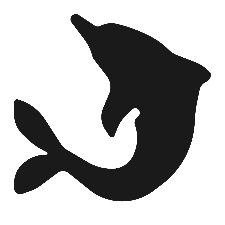 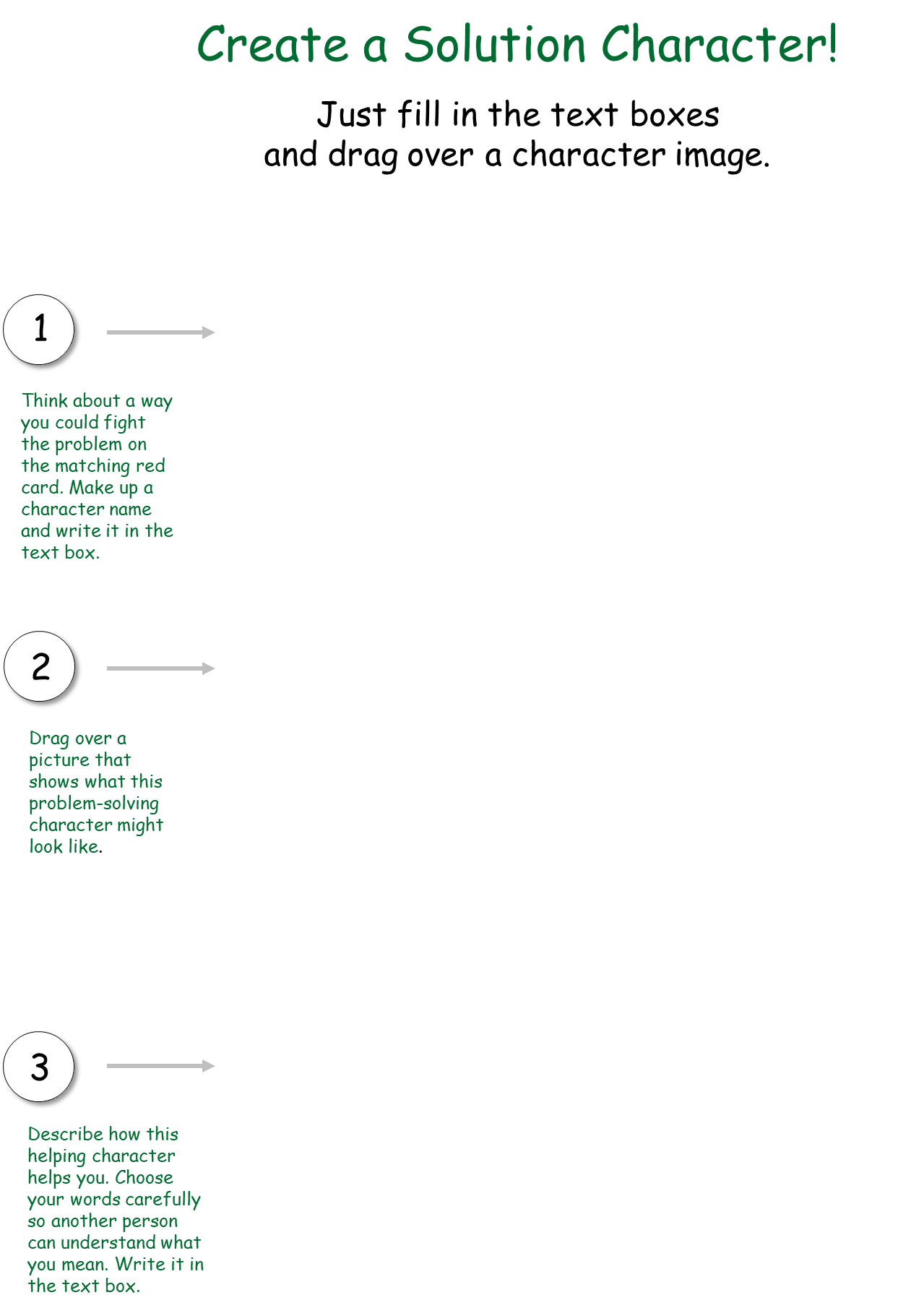 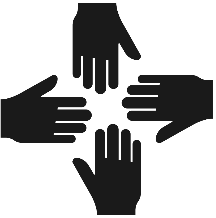 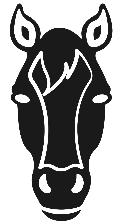 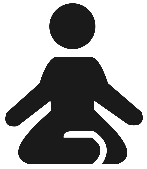 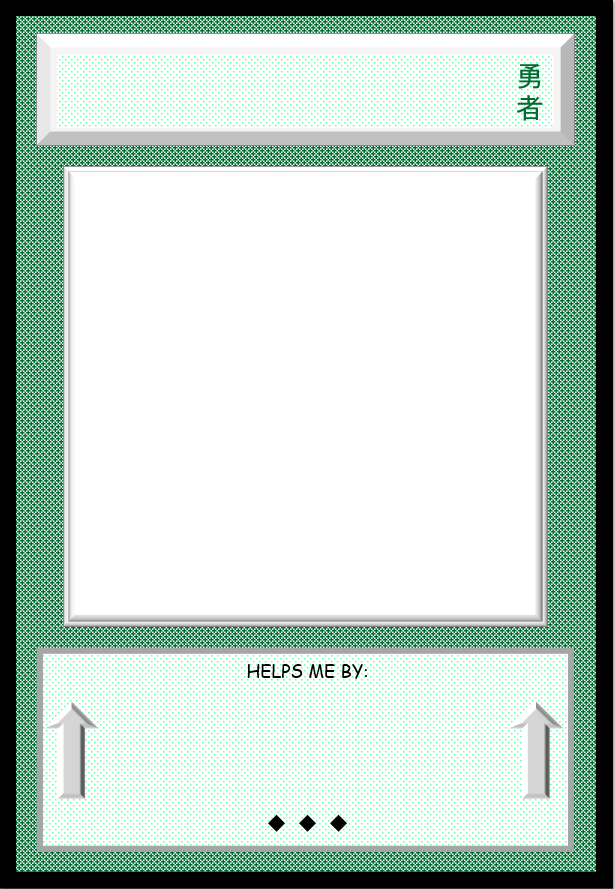 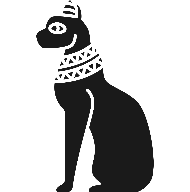 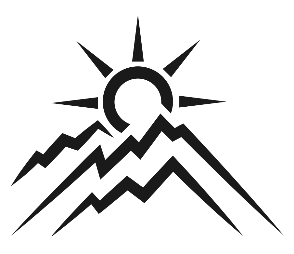 WRITE CHARACTER NAME HERE.
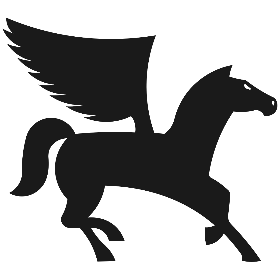 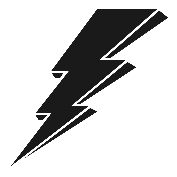 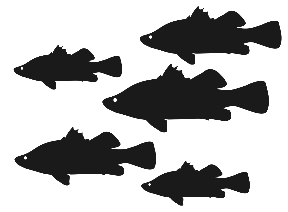 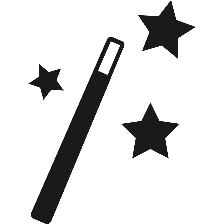 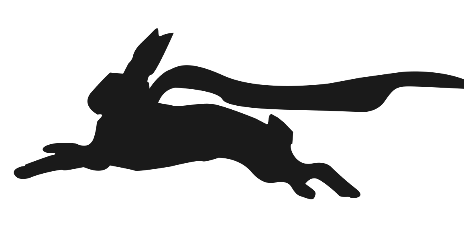 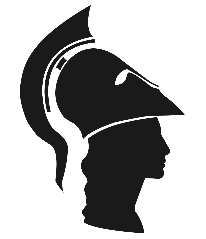 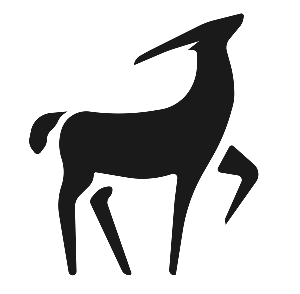 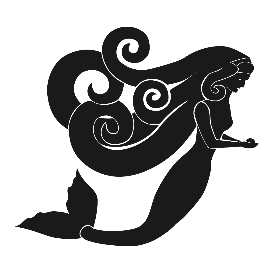 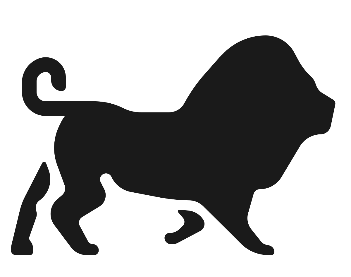 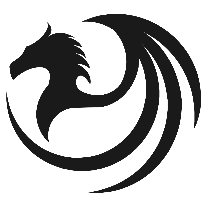 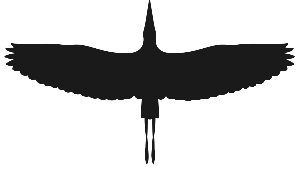 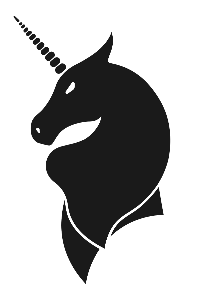 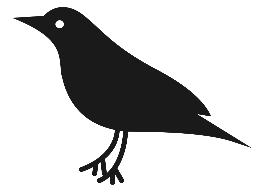 DESCRIBE HERE HOW THIS CHARACTER HELPS YOU.
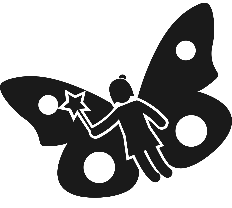 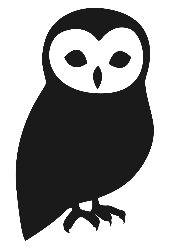 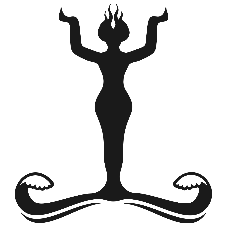 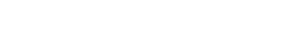 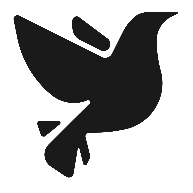 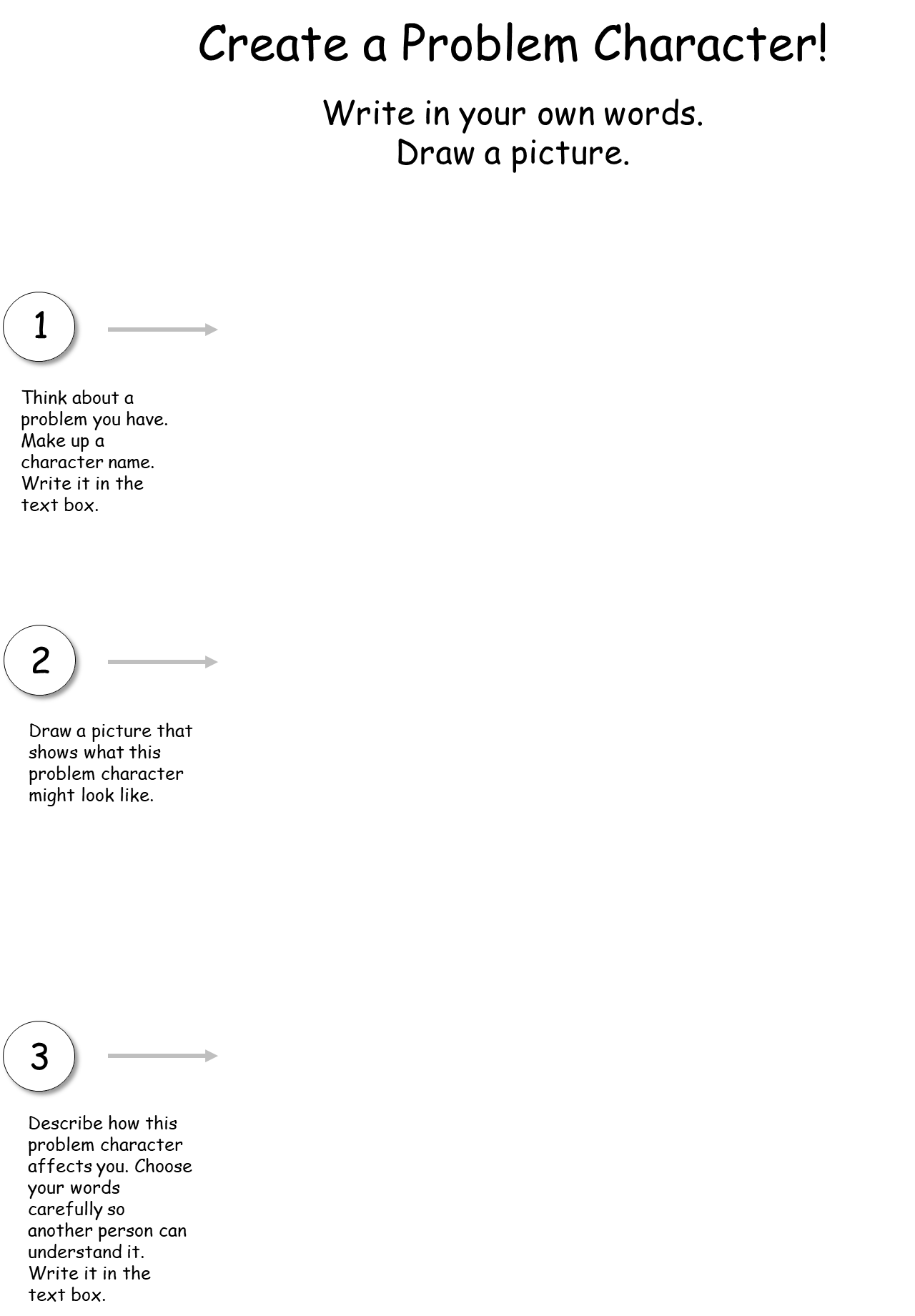 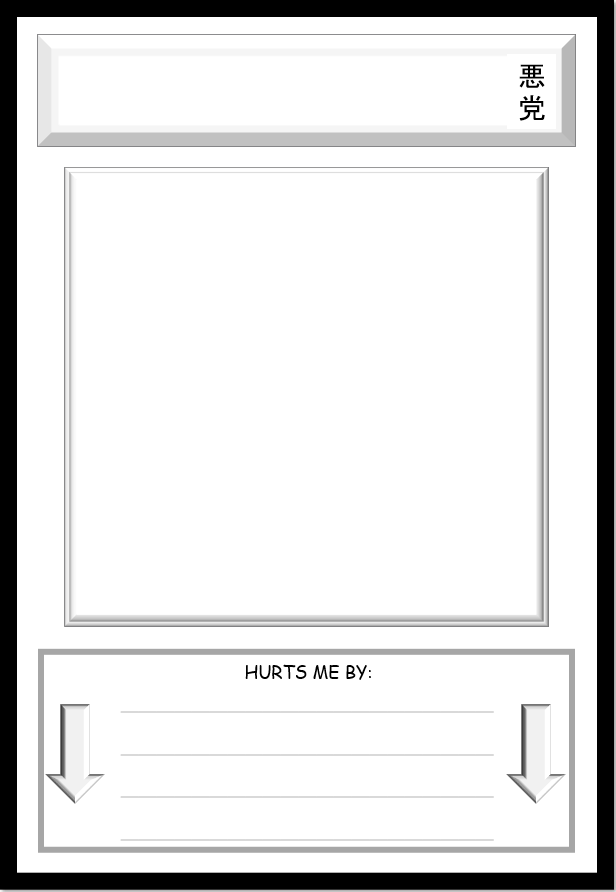 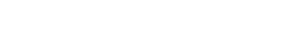 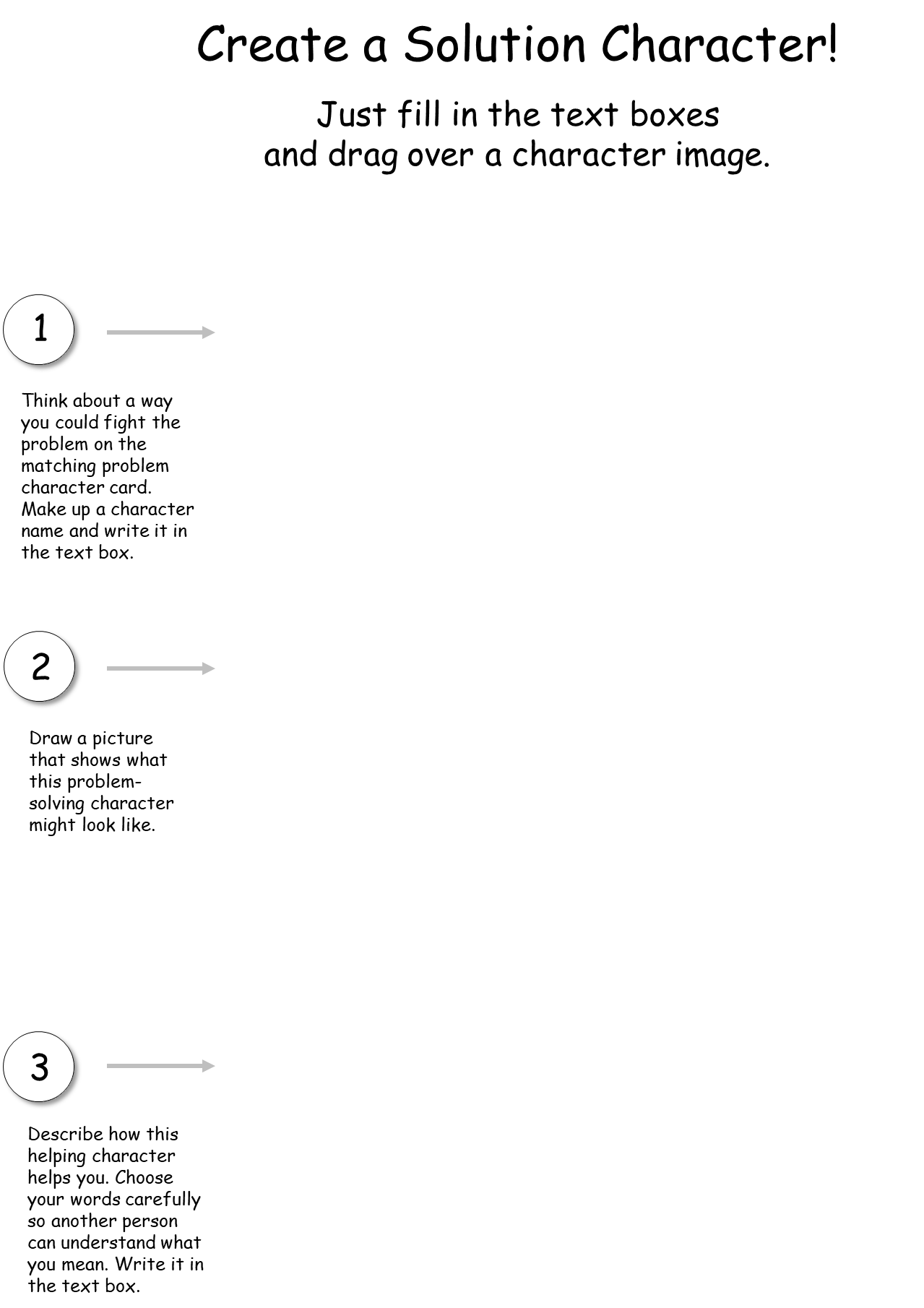 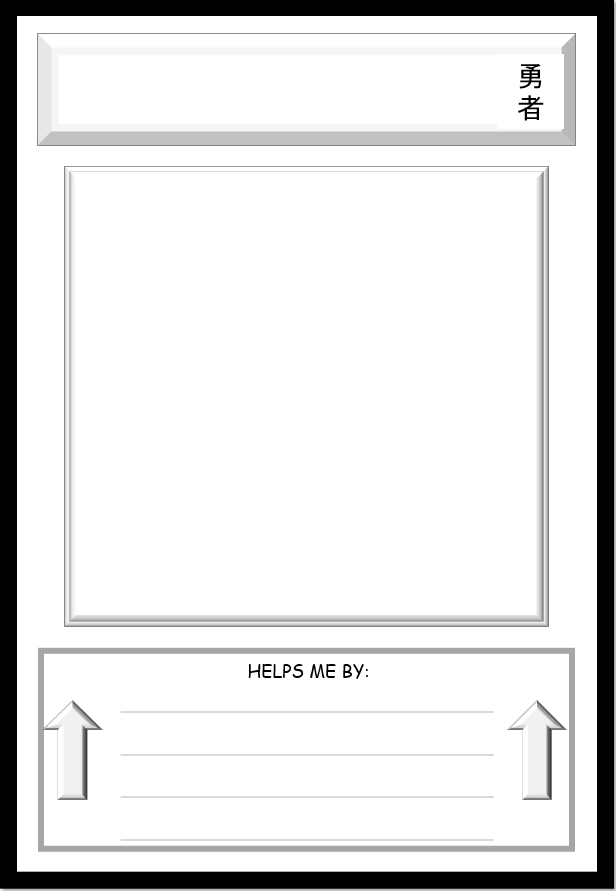 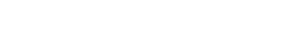 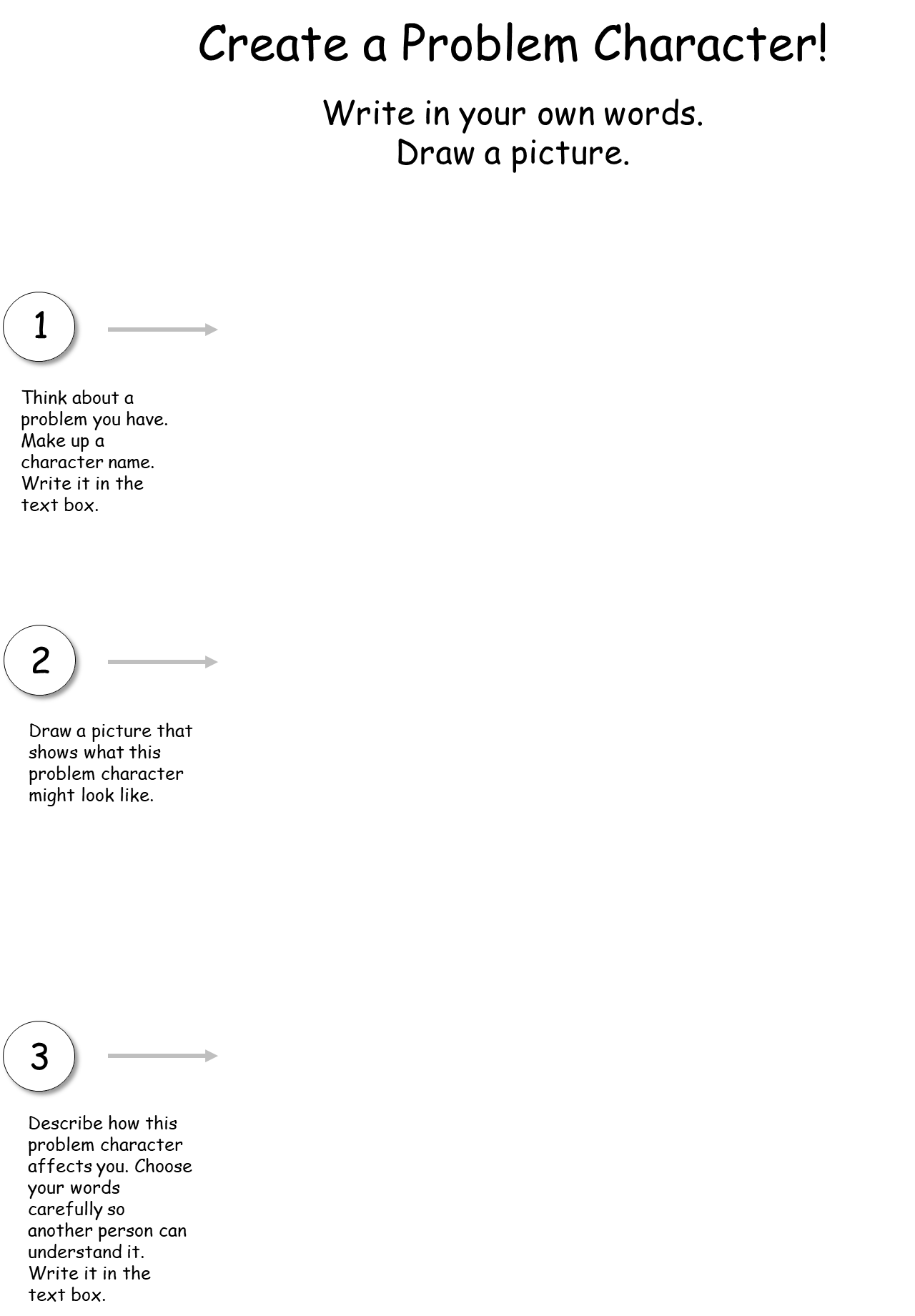 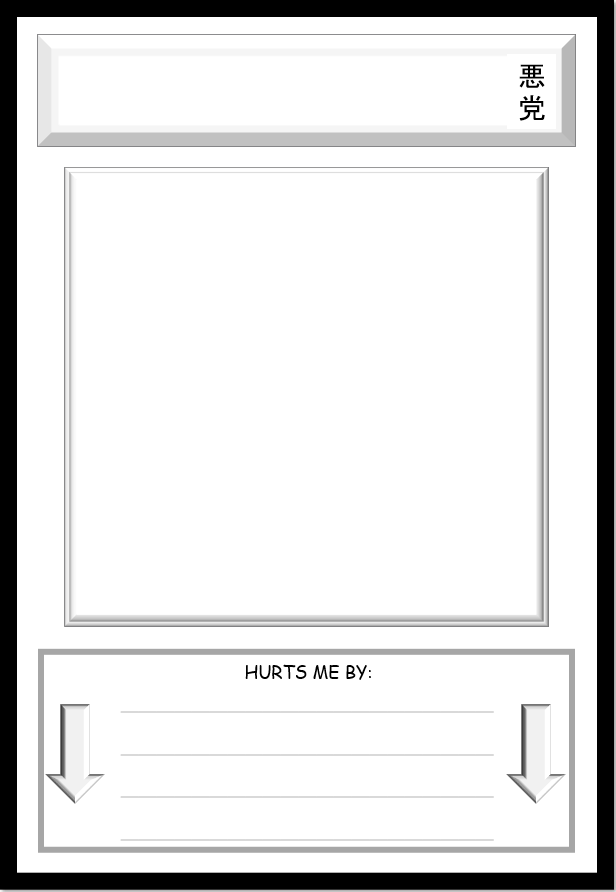 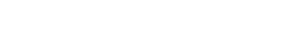 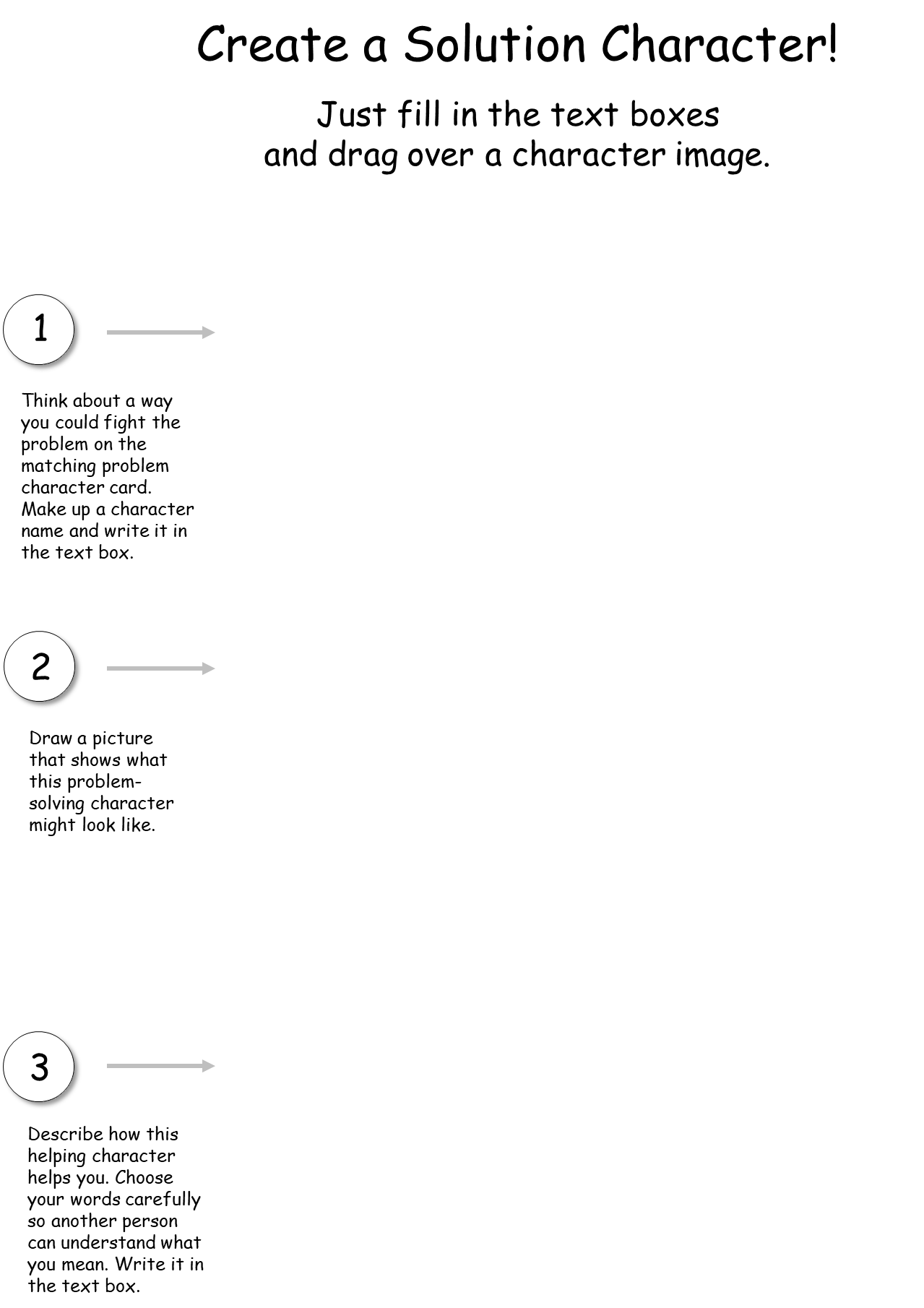 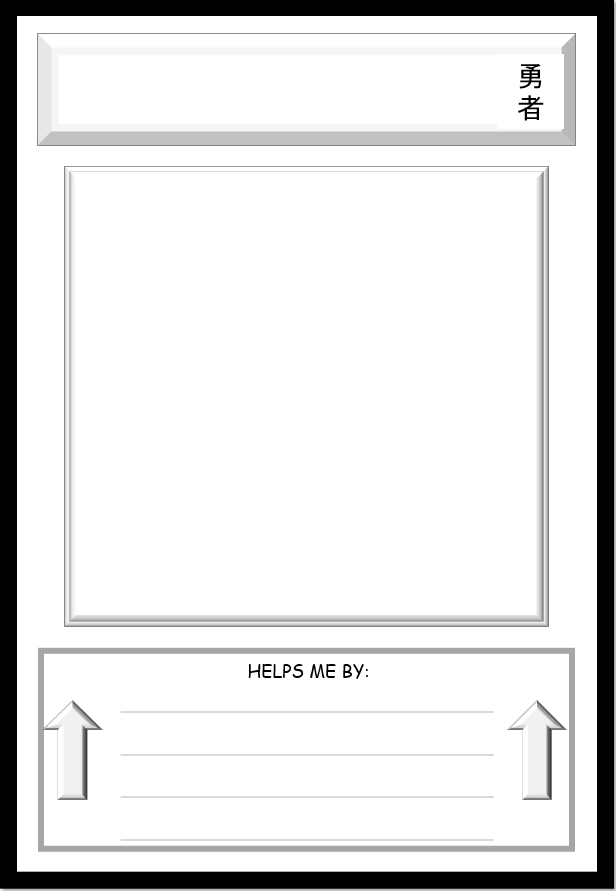 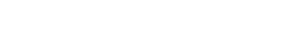 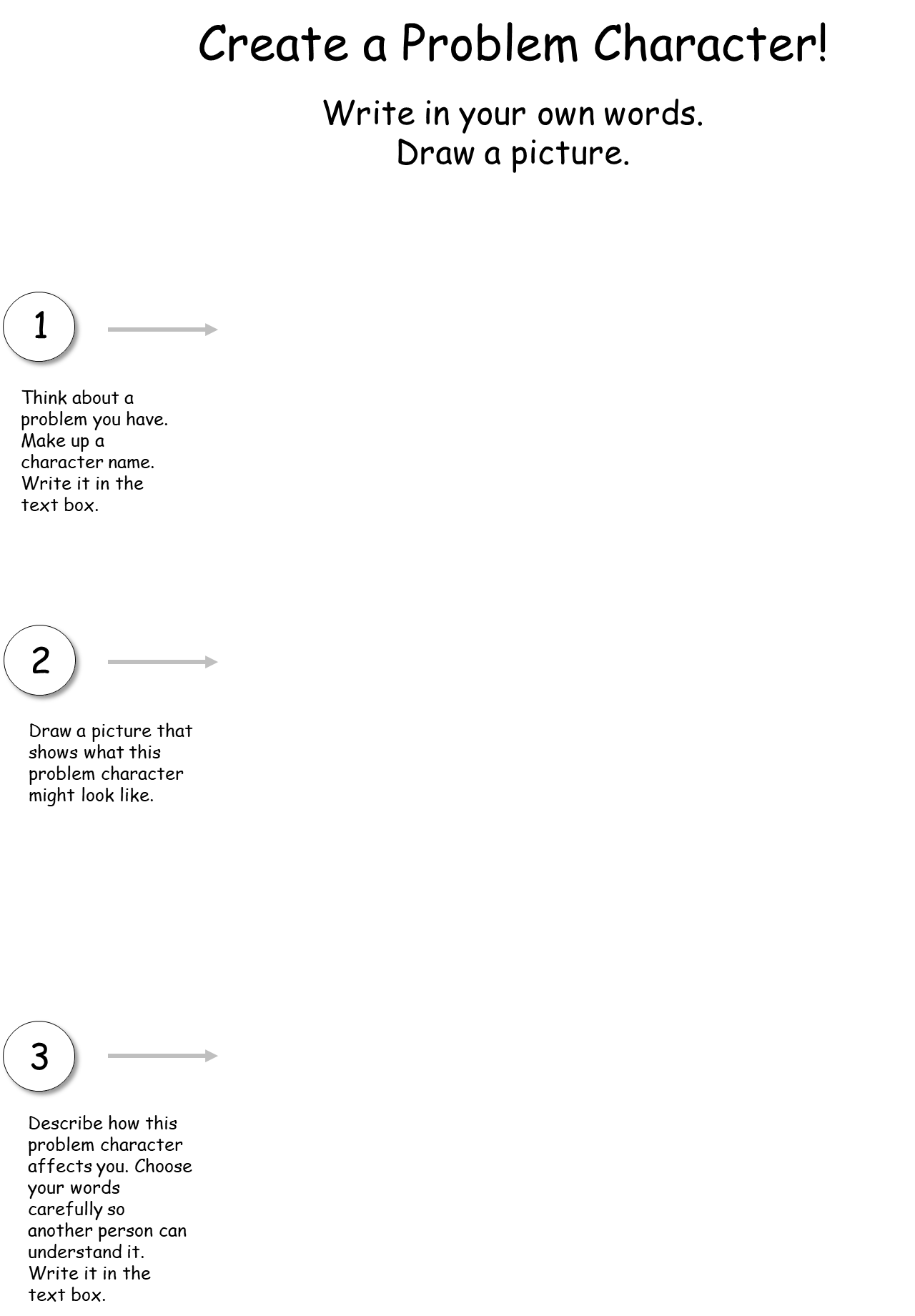 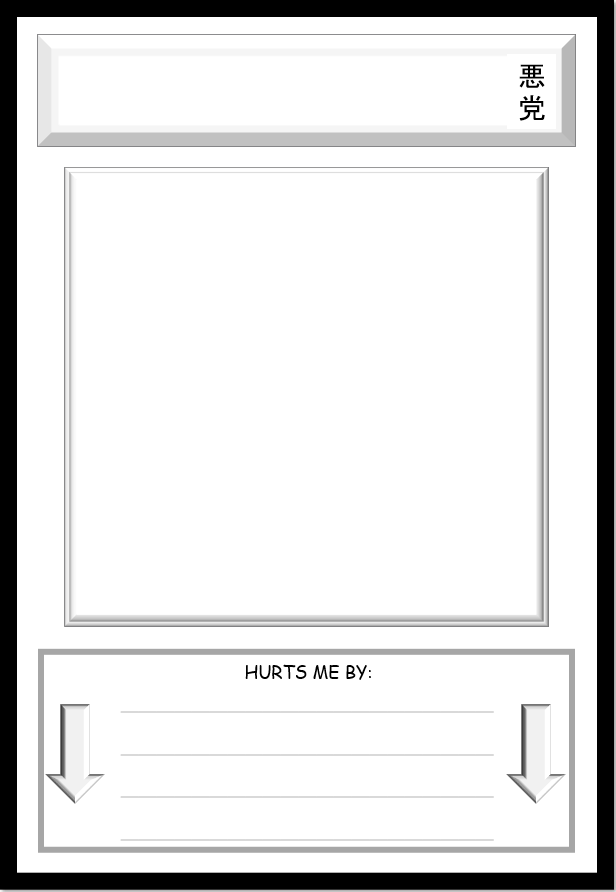 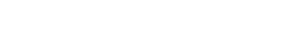 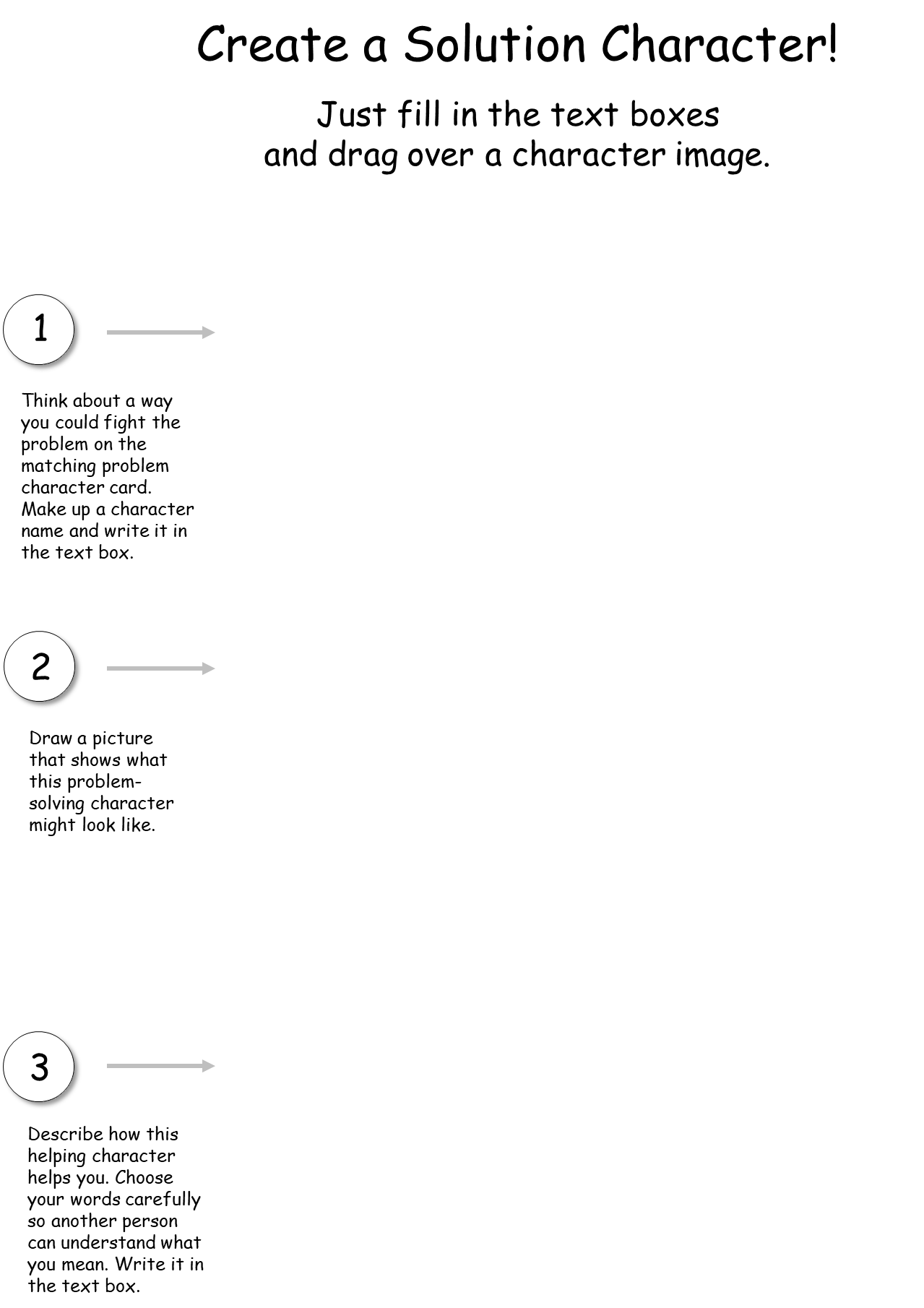 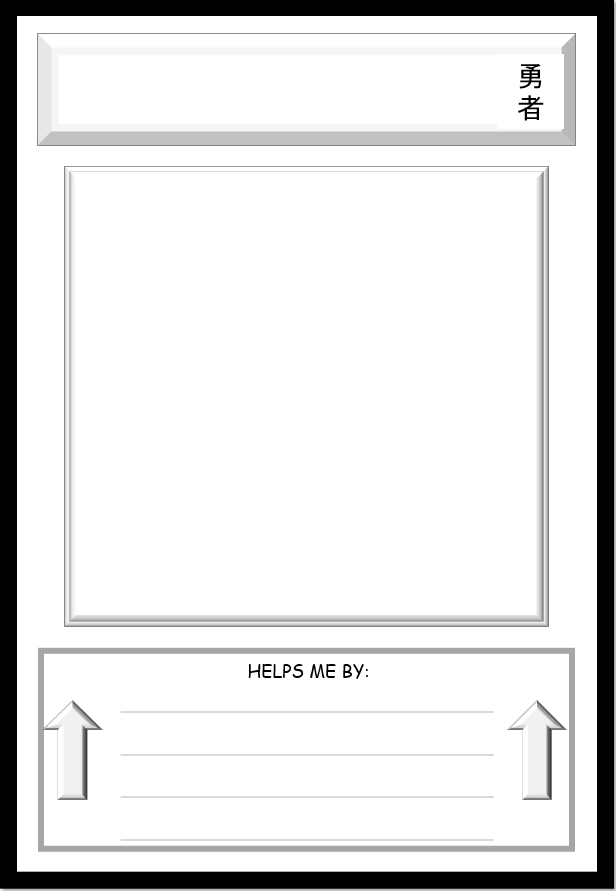 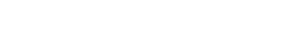 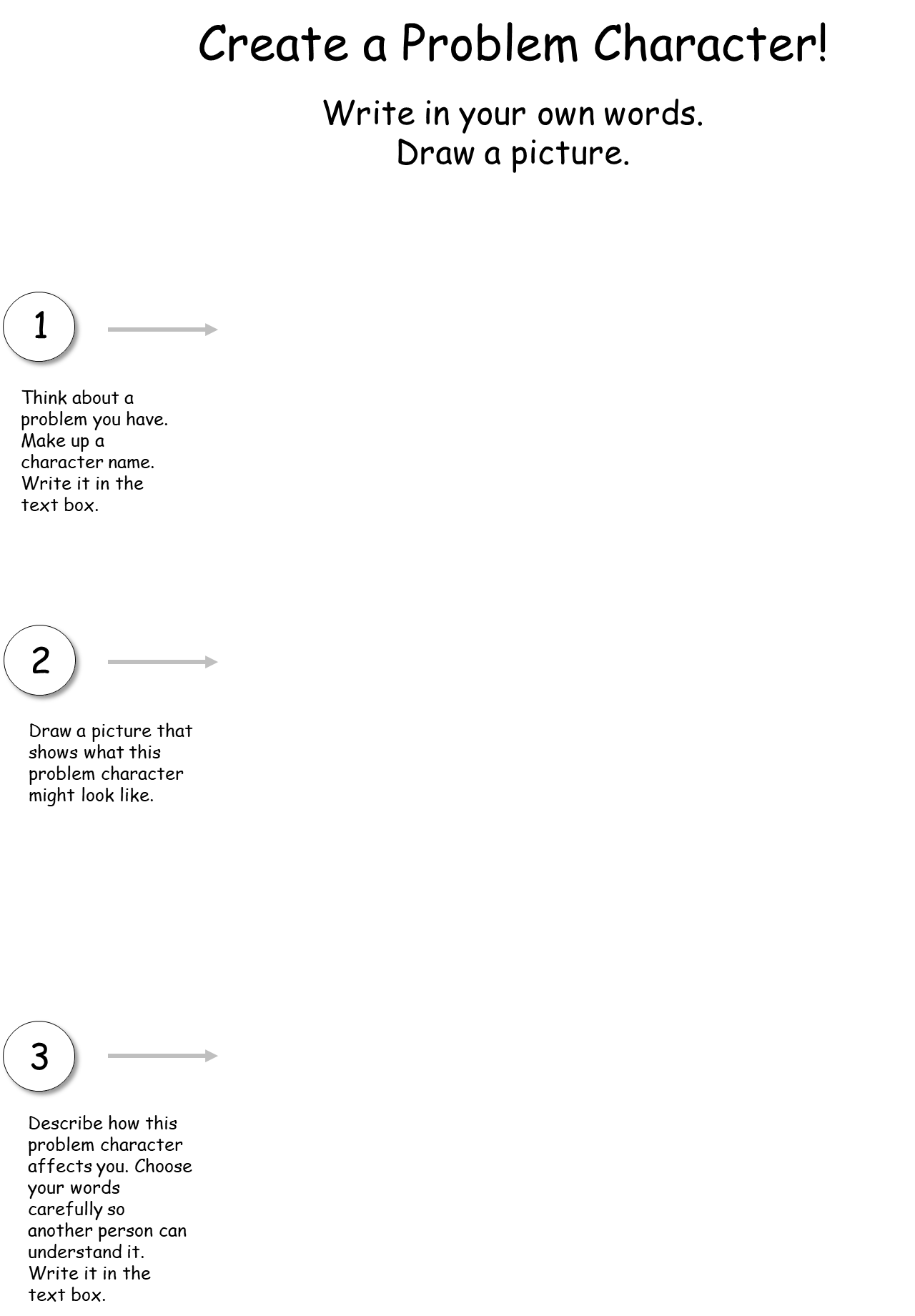 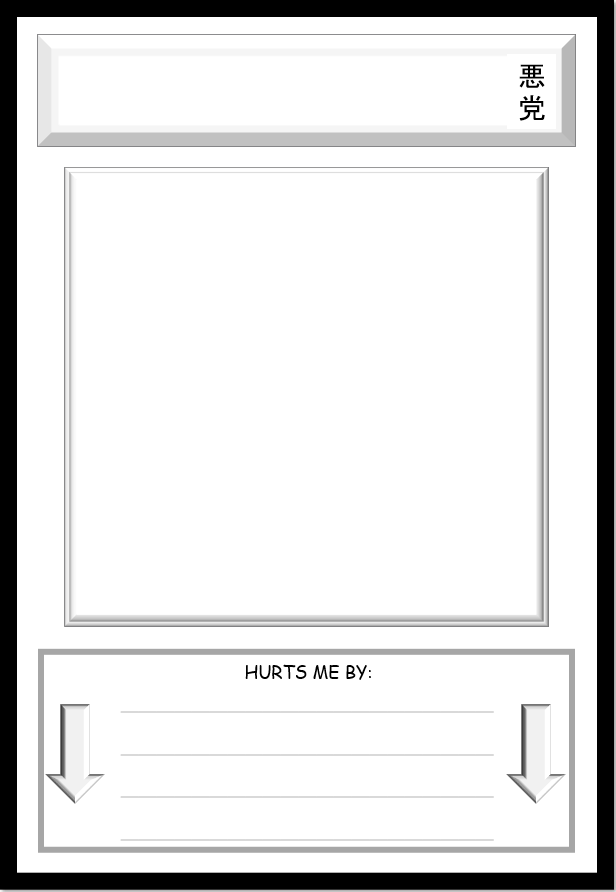 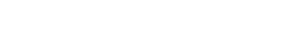 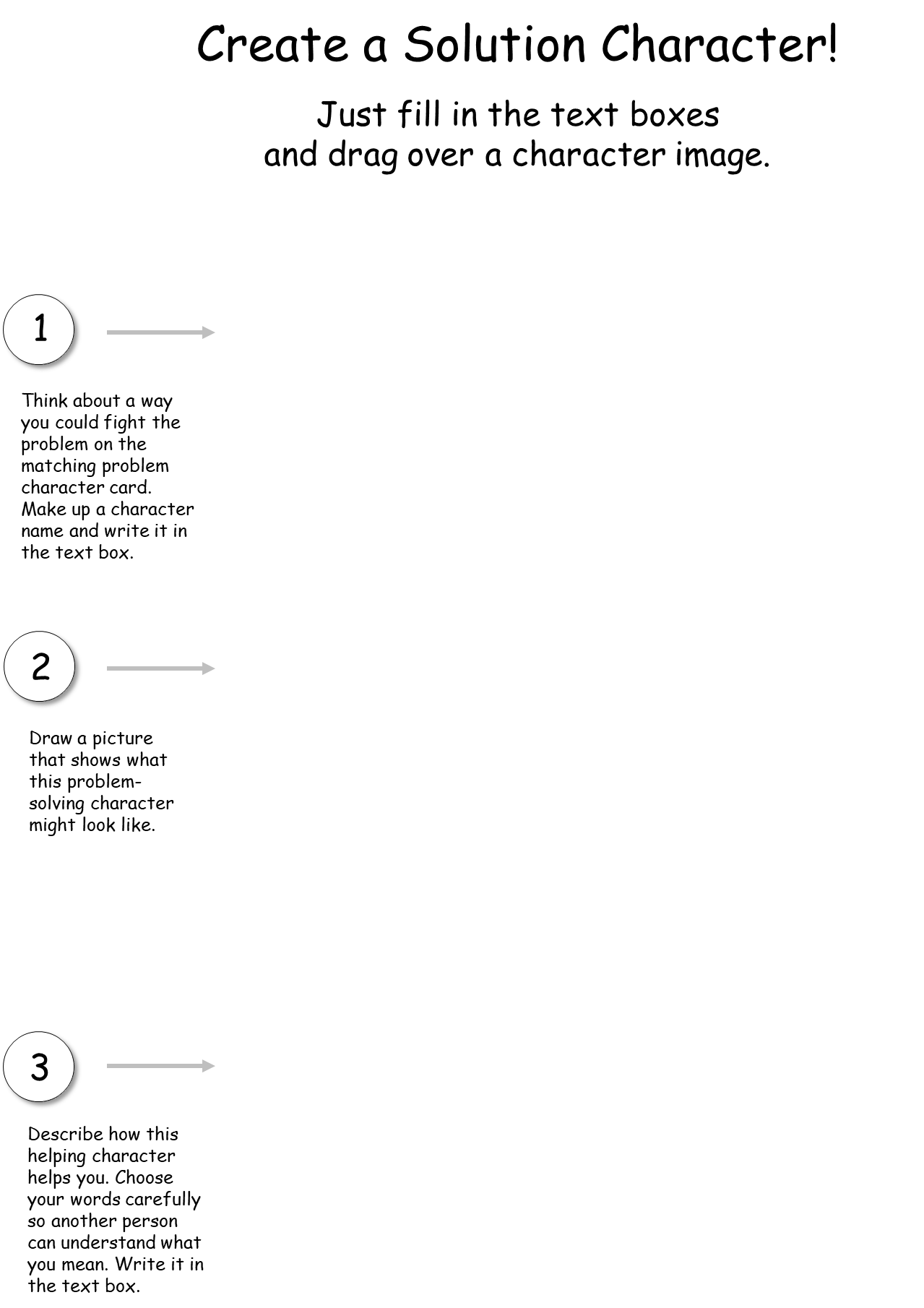 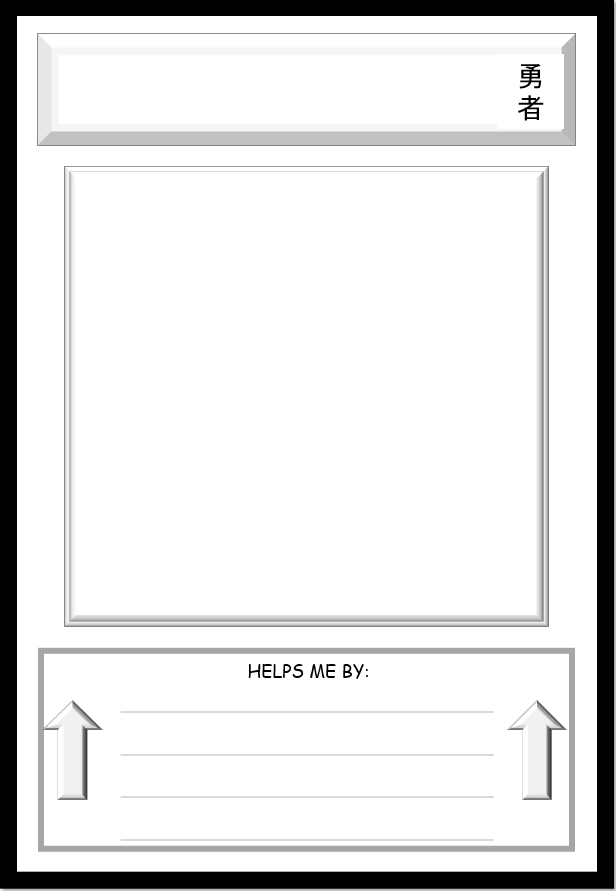 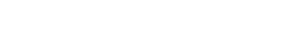